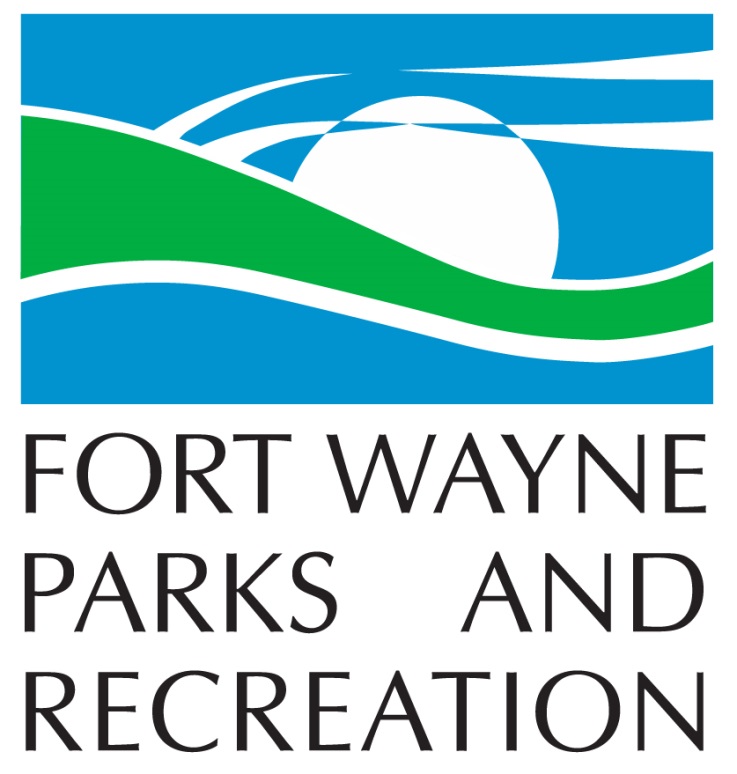 2023 PROJECTS UPDATE
1
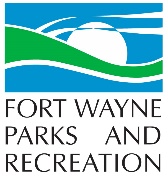 2023 was an exciting year that saw the arrival of many long-awaited large projects that have been planned for many years.  Some of these include:

The Franke Park Phase I Renaissance Project
Phase IIa Riverfront Project
The Mechanic Street Bridge Improvement Project
2
Franke Renaissance
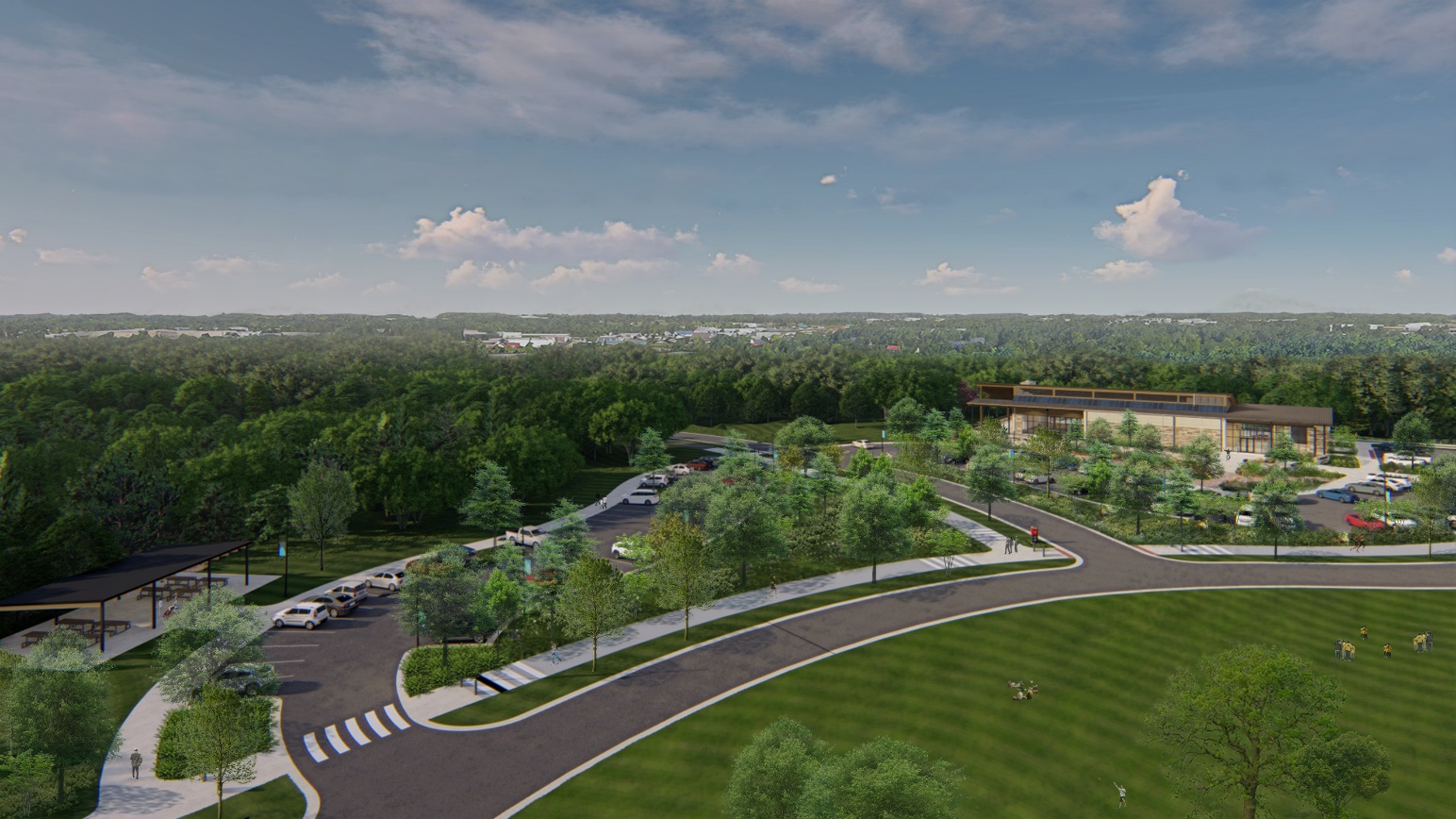 Includes new entrance off Goshen Road, new bridge over Spy Run Creek, new 400 capacity year-round rental pavilion, and lots of new trails and parking
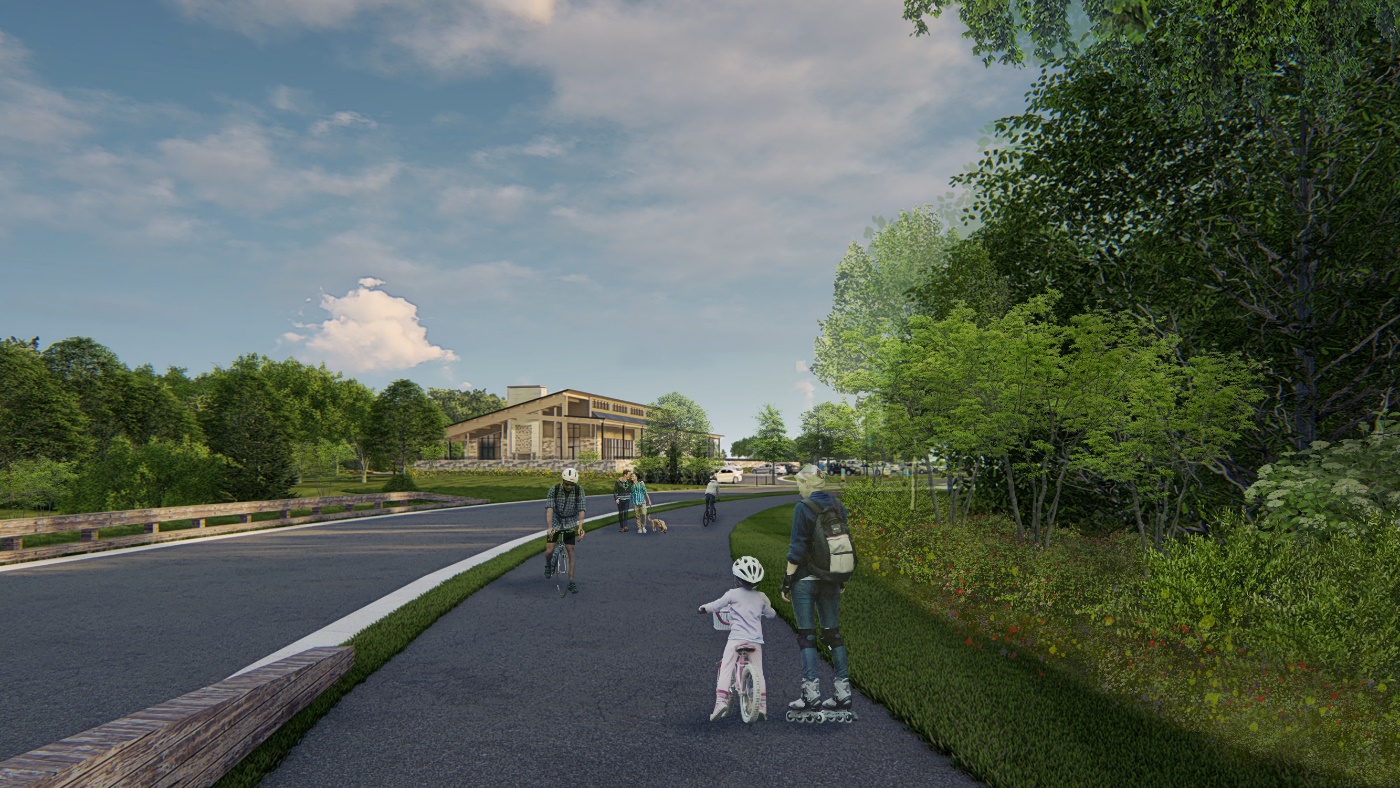 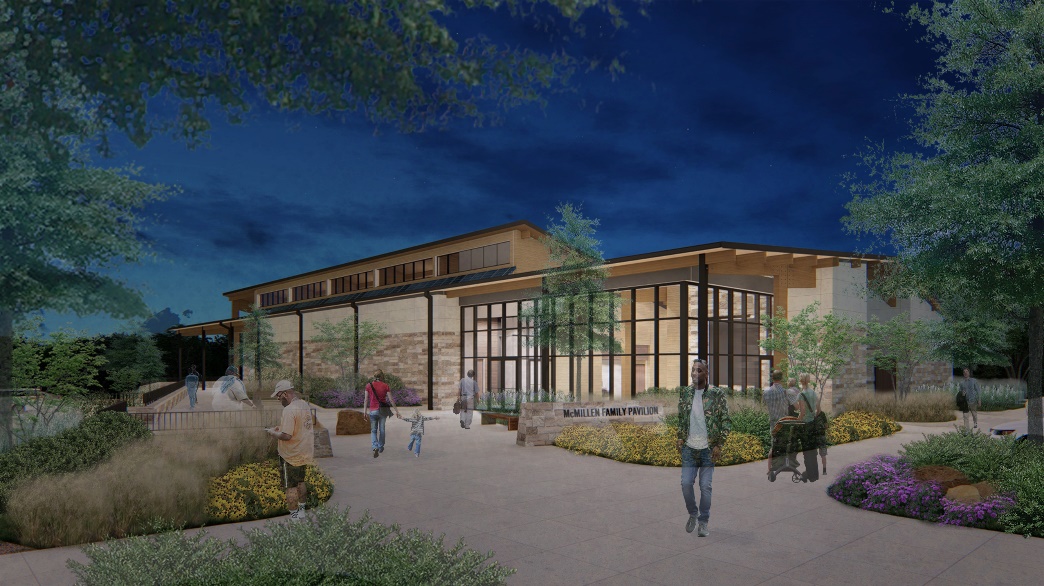 3
Franke Renaissance – Work in Progress
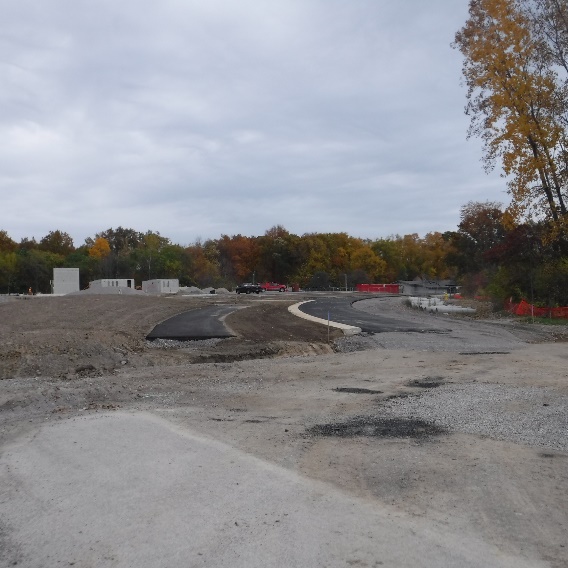 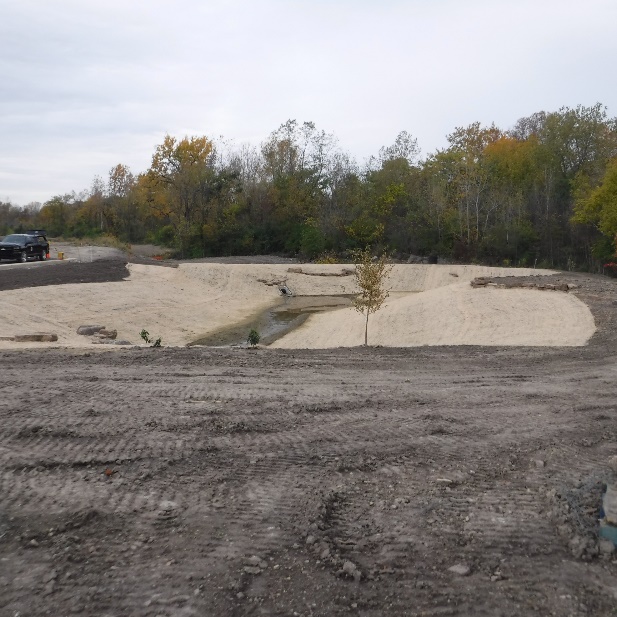 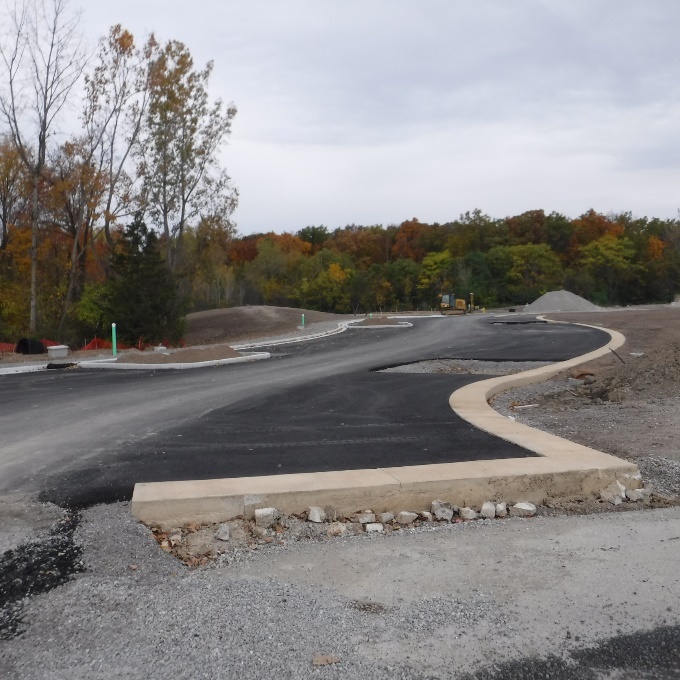 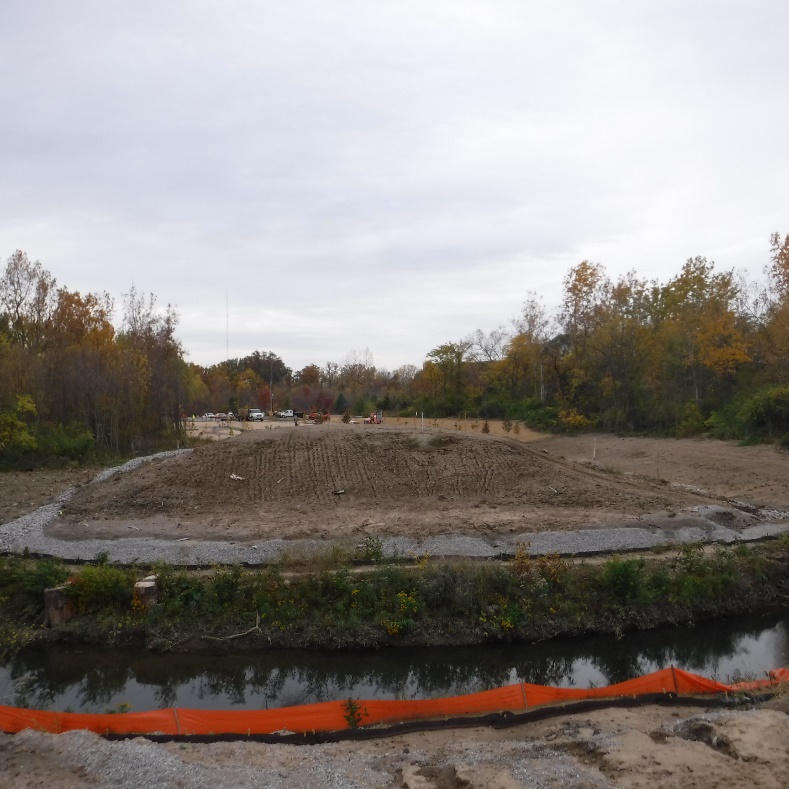 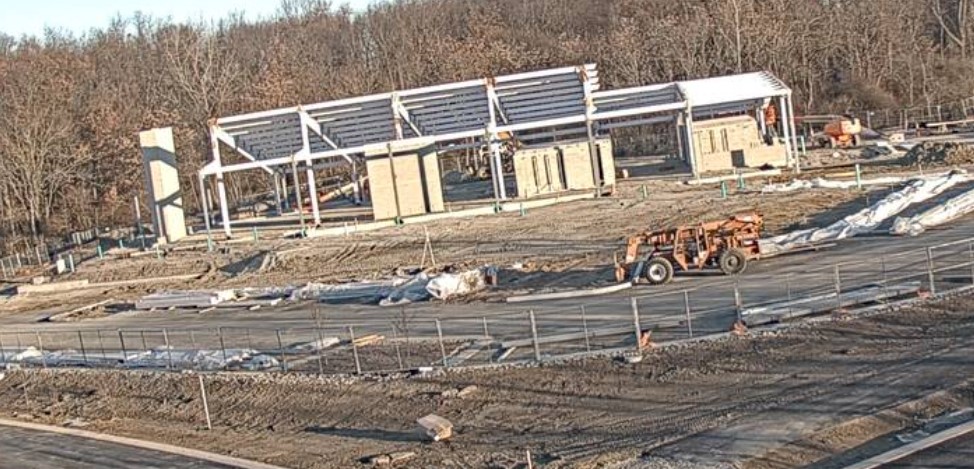 4
Riverfront Phase IIa
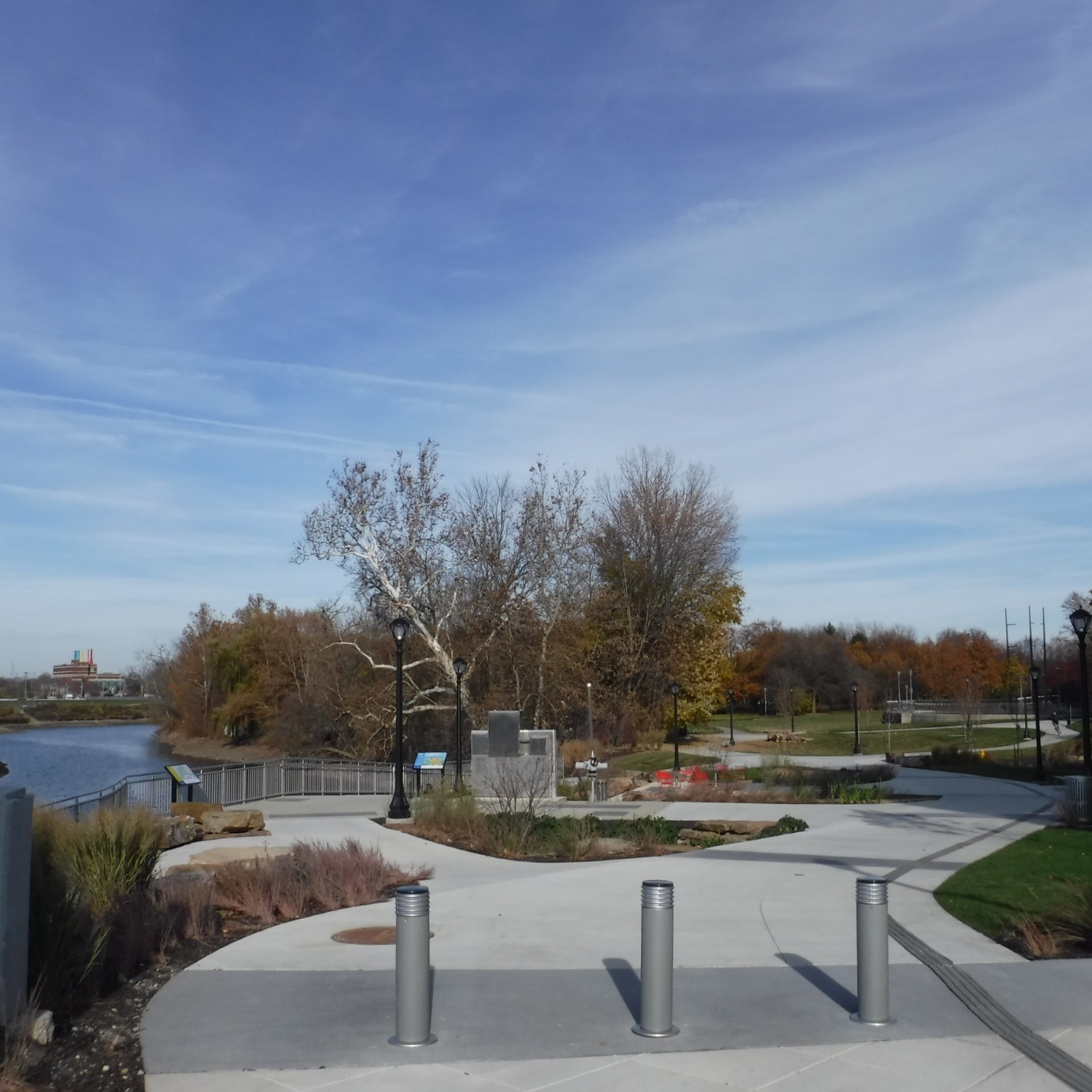 Consists of new river overlook area, landscaping, and walking paths that connect Headwaters Park with Promenade Park
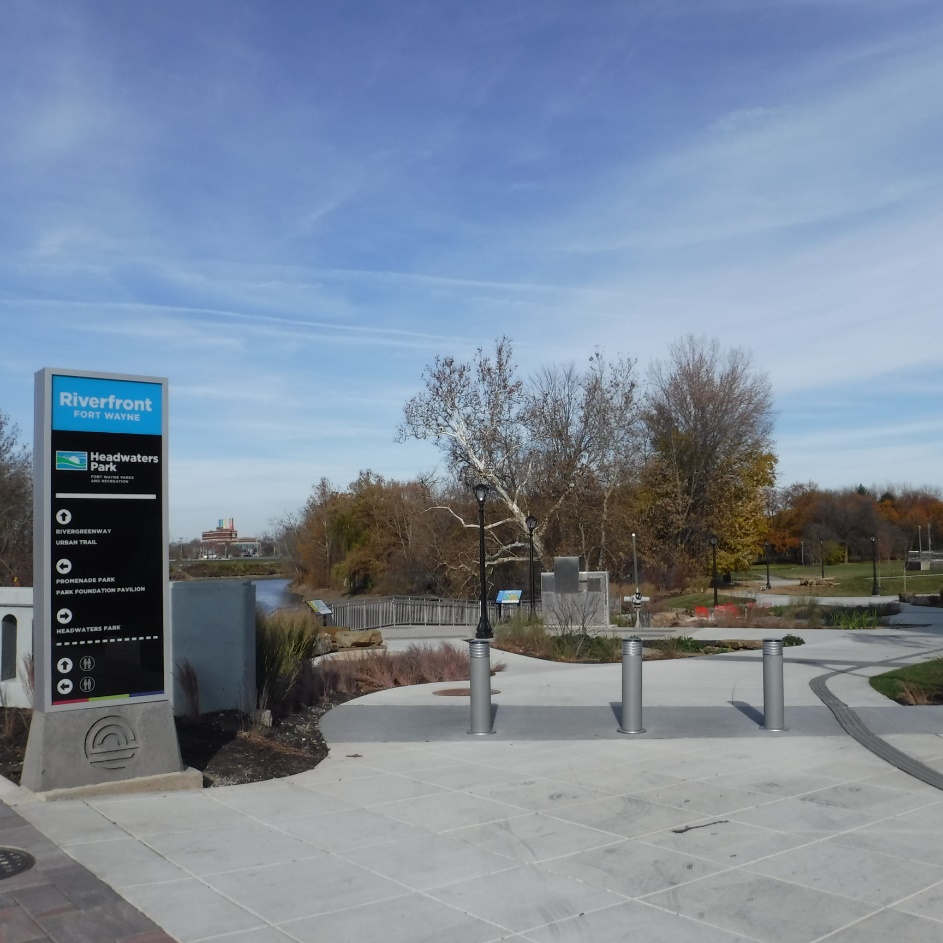 5
Mechanic Street Bridge
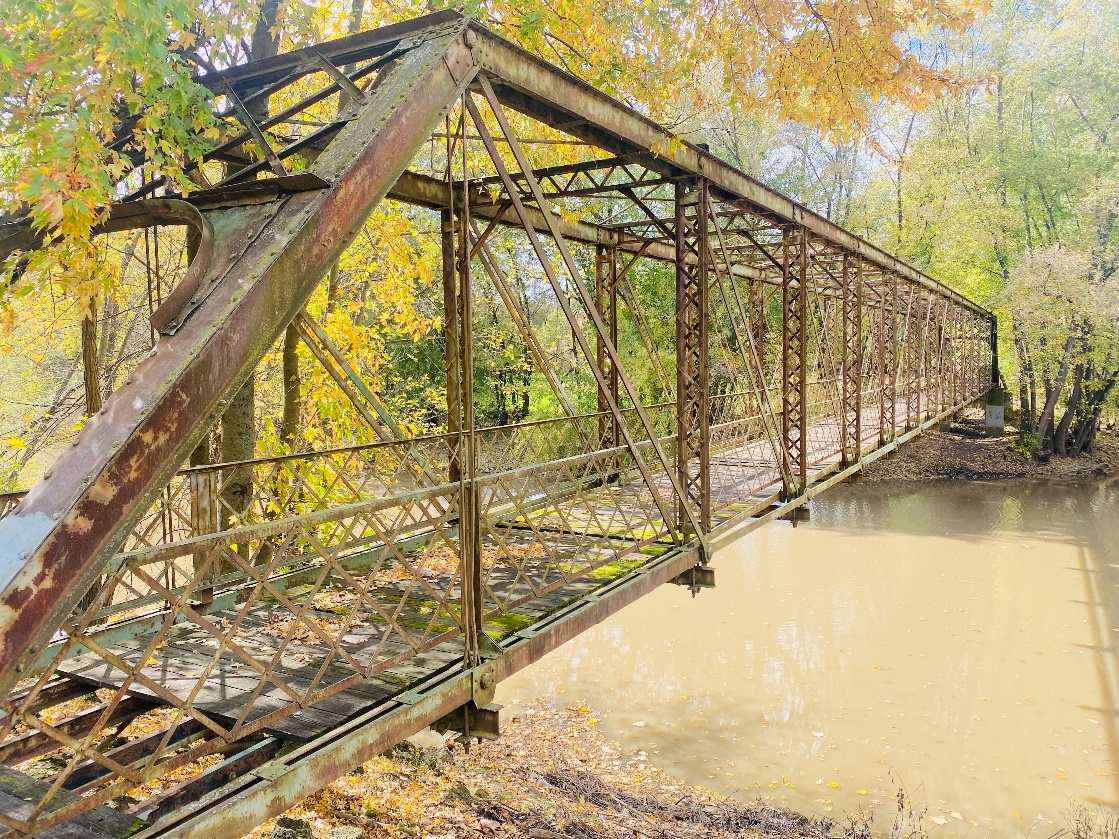 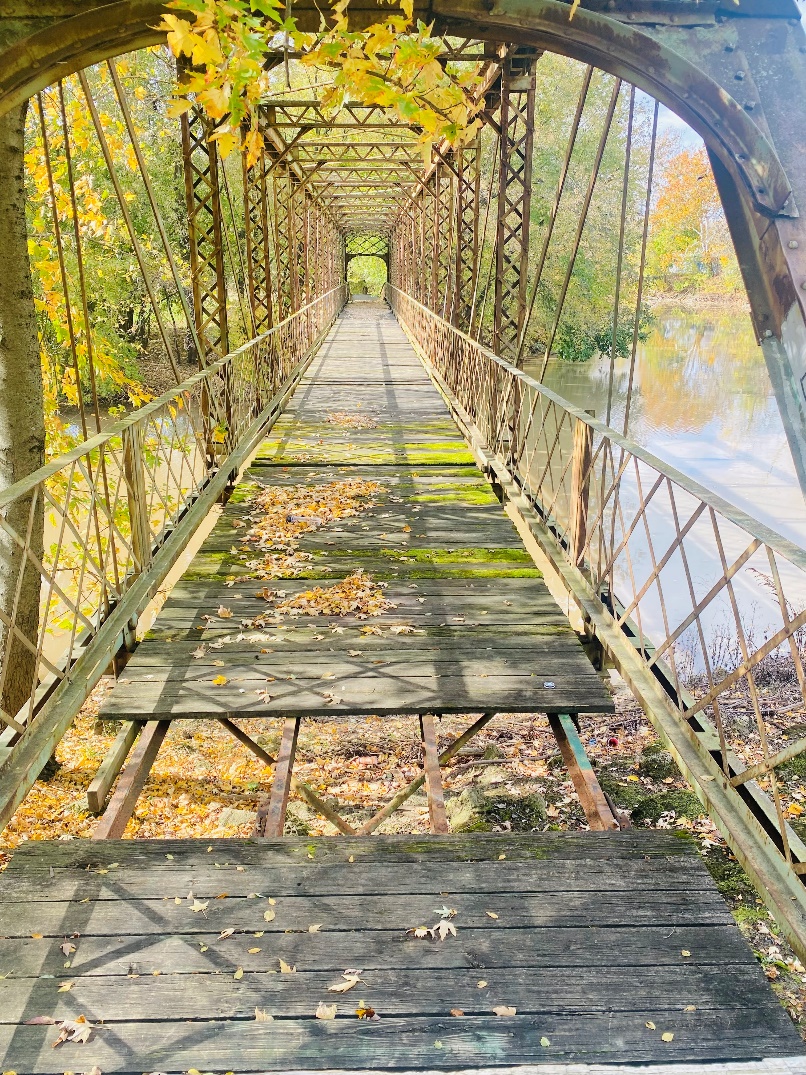 6
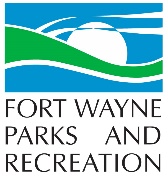 This year also began planning for multiple parks master plans. These include:
Brewer Park Master Plan
Foster Park Golf Master Plan
Hanna Homestead Master Plan
Moody Park Master Plan
7
Brewer Park Master Plan
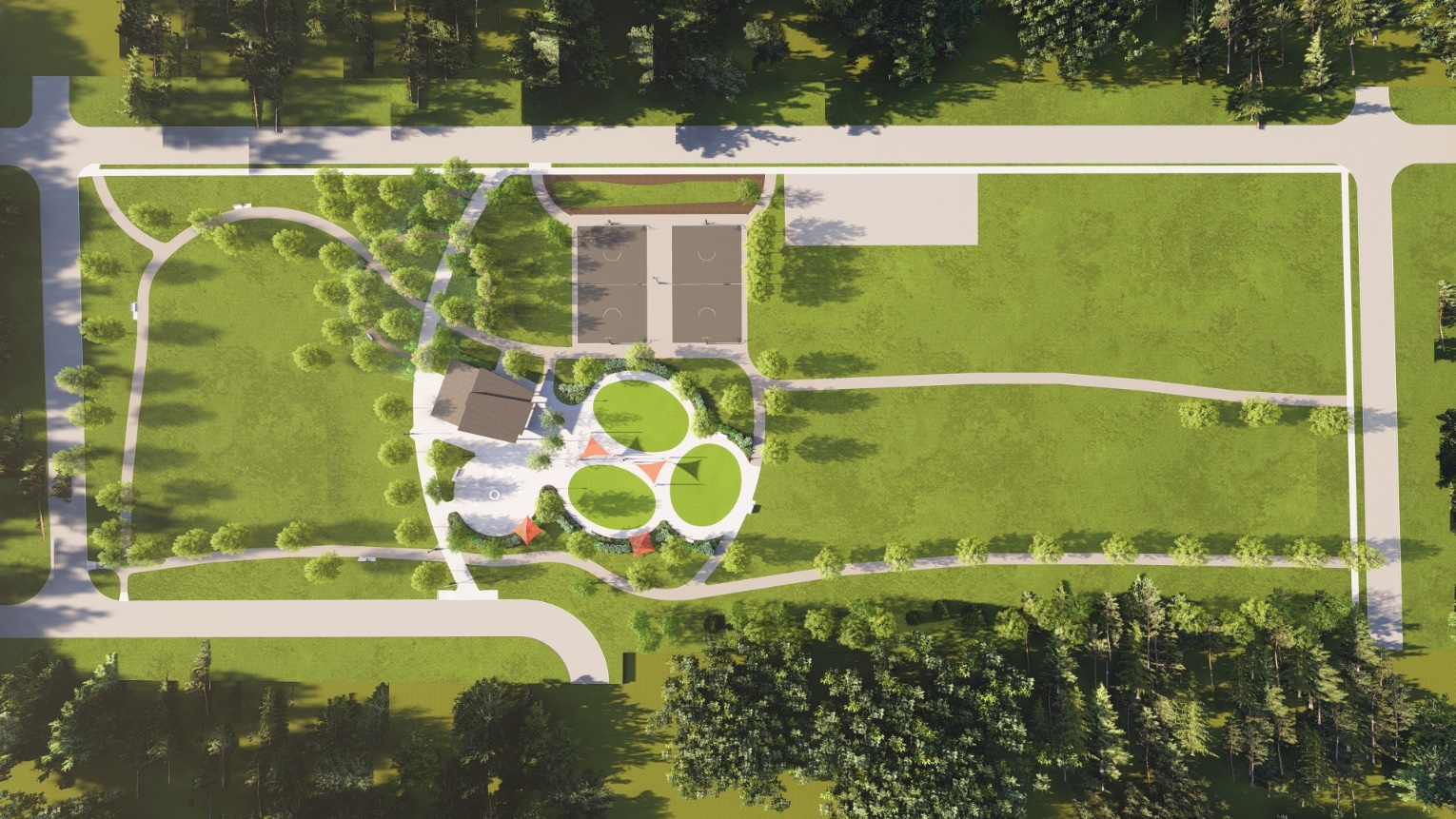 Project includes a new restroom building with shelter, a picnic area,a new playground, a splashpad, two new basketball courts, and new walking paths.
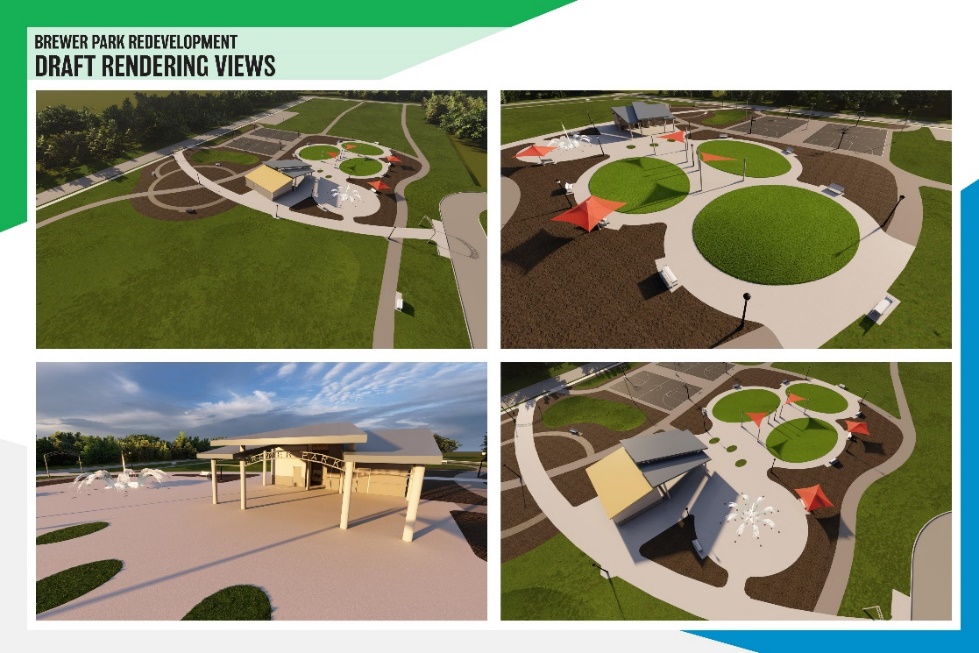 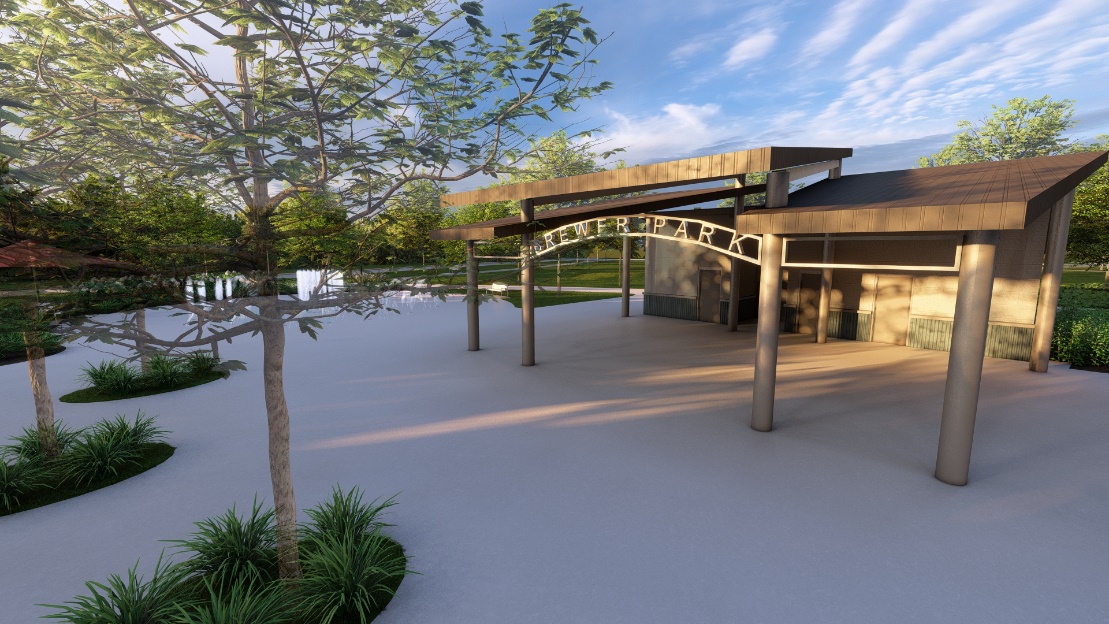 8
Foster Golf Master Plan
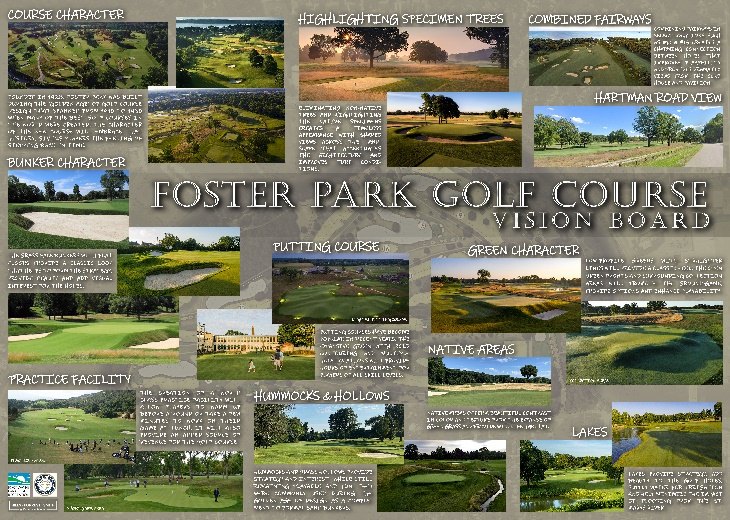 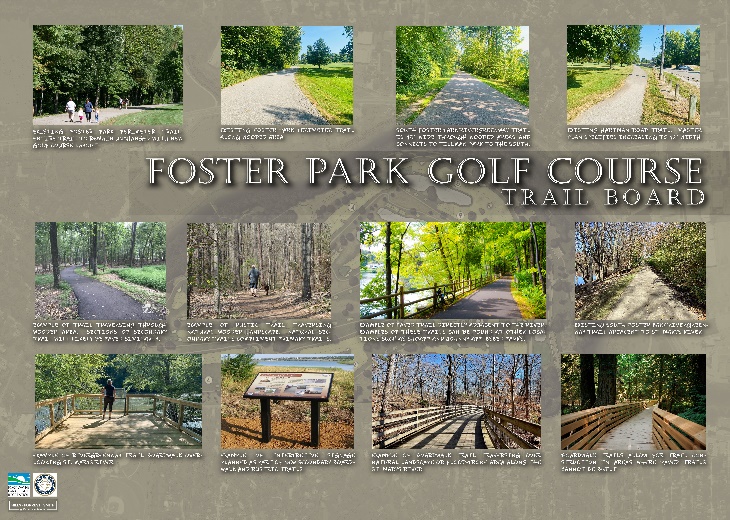 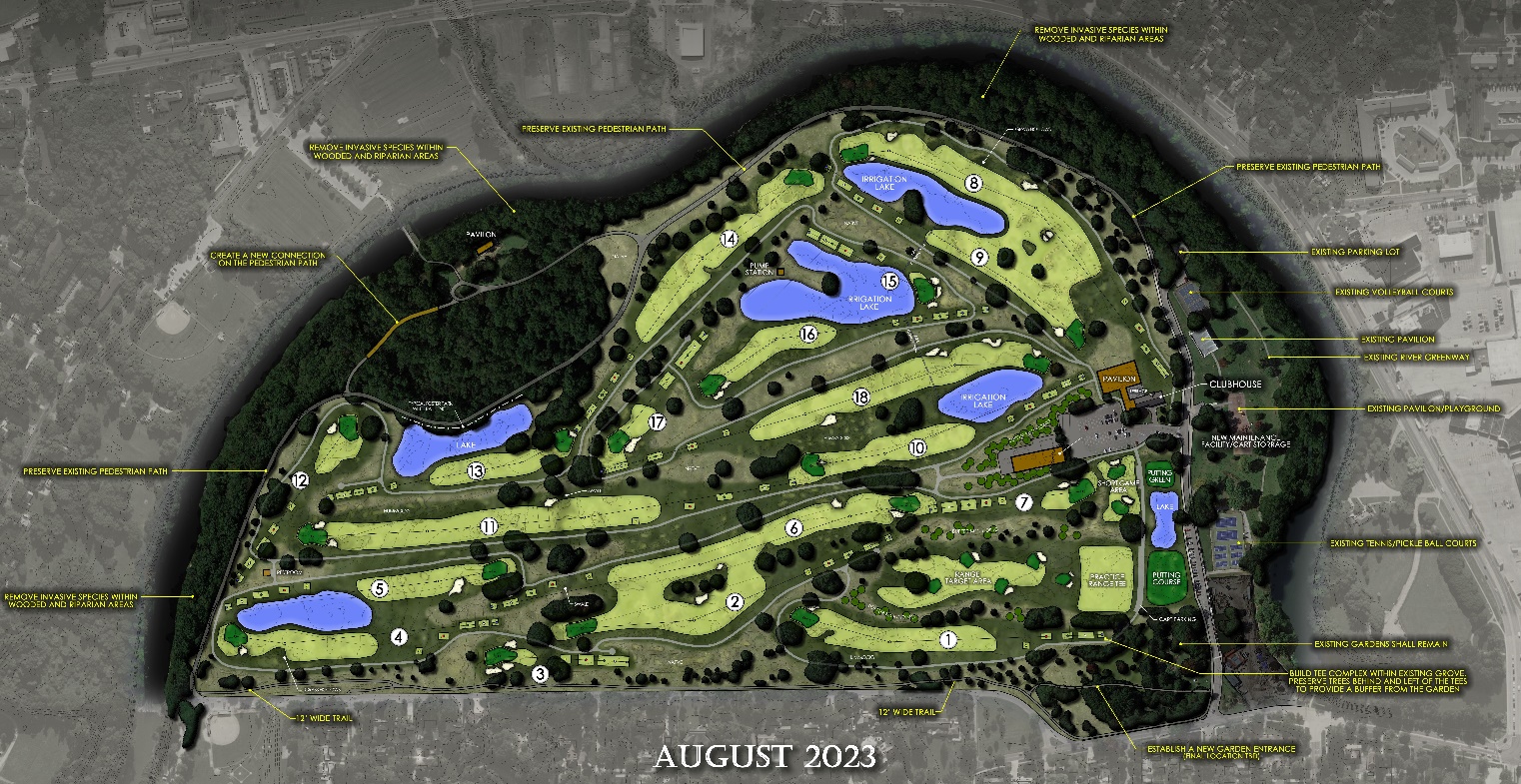 9
Hanna Homestead Master Plan
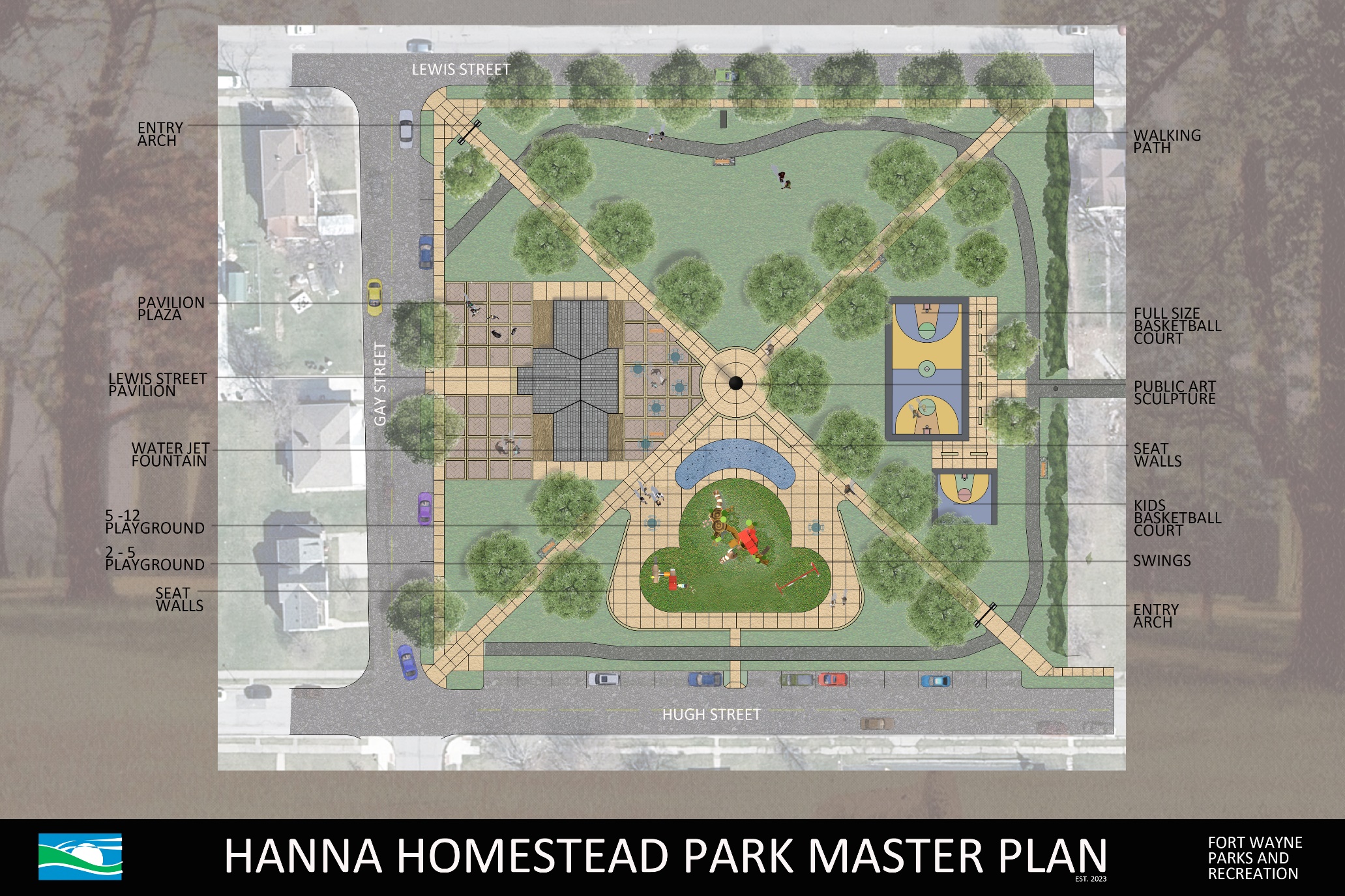 10
Moody Park Master Plan
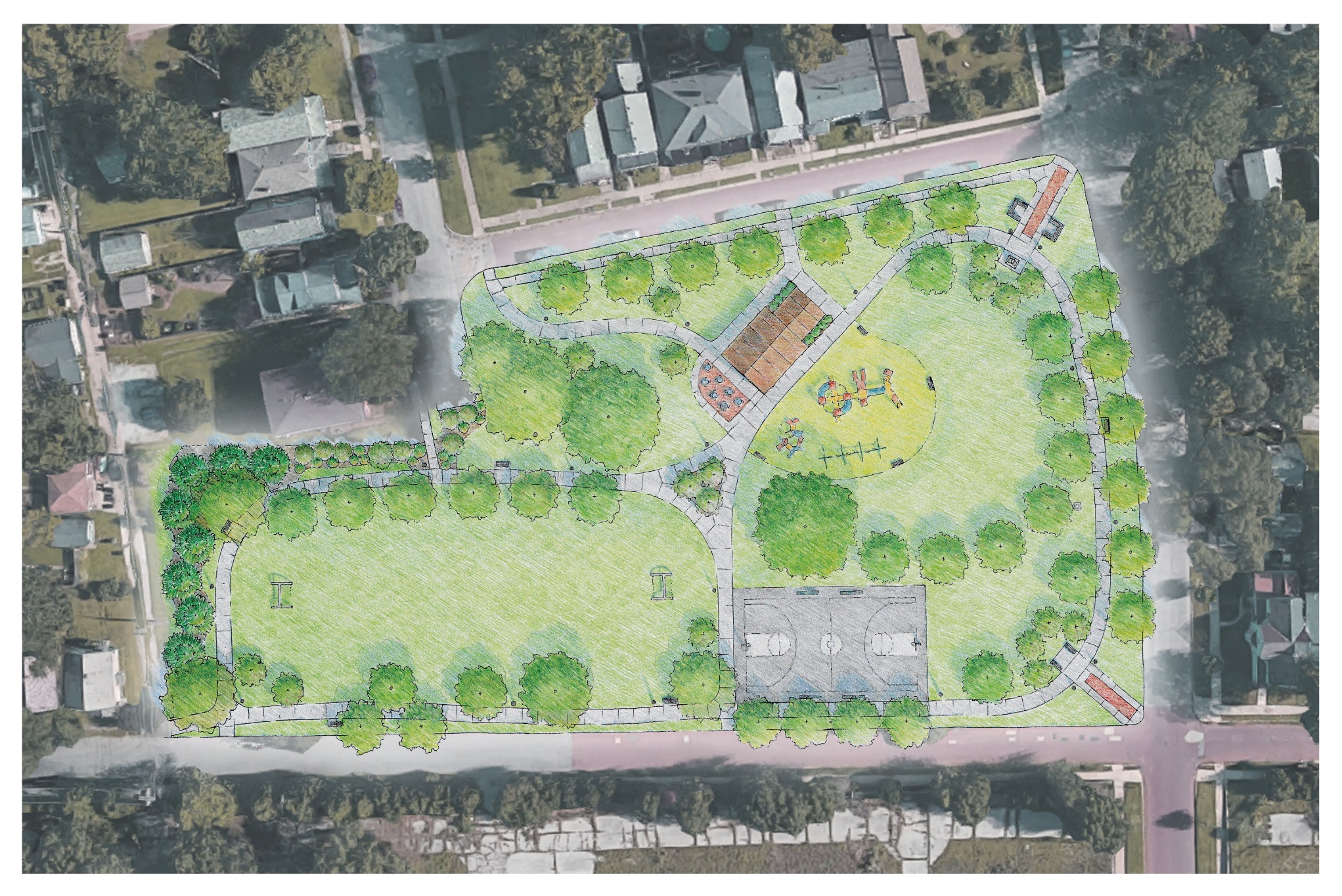 11
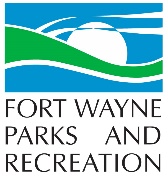 Finally, some exciting news… 2023 brought the expansion of the Parks Department by three parks this year with the addition of 
McKinnie Commons Park
Powell Park
Sheldon Park
Thus bringing the total number of parks to 89.
12
McKinnie Commons Park – McKinnie Ave & Anthony Blvd.
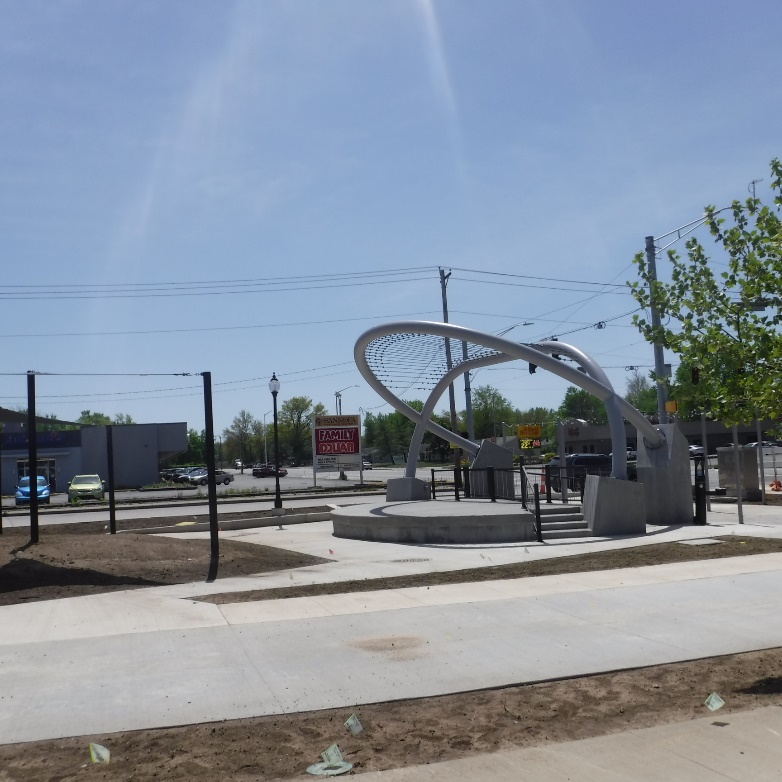 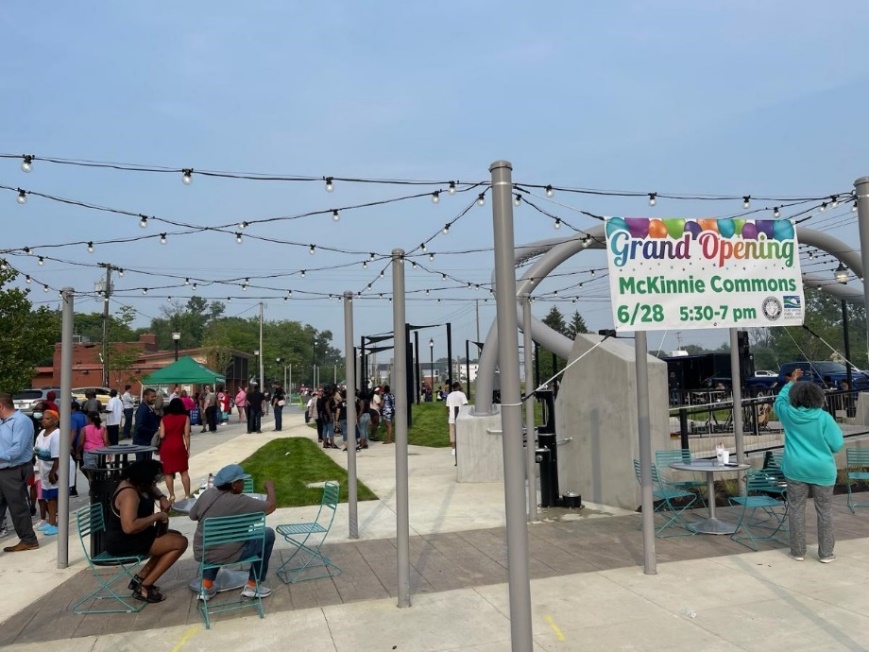 Includes a new outdoor performance stage, seating areas, and walking paths
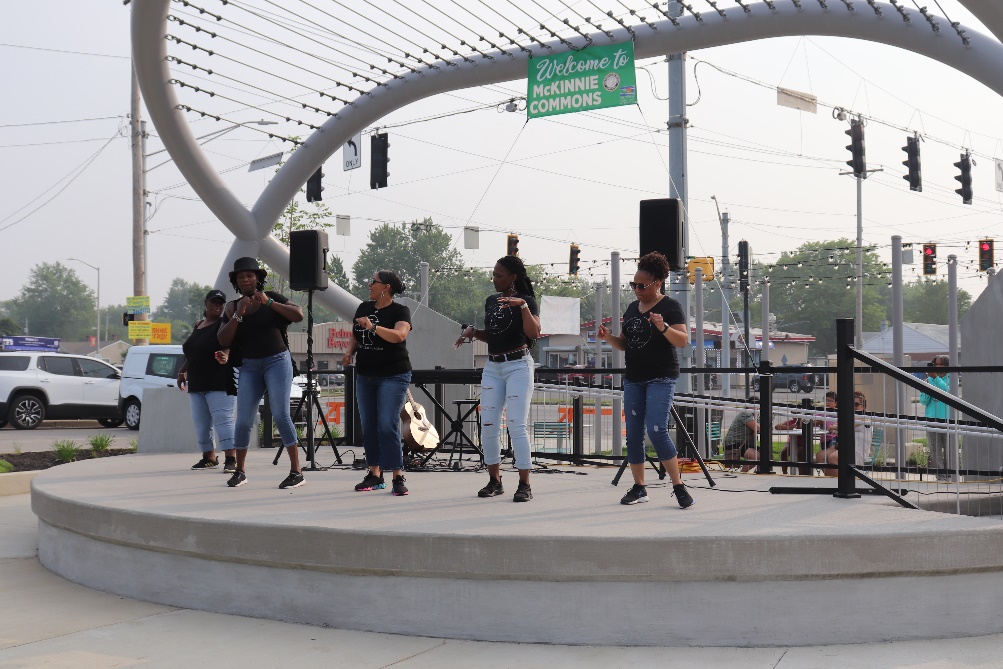 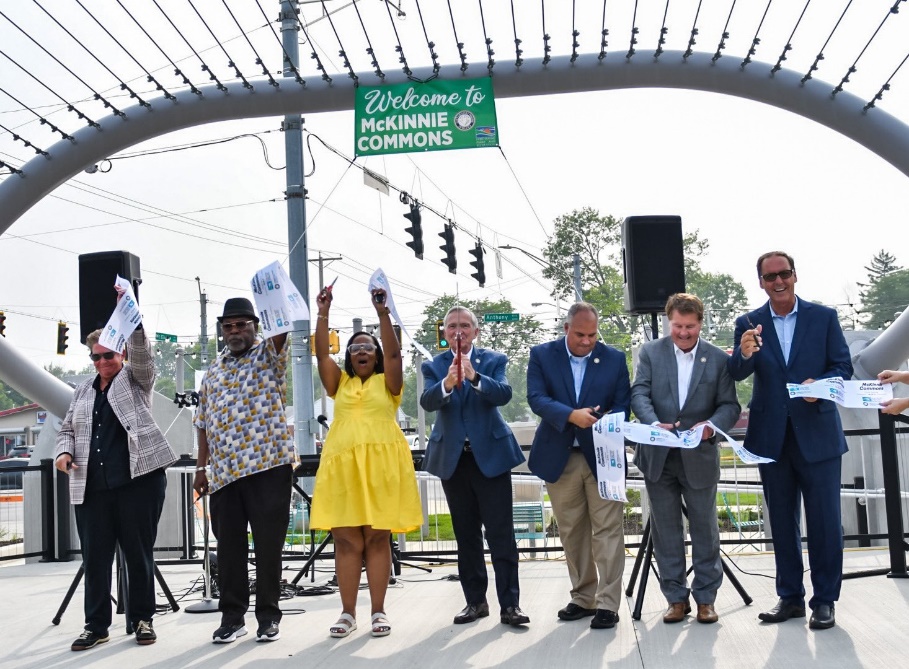 13
Powell Park Park – Pontiac Ave & Weisser Park Ave.
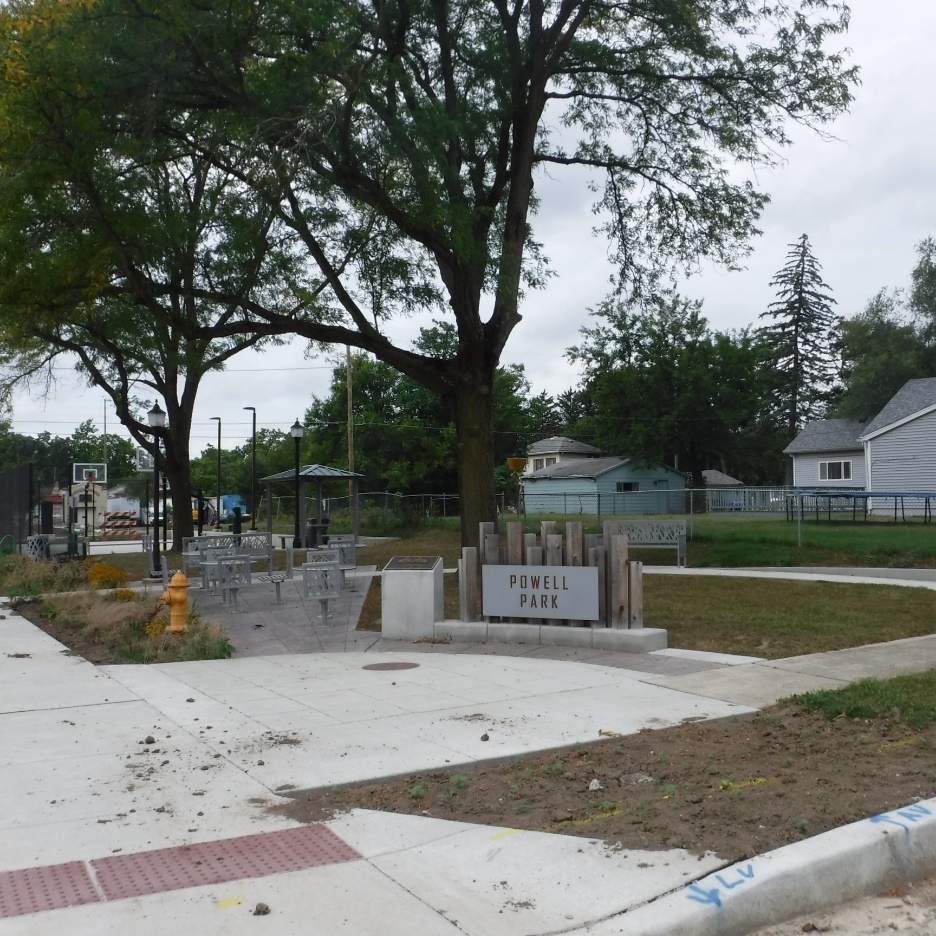 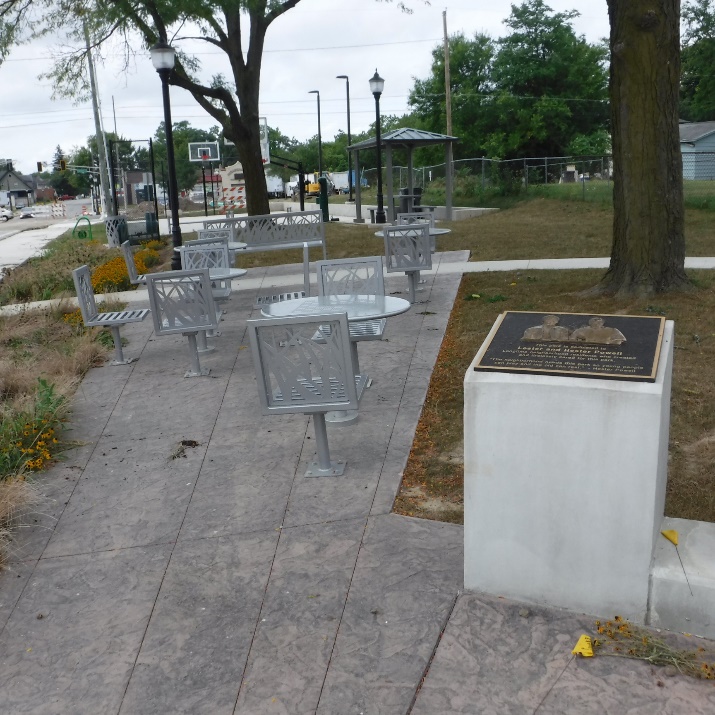 Picnic areas
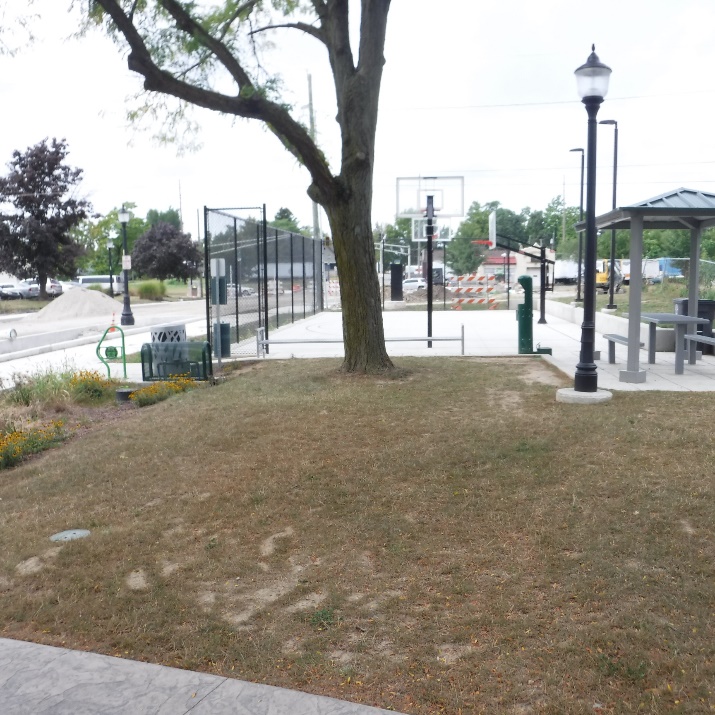 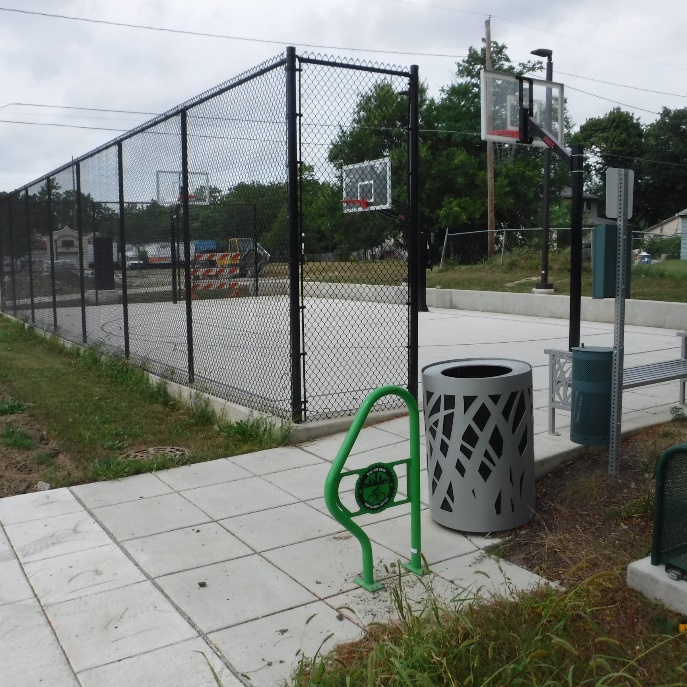 New basketball court
14
Sheldon Park - 7011 Sheldon Drive, in Maplewood Park Subdivision
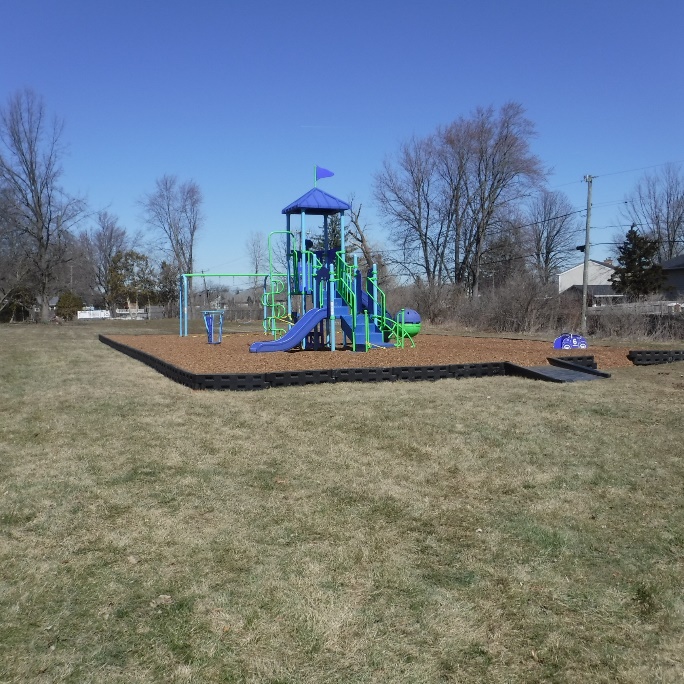 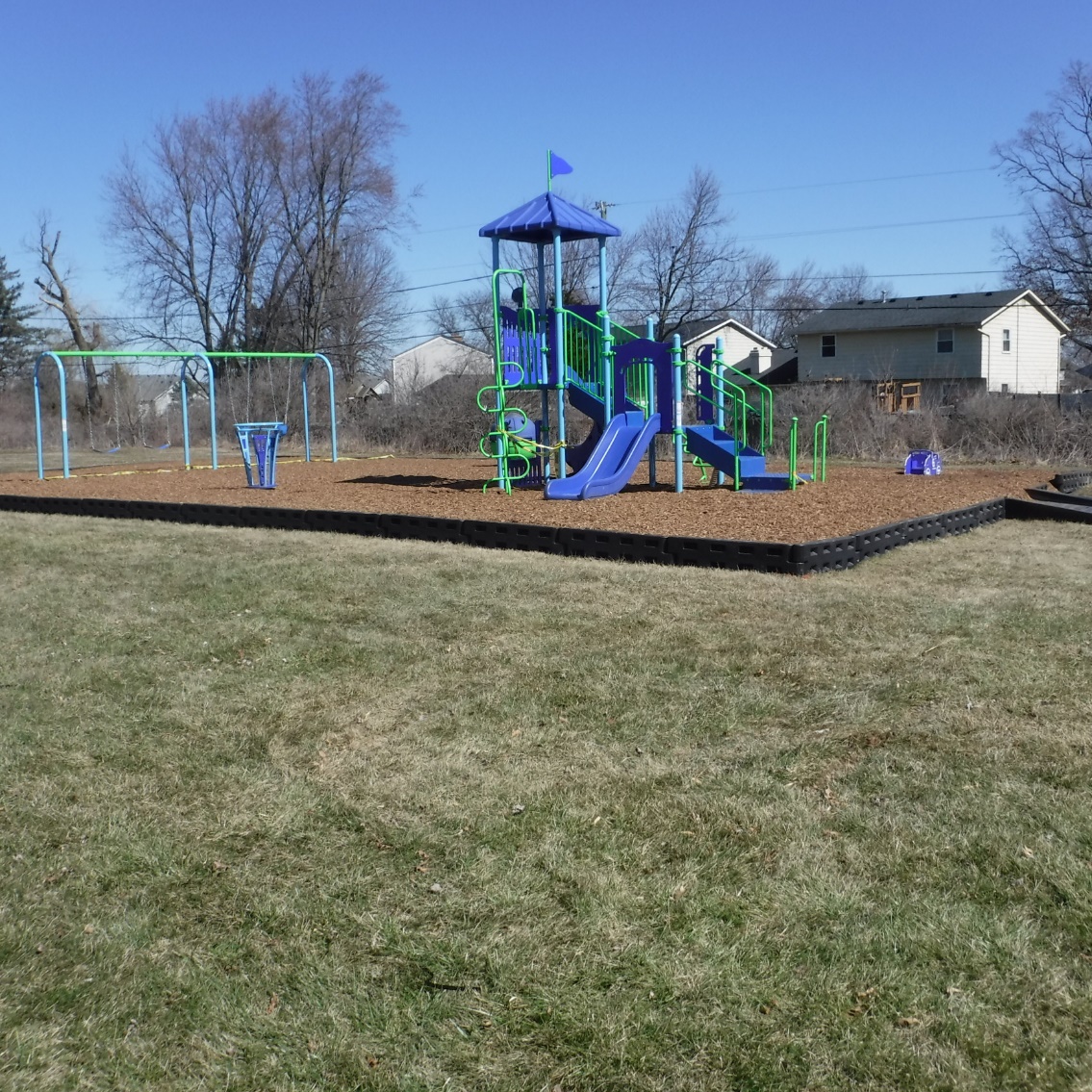 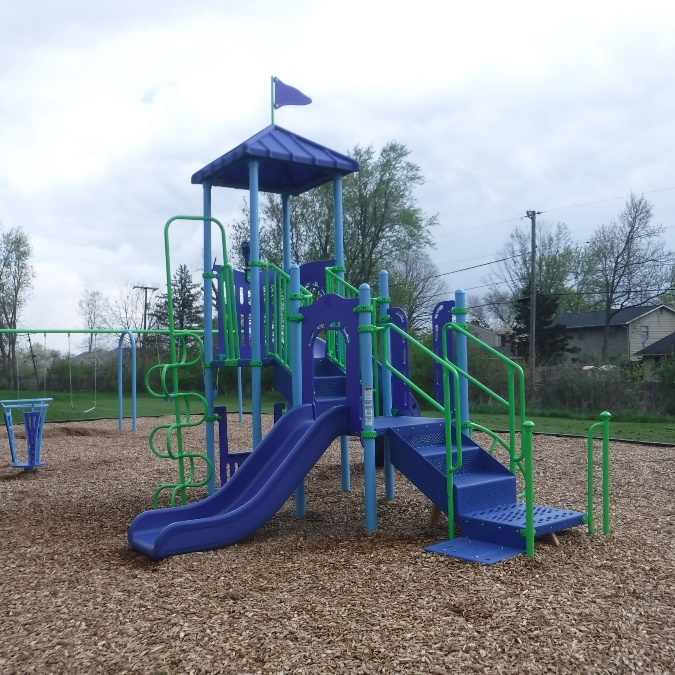 15
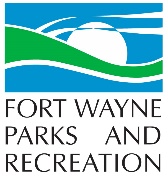 In 2023 our Project Administration department was busy managing more than forty projects throughout the year.  These ranged in size and scope.  
The following photos show some highlights from some of those projects.
16
Buckner Park Trail
Project includes ¾ mile asphalt trail, a new shelter, picnic tables, and benches
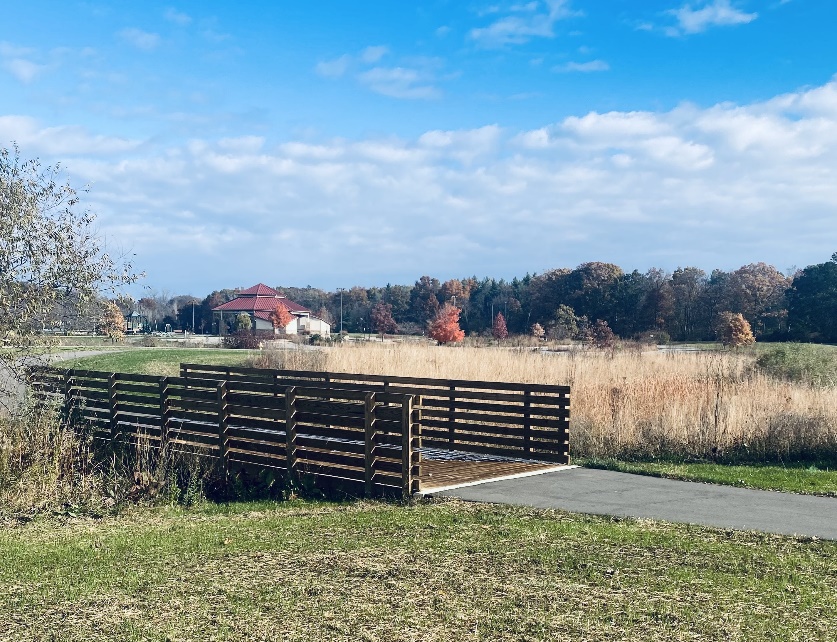 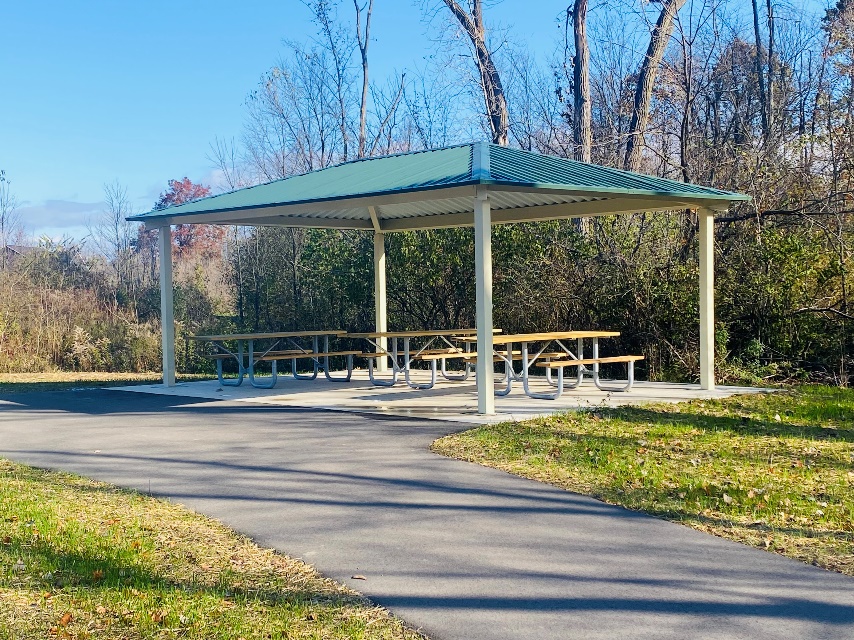 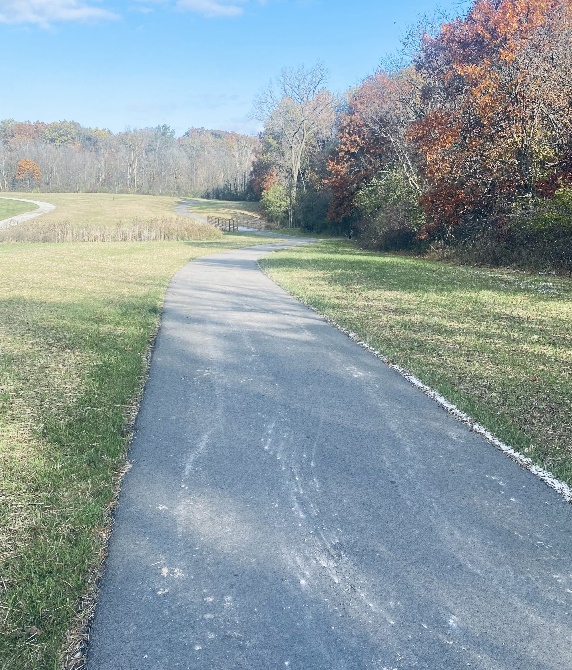 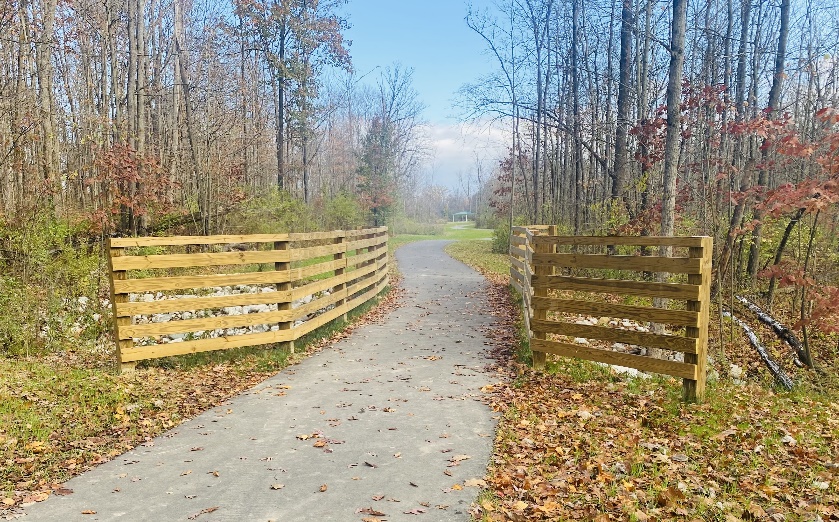 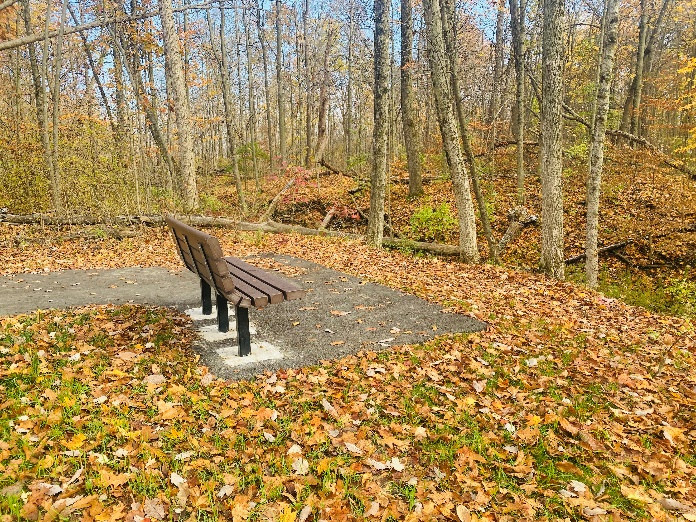 17
Fort Wayne Daisies Plaza at Memorial Park
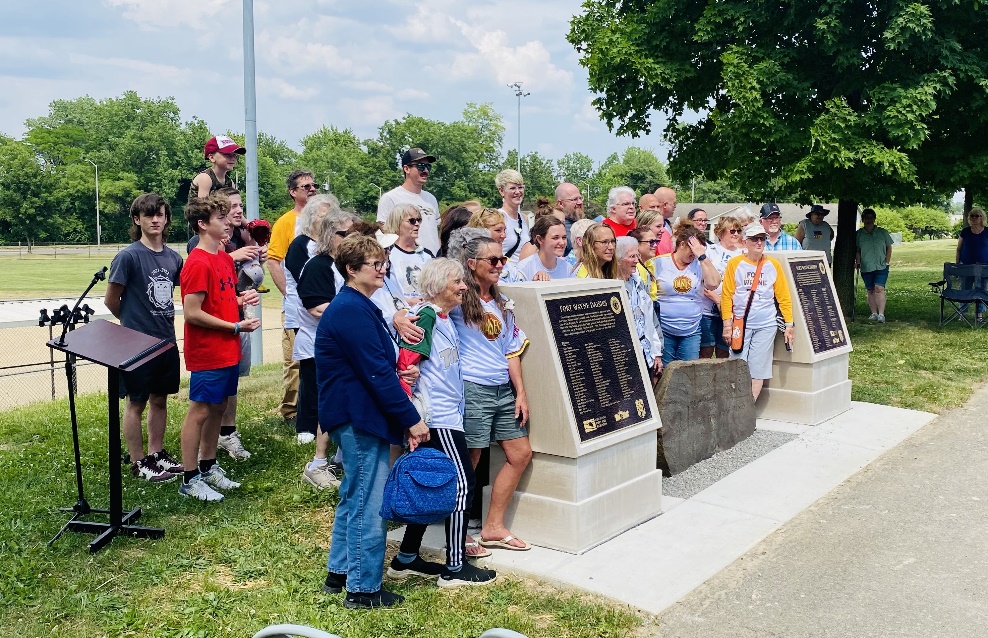 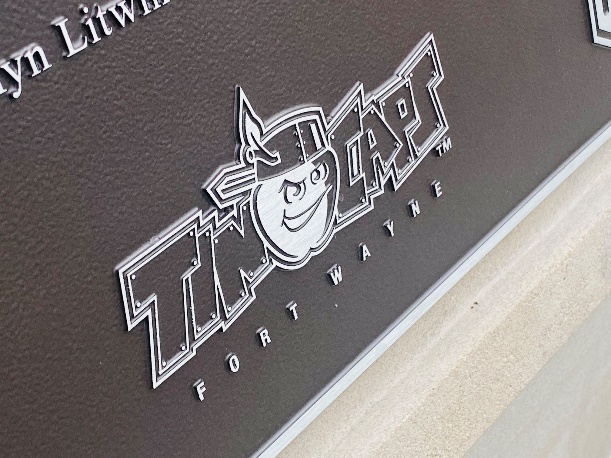 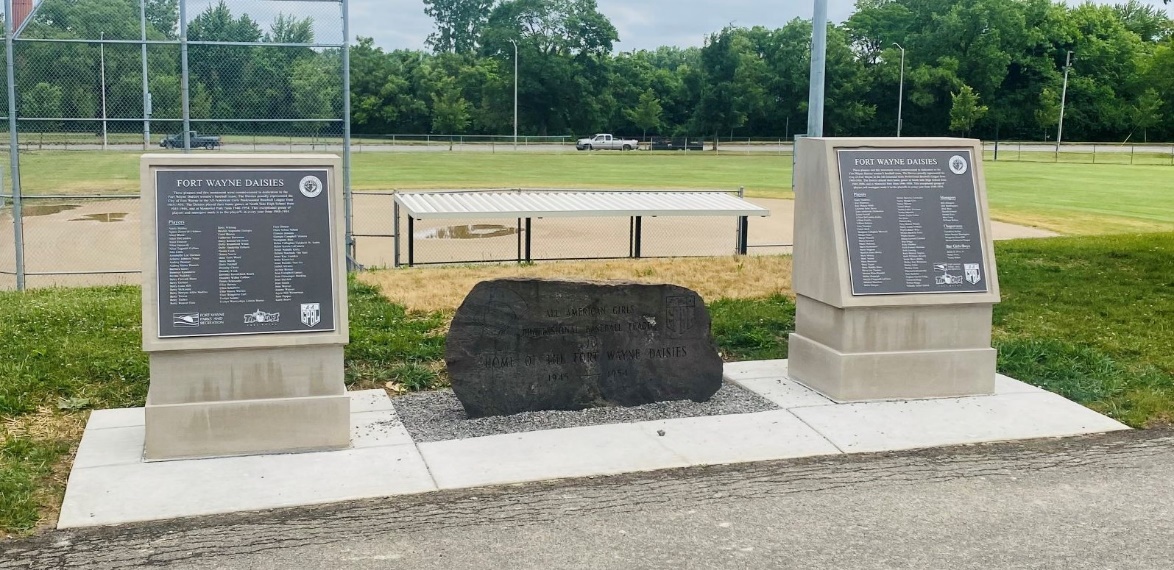 18
Pavilion Improvements
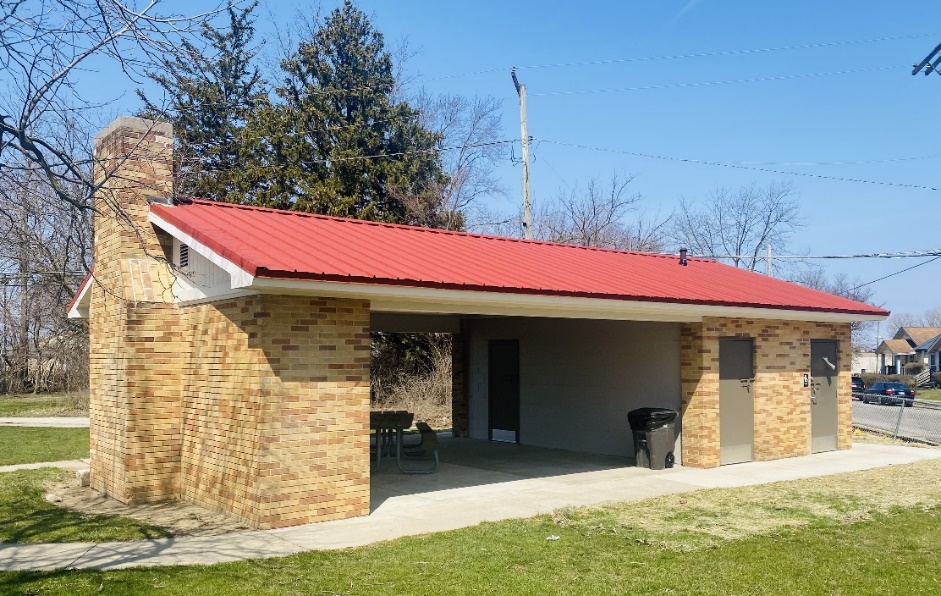 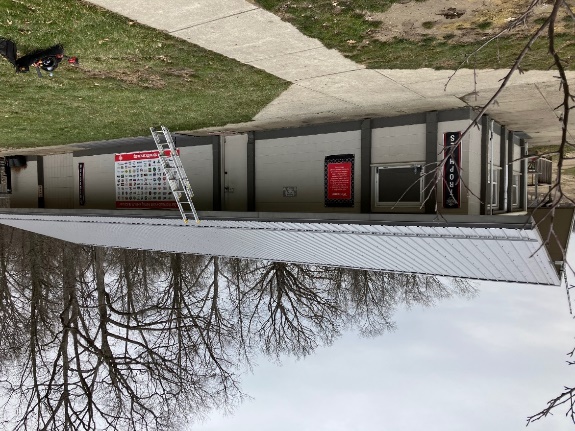 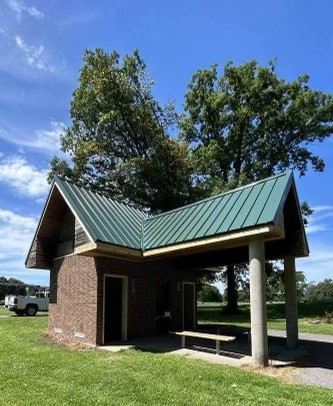 Franke BMX
Bowser Park Pavilion
Foster Golf Course
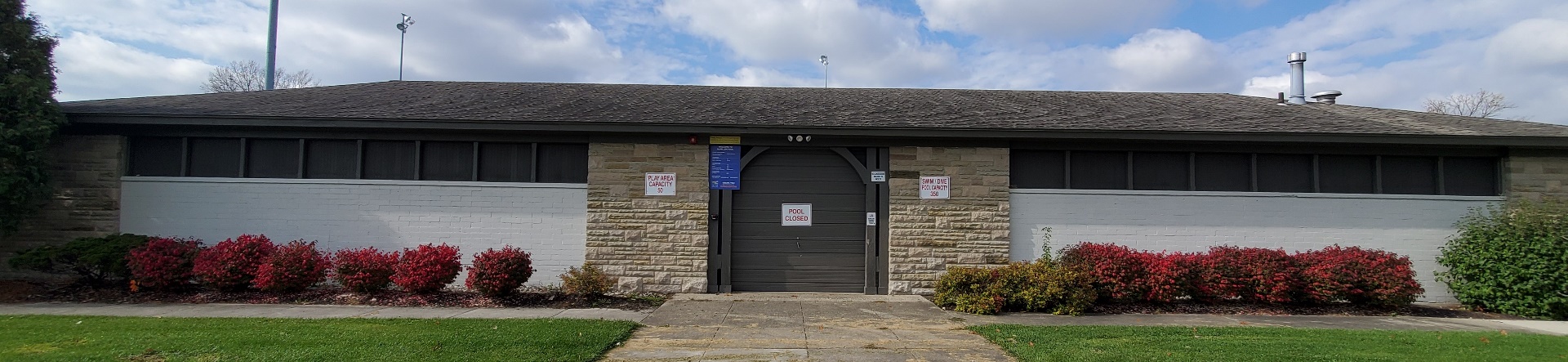 McMillen Pool House
19
Basketball Courts
New seal-coating and striping
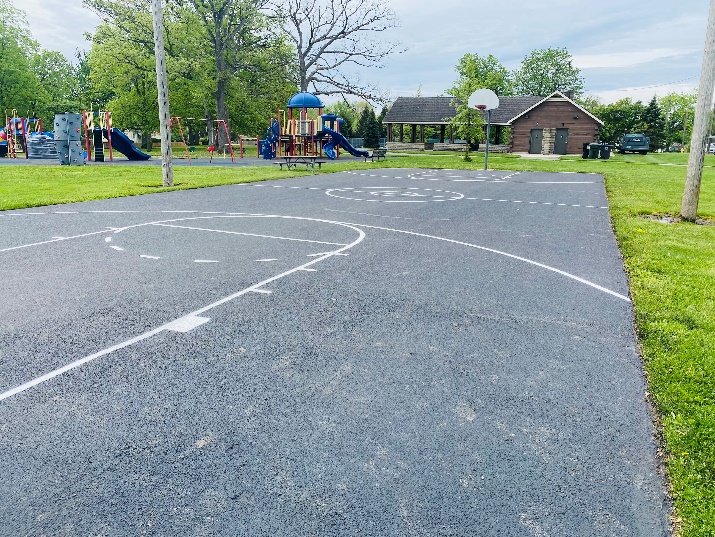 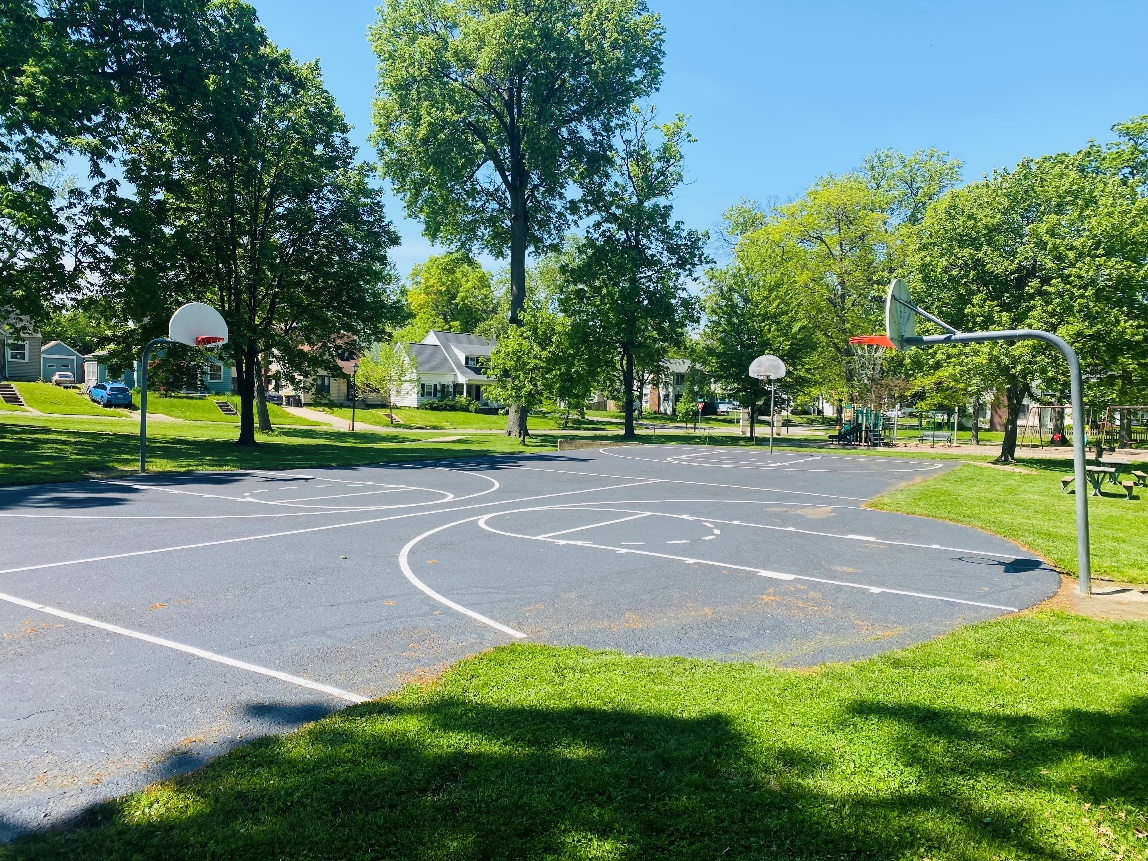 Kettler Park
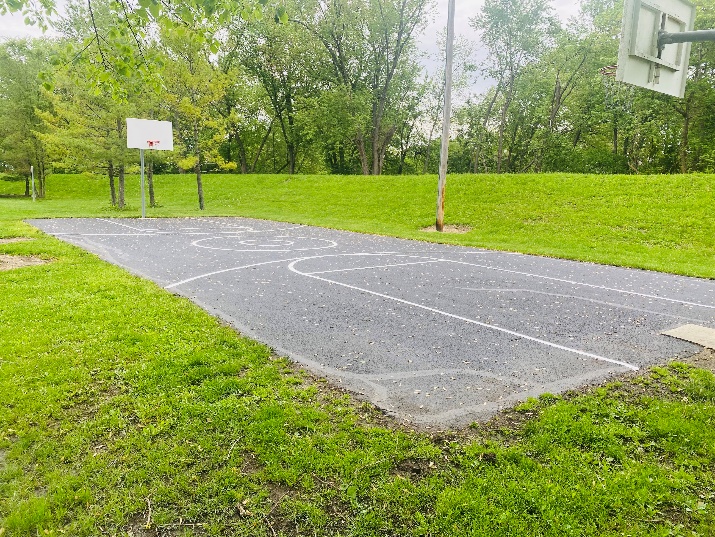 Klug Park
Camp Allen Park
20
Shoaff Golf Pro Shop – Interior improvements
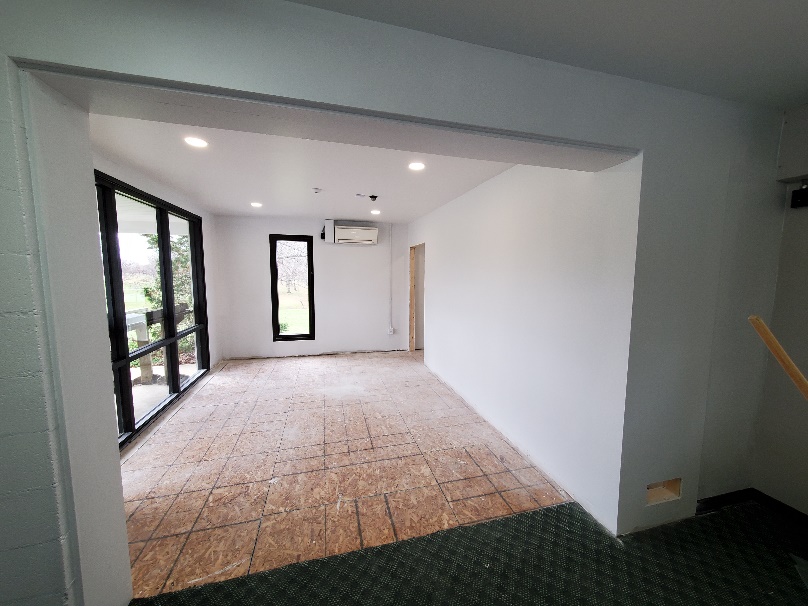 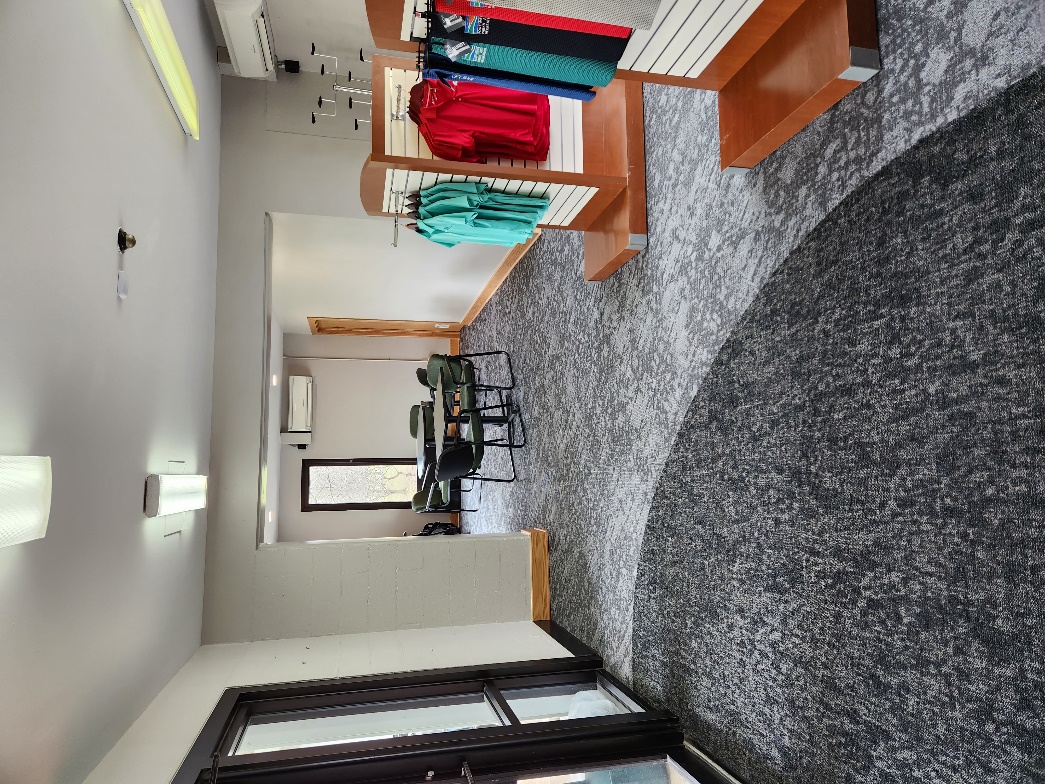 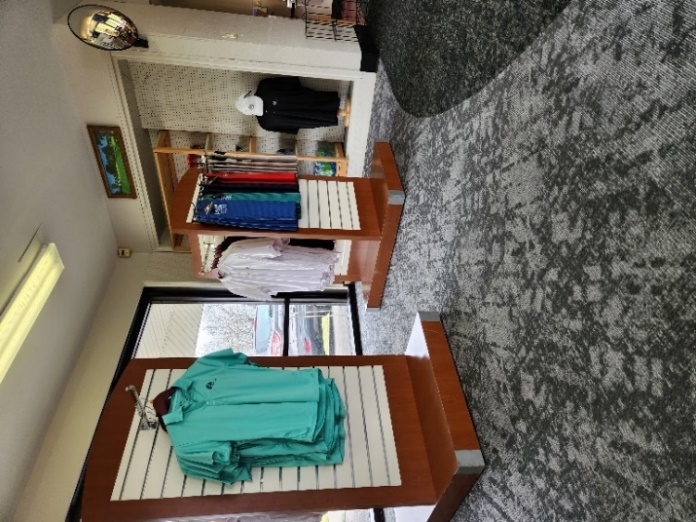 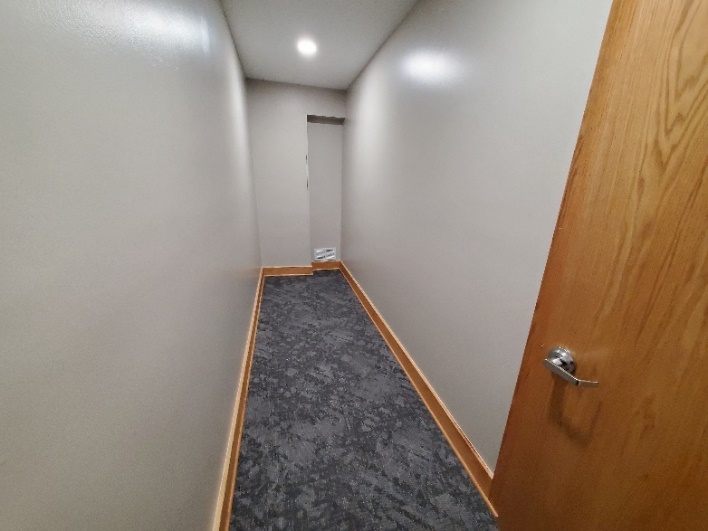 Floor Leveling and New Carpet
New Storage Area
21
Jennings Center Improvements
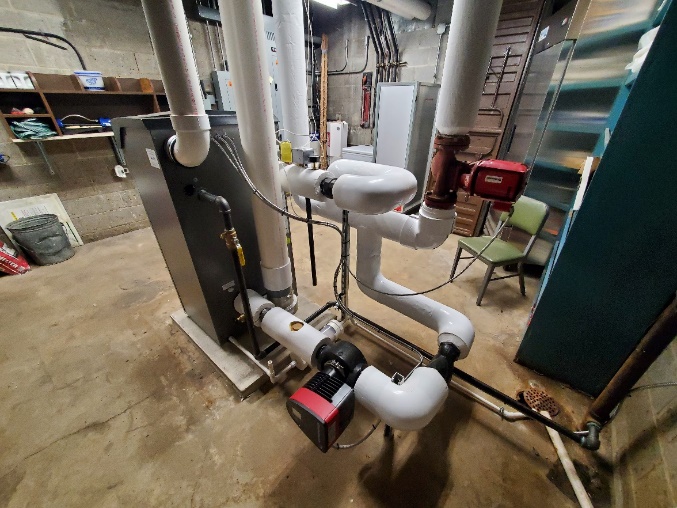 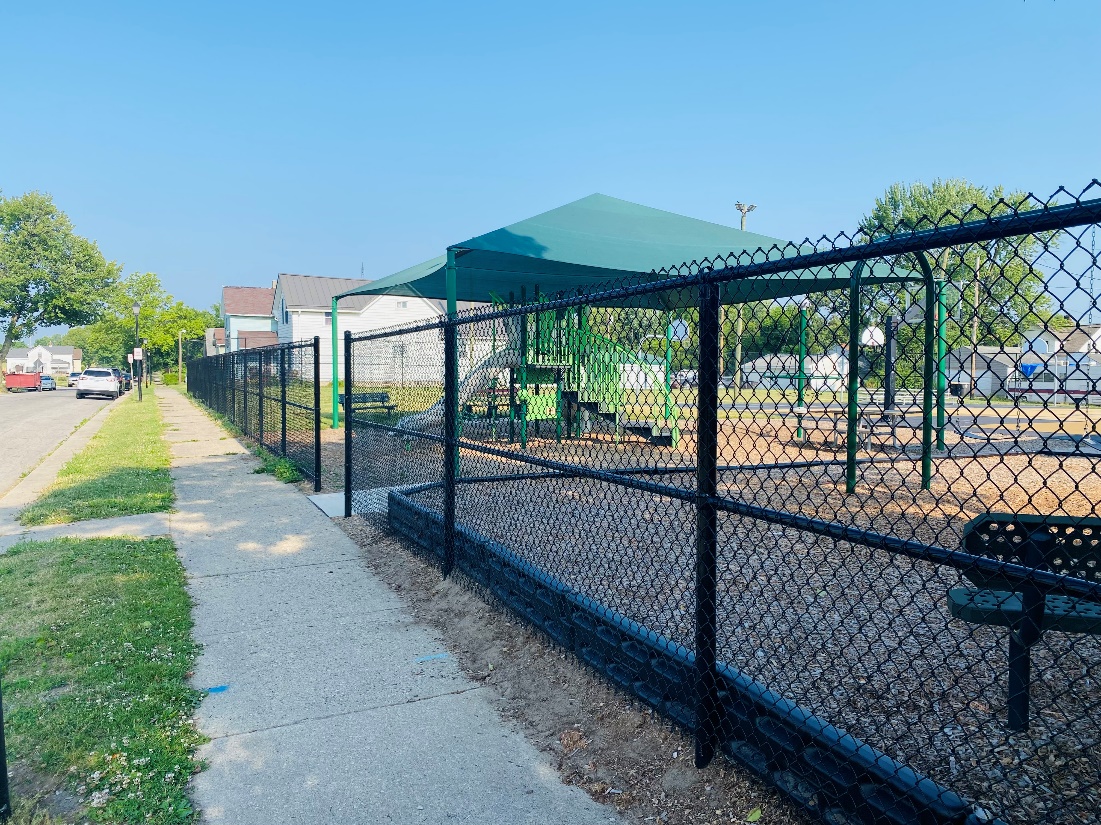 Boiler Replacement
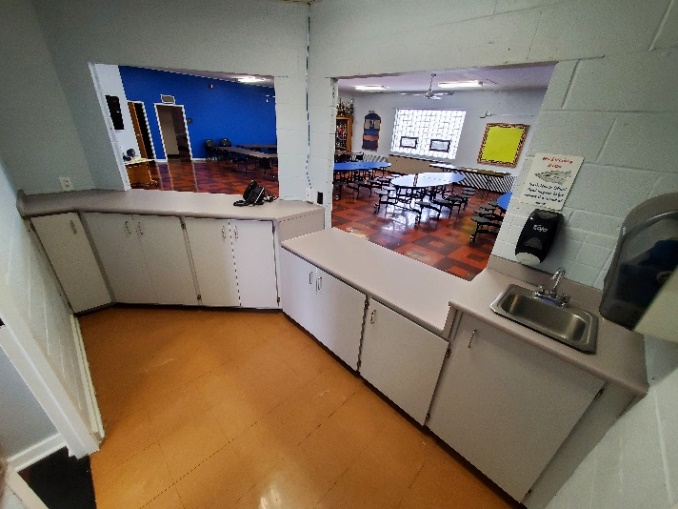 New Playground Fence
Kitchen Upgrades
22
Monuments Restoration
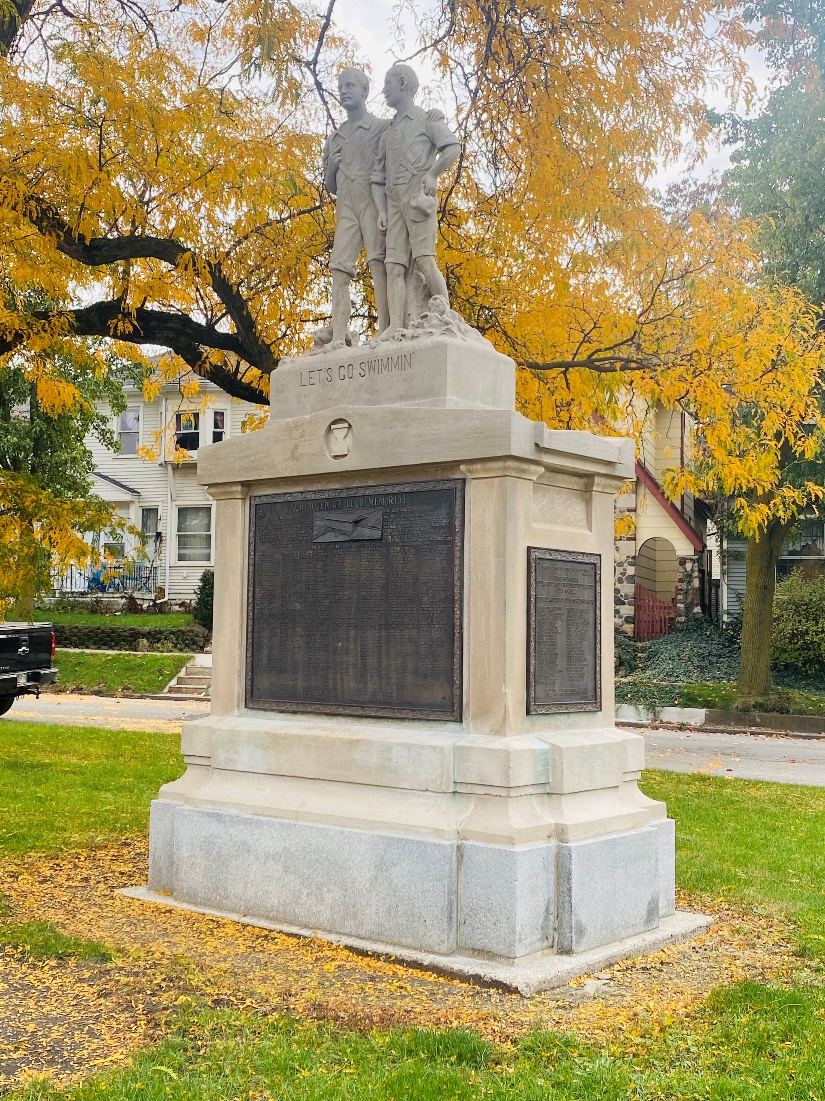 Memorial Park World War Veterans Memorial
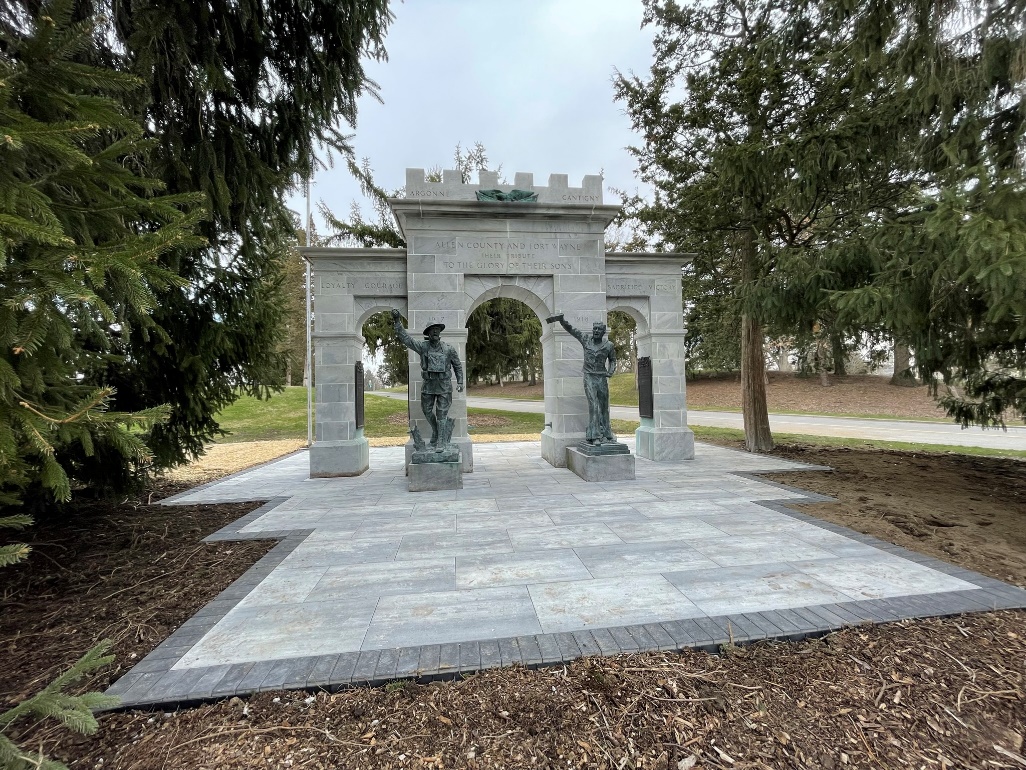 Orff Park – Let’s Go Swimmin’
23
Franklin Park Splashpad Shade Canopies
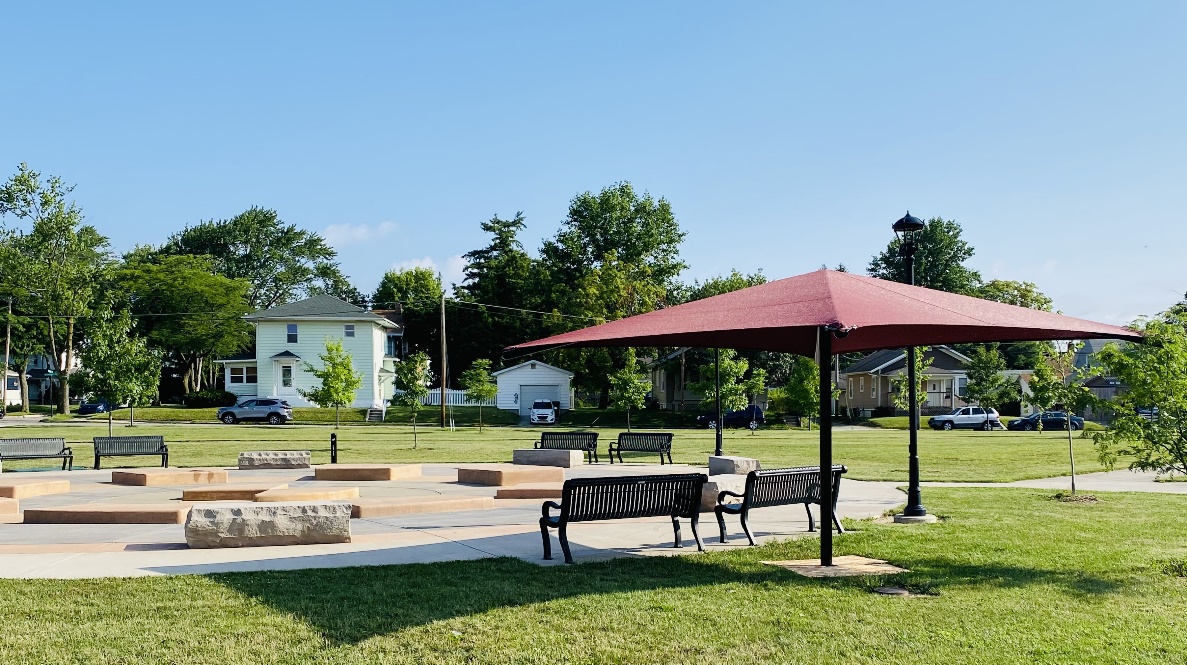 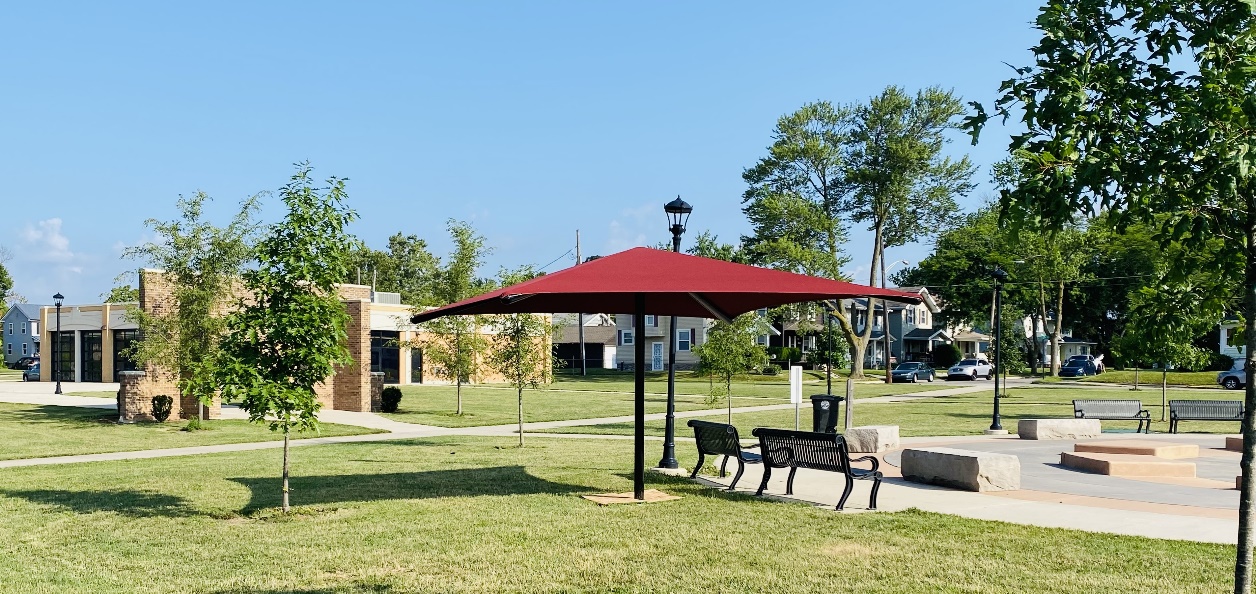 24
McMillen Community Center
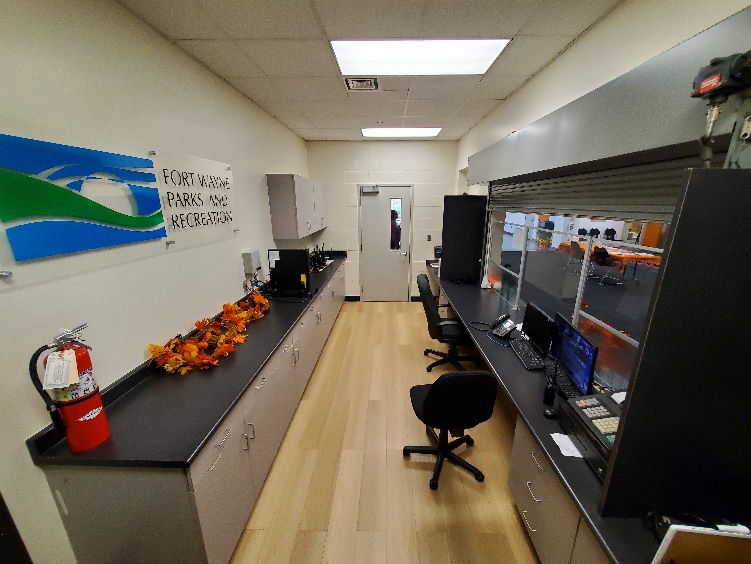 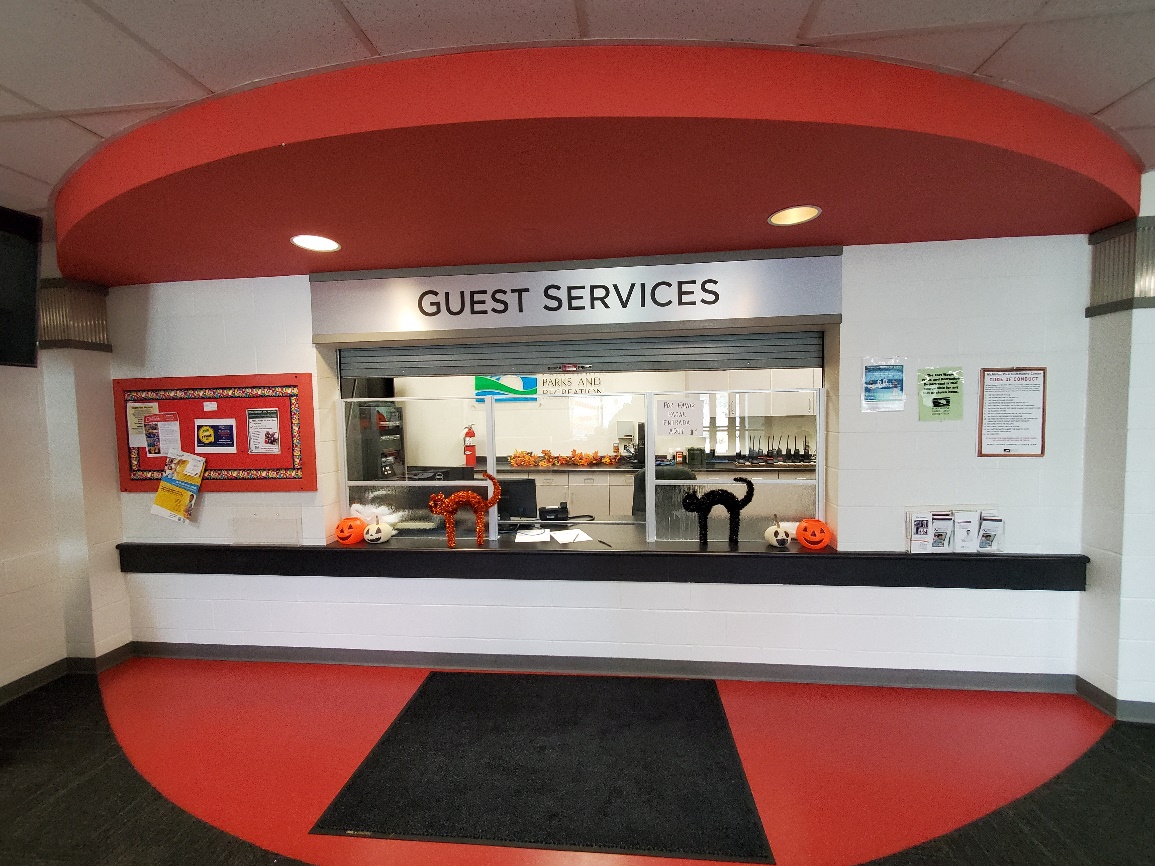 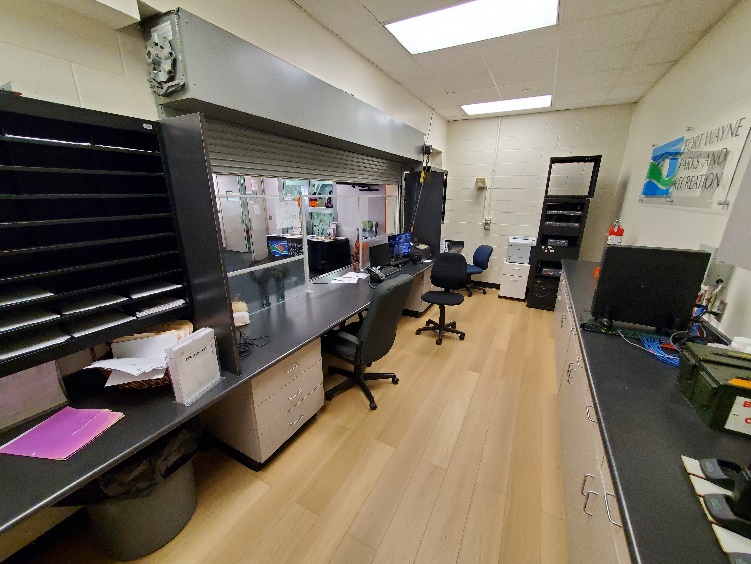 Front Entrance Guest Services Area Upgrades
25
Community Center Flooring
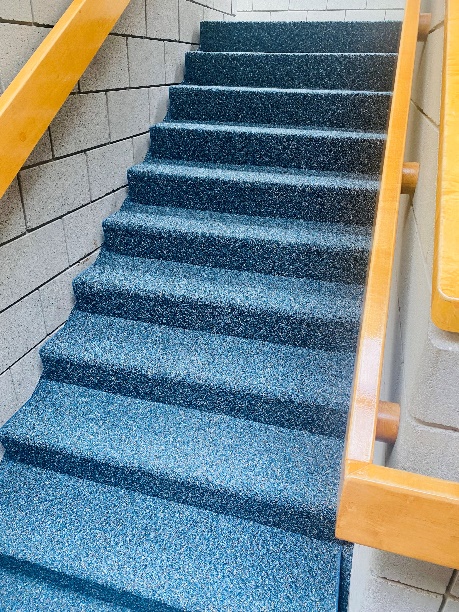 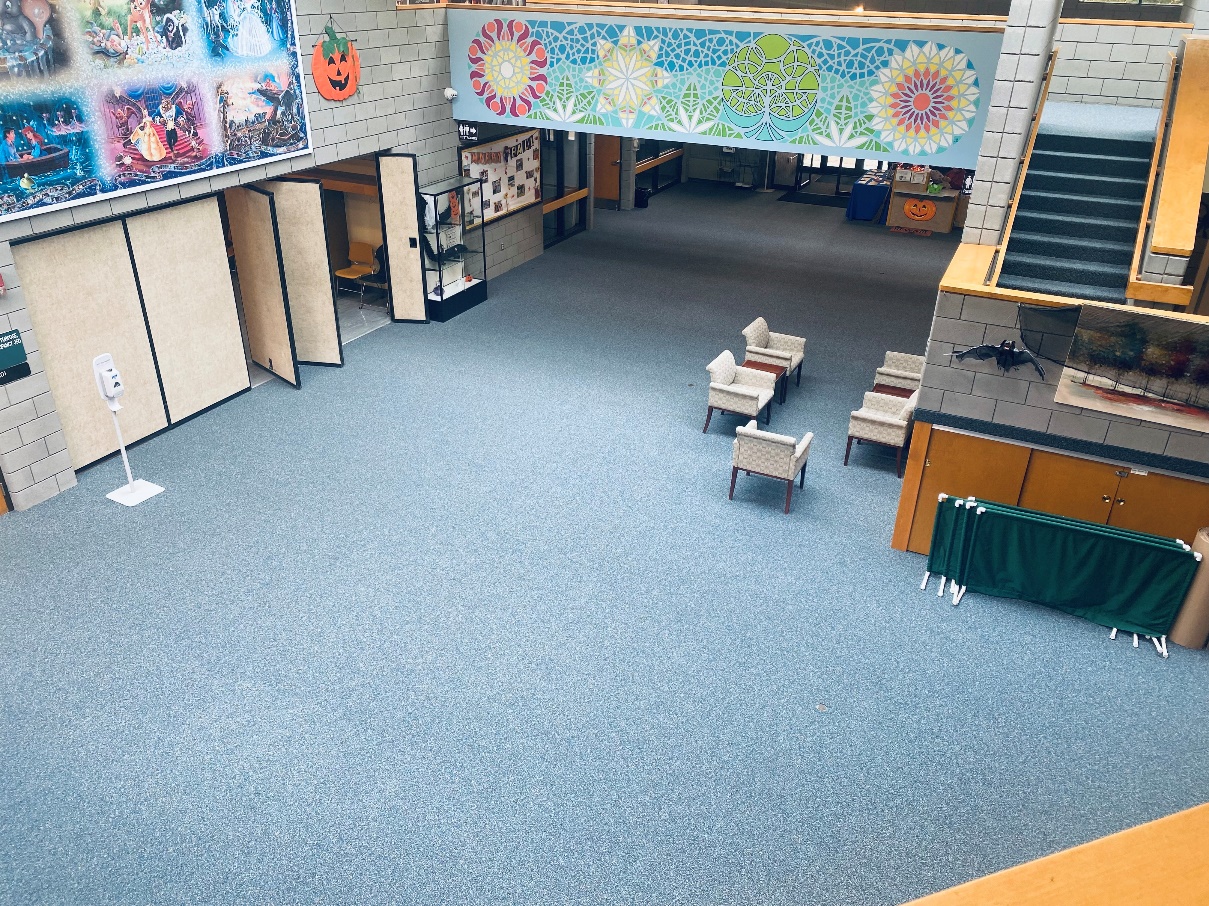 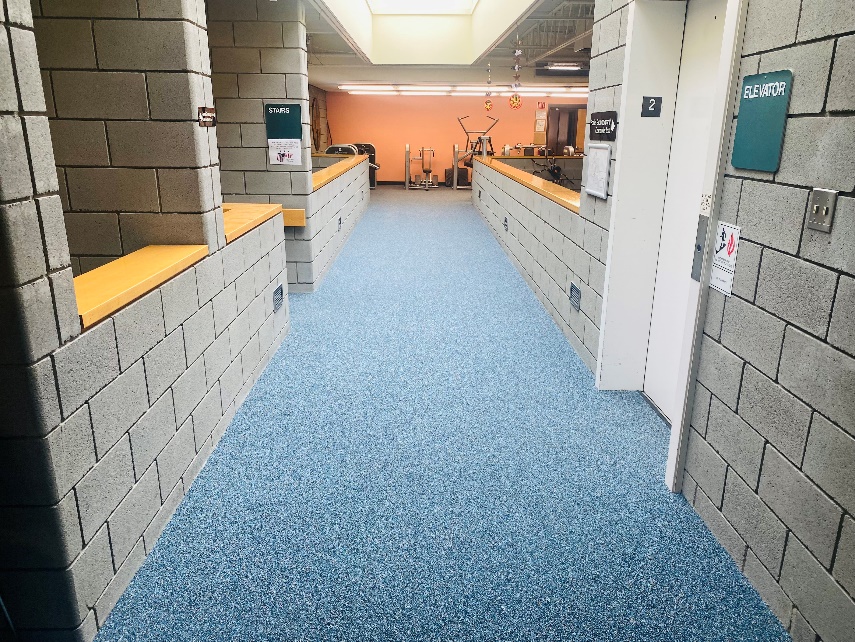 New carpeting throughout the building
26
Salomon Farm Homestead
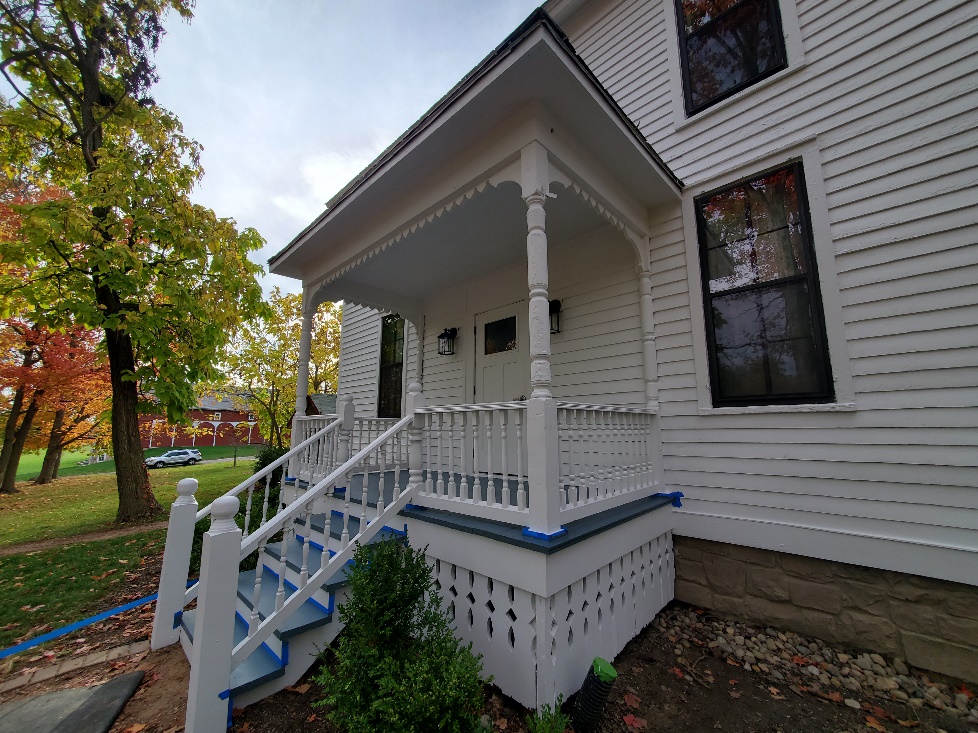 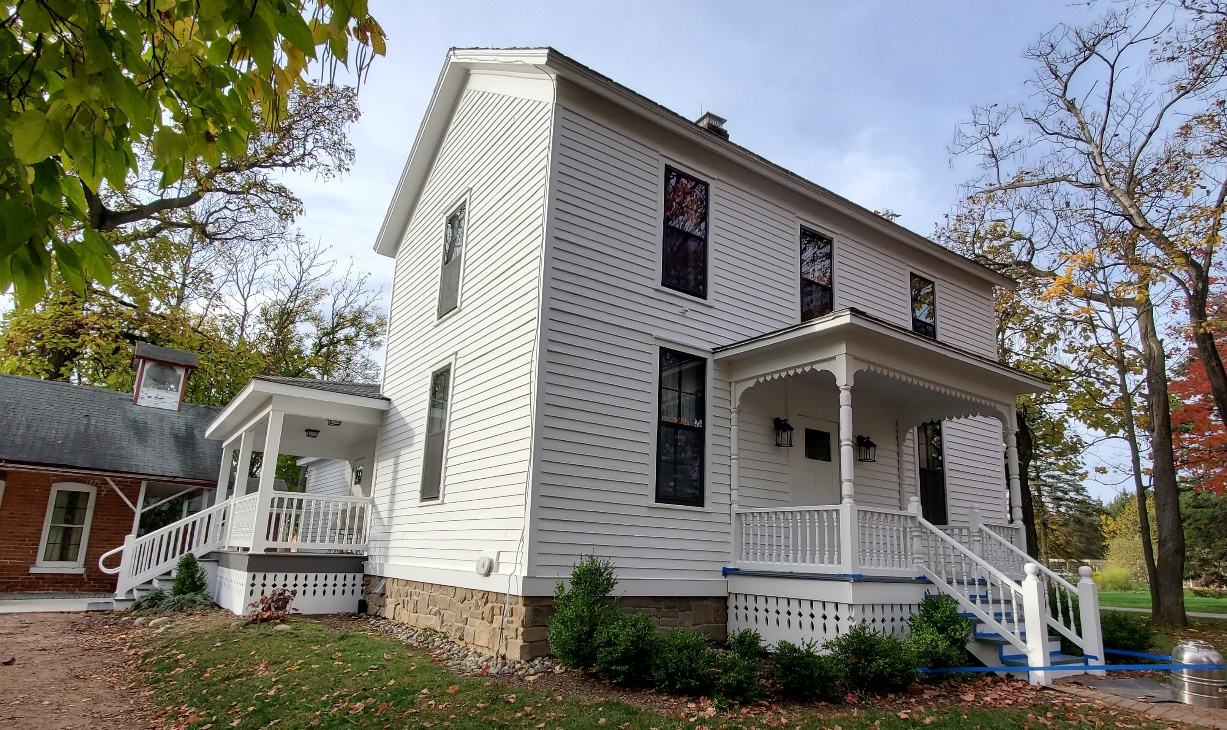 Front Porch Restoration
27
Salomon Farm
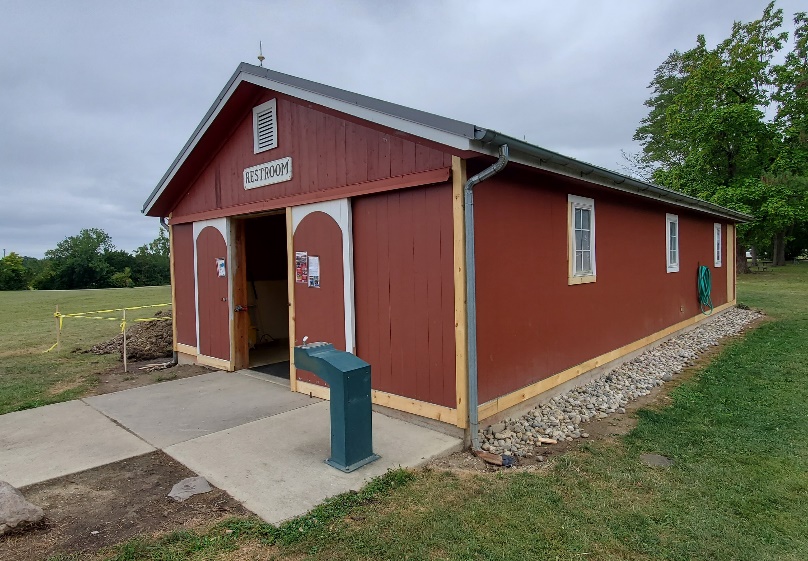 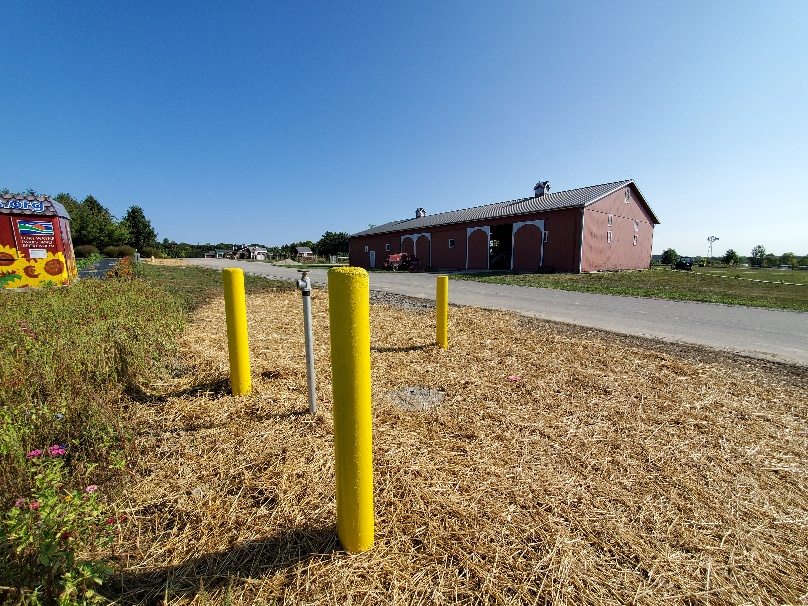 Restroom Renovation
Flower Field Irrigation System
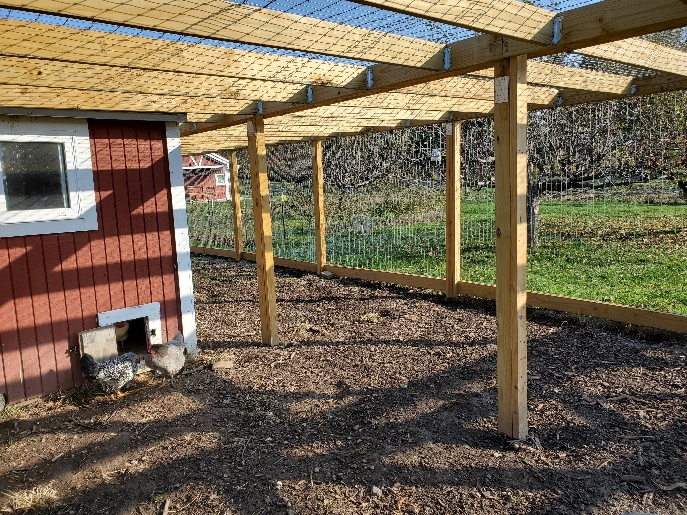 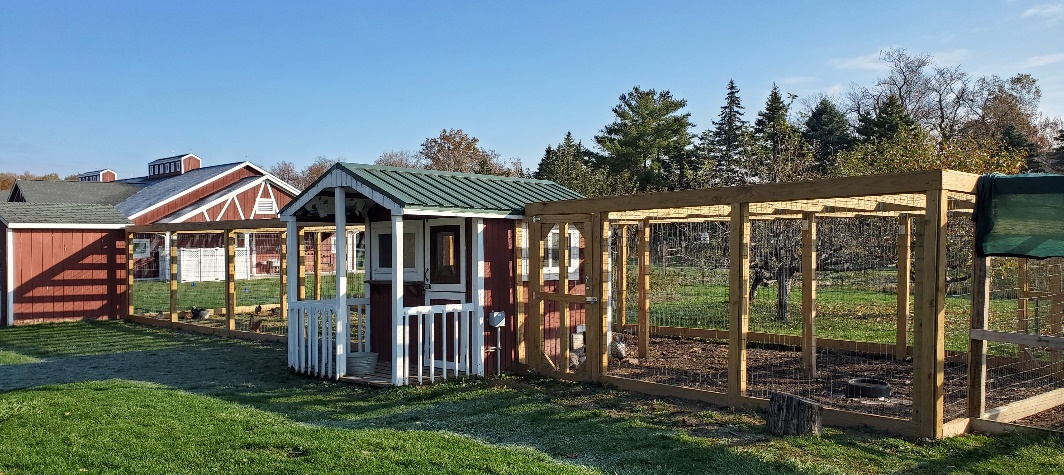 Chicken Coup Enclosure
28
Johnny Appleseed Campground – In progress
Project includes 6 new asphalt RV camp sites with electrical, water, and lighting upgrades
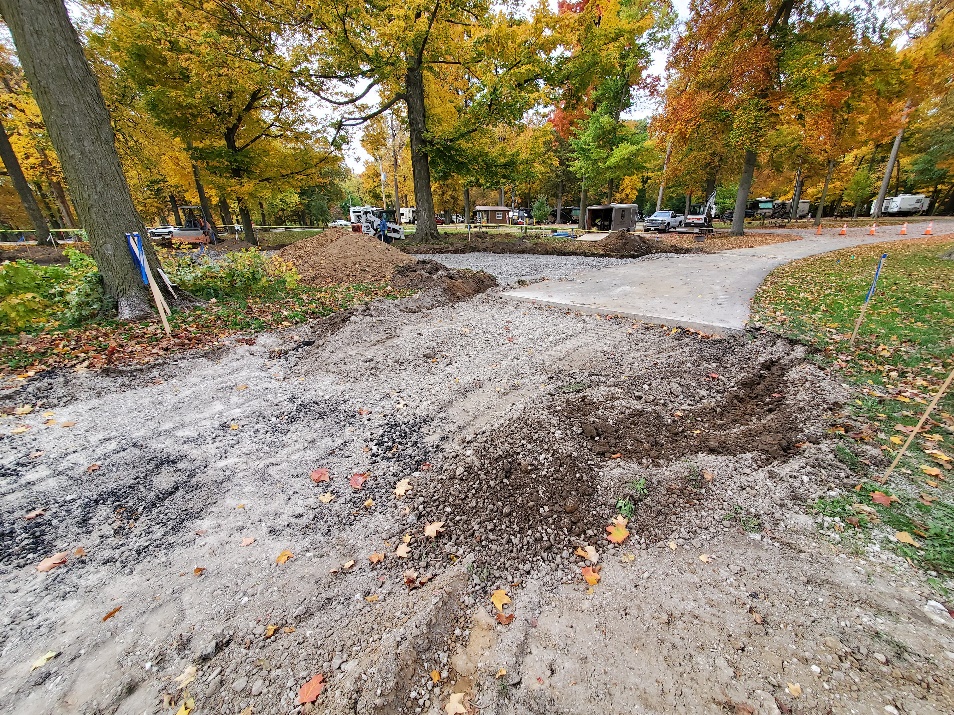 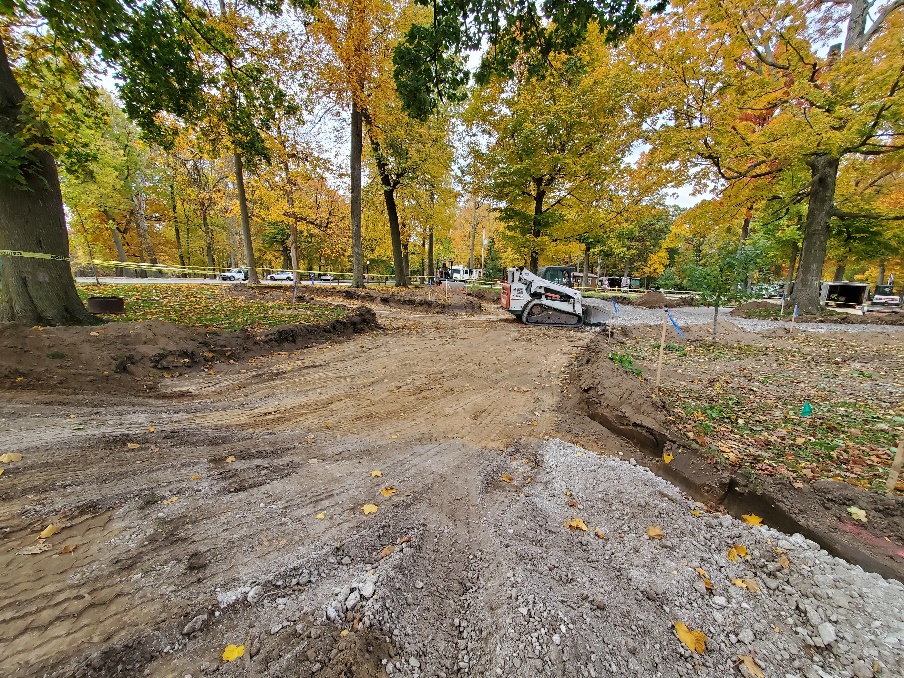 29
Park Sidewalks Improvements
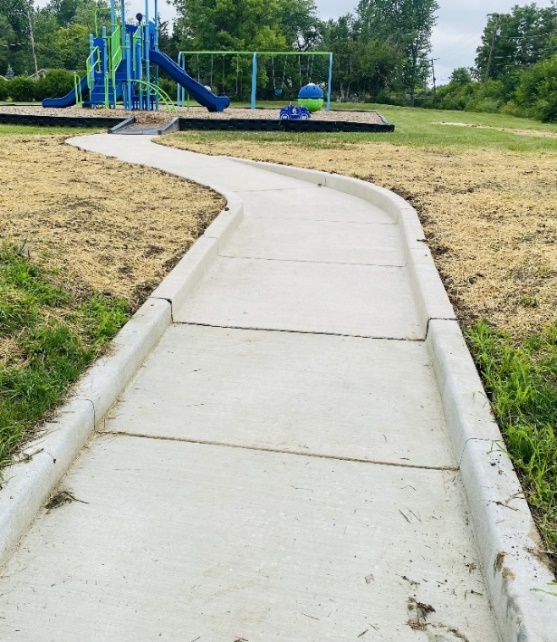 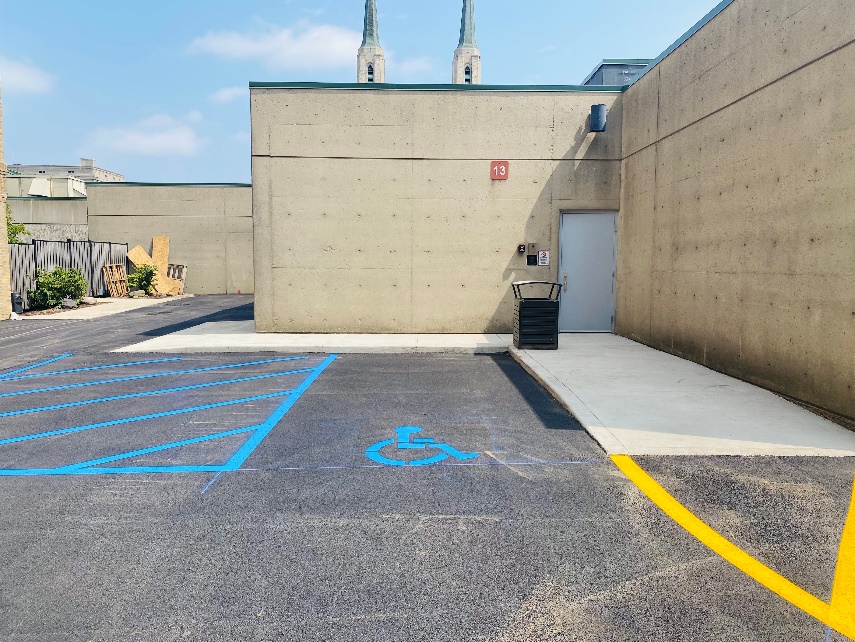 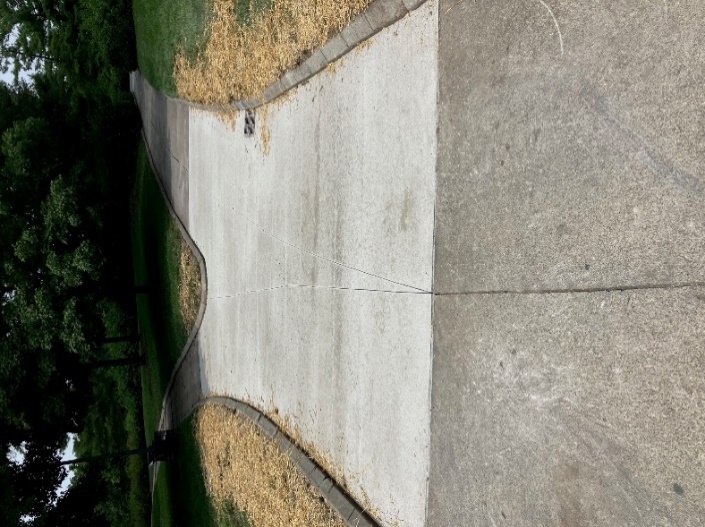 Headwaters Park
Sheldon Park
Botanical Conservatory
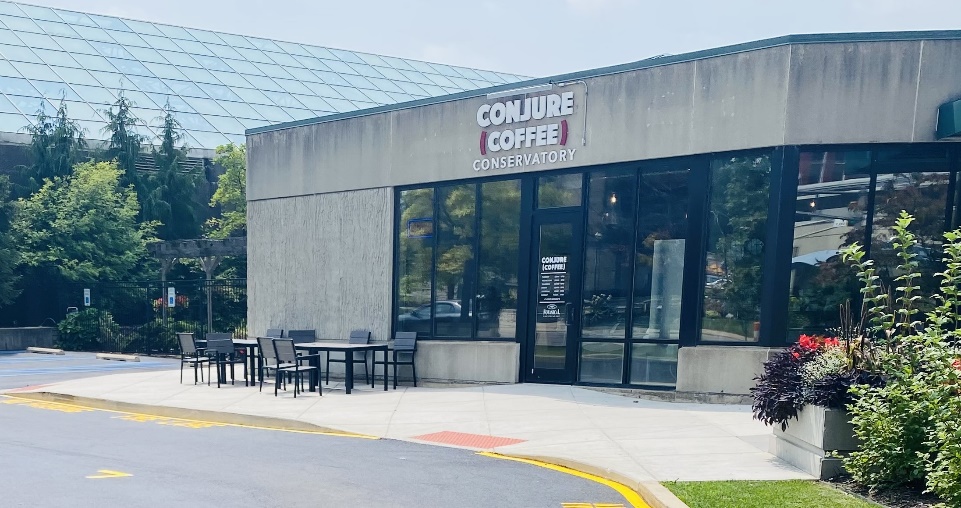 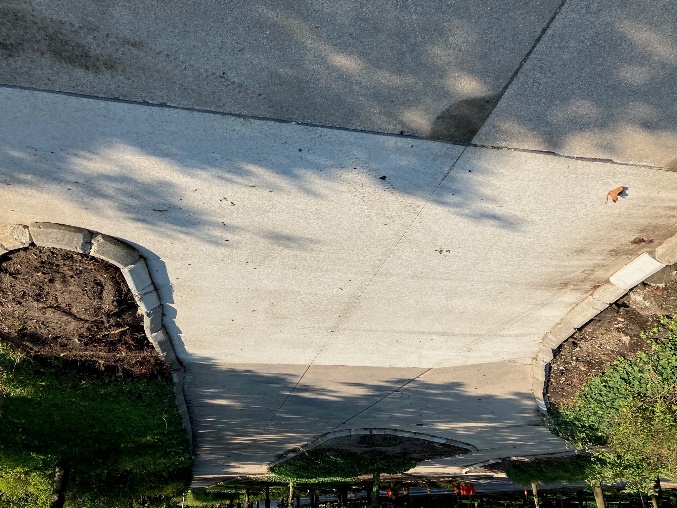 30
Pavement Restoration
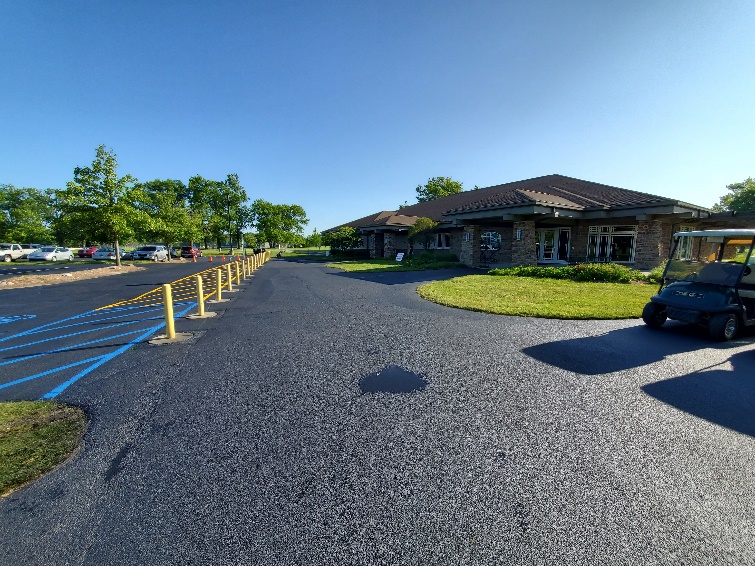 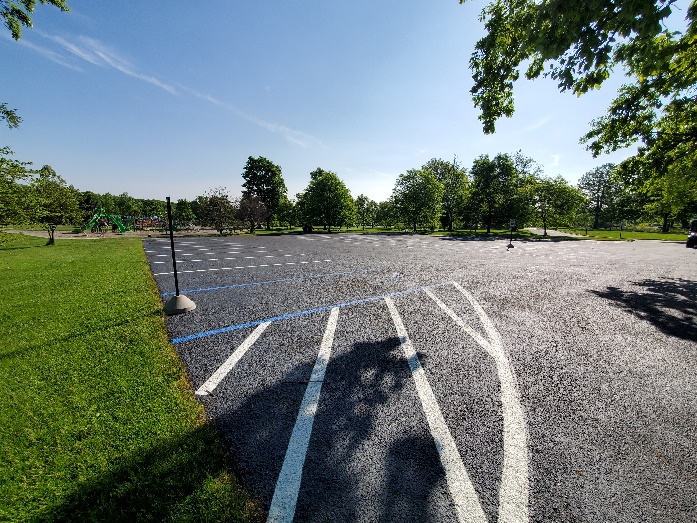 McMillen Golf Course
Franke Playground Parking Lot
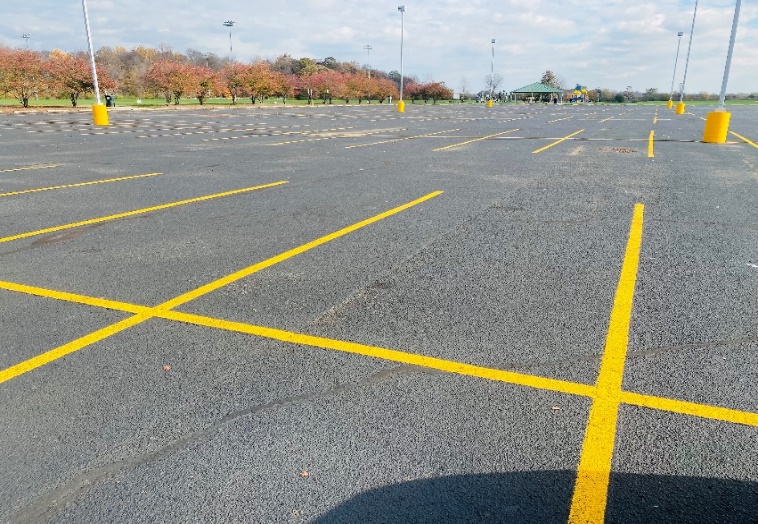 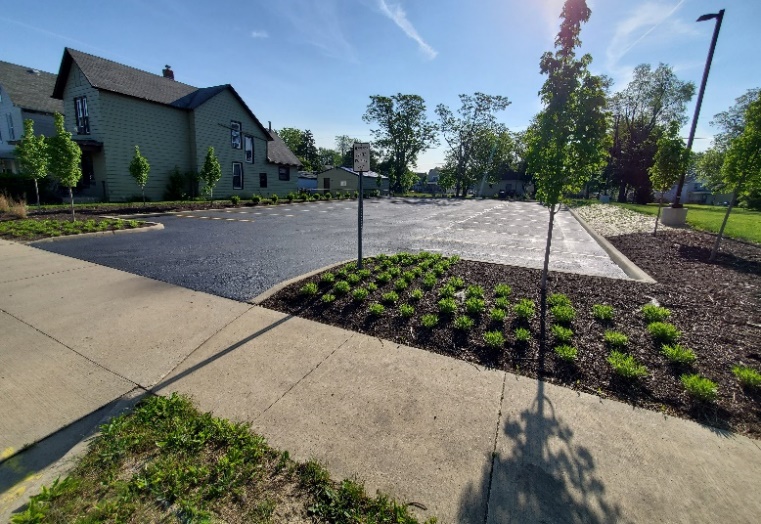 31
Kreager Parking Lot
Jennings Center Parking Lot
Parks Paving
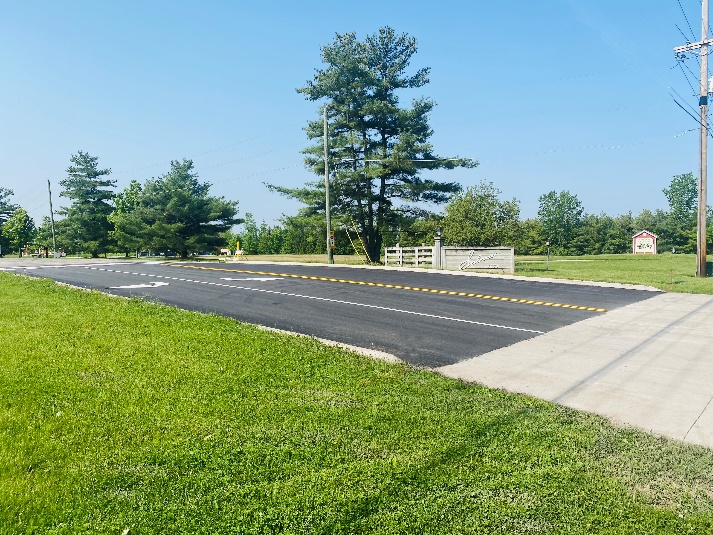 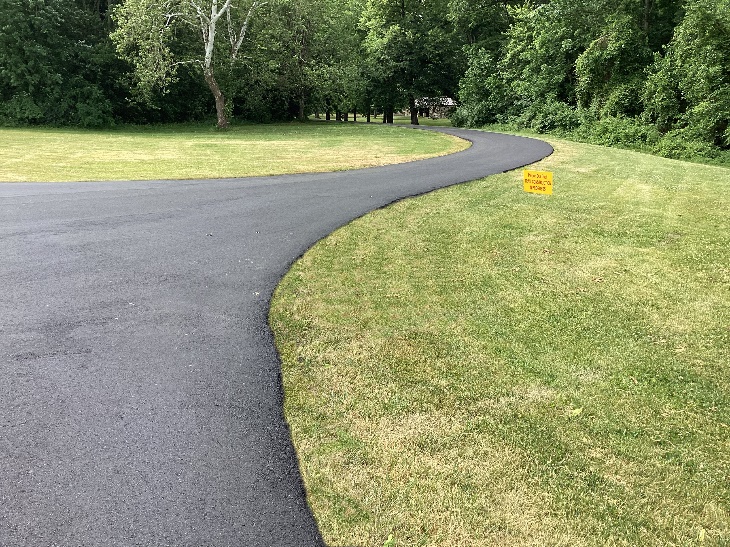 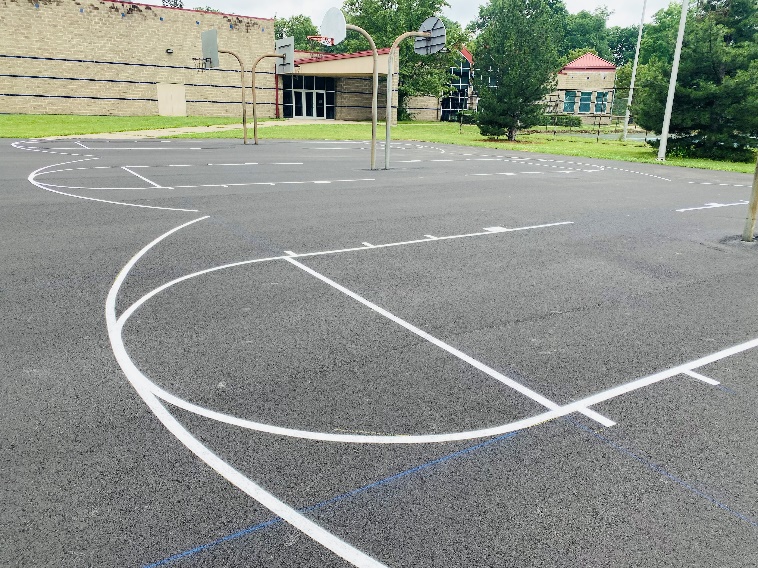 Salomon Farm
Foster Trail
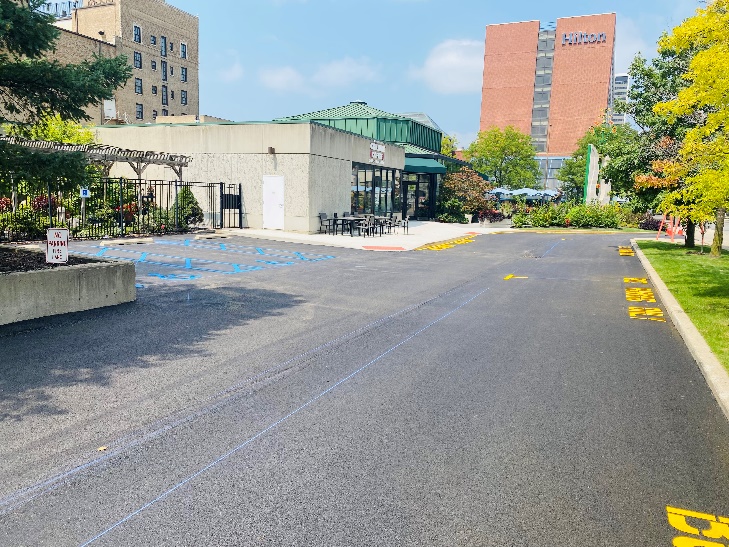 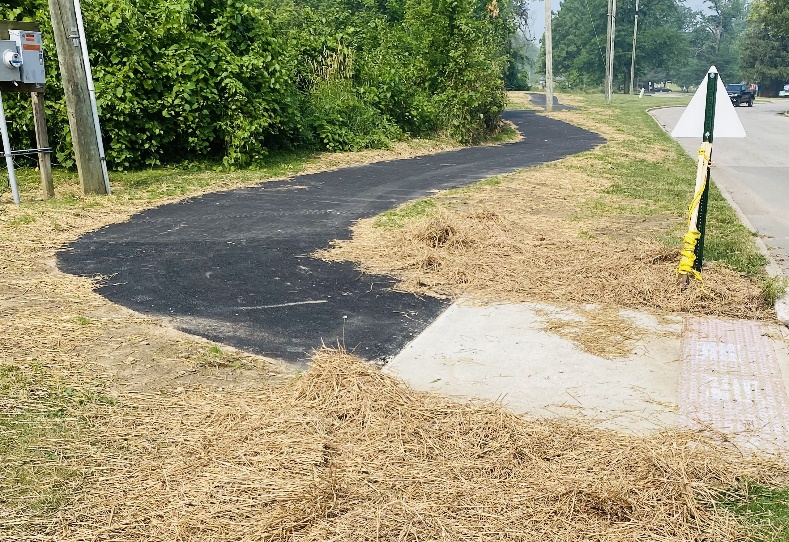 Weisser Playground
Conservatory Parking Lots
Franke Trail
32
Kreager Park Houses Demolition
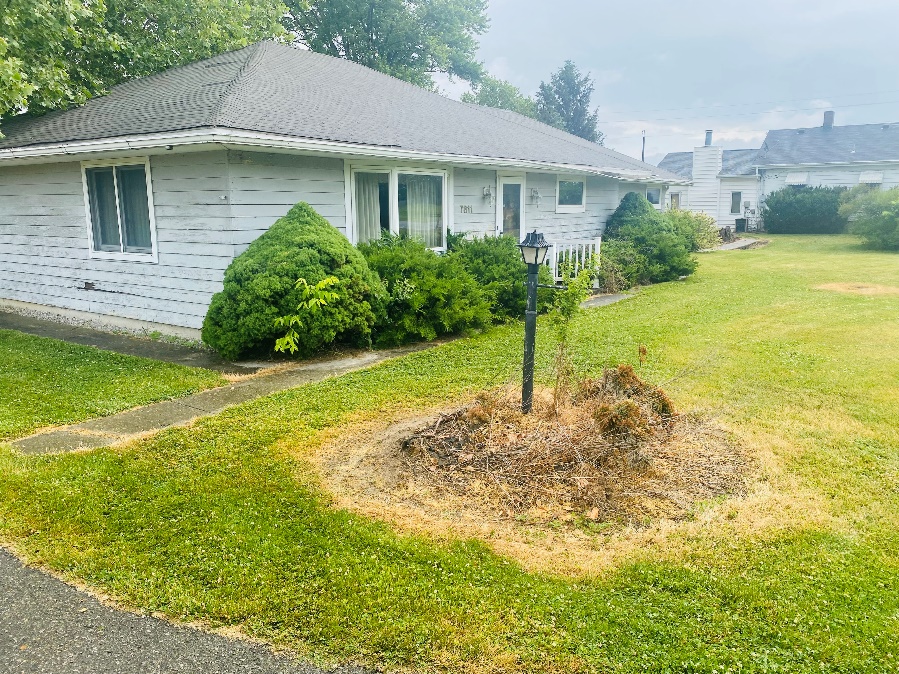 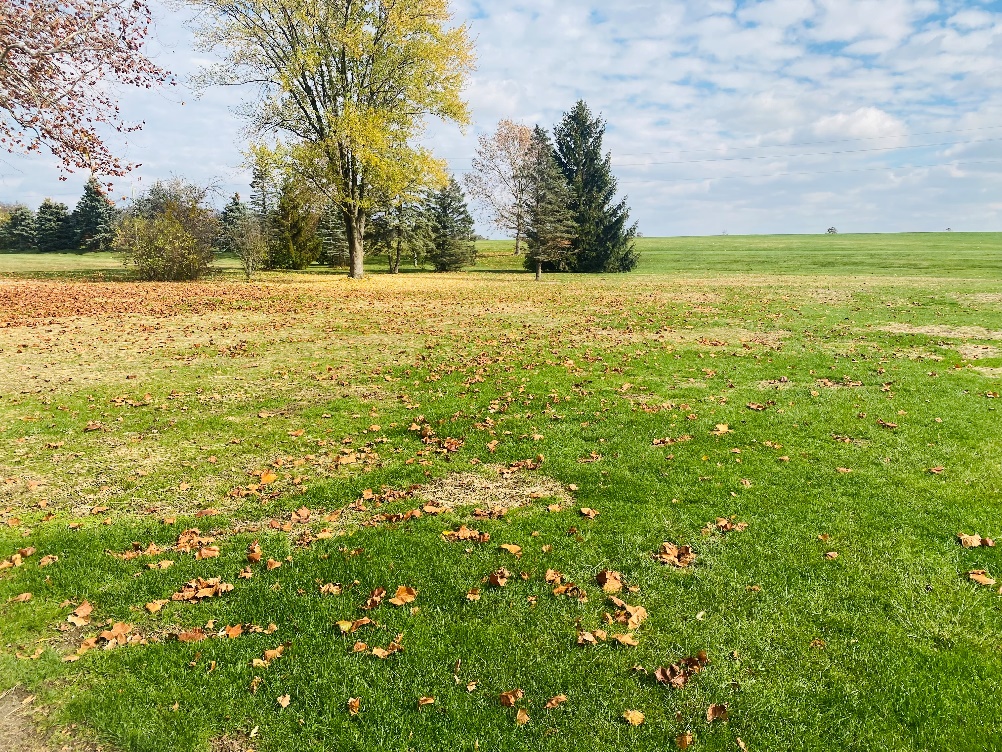 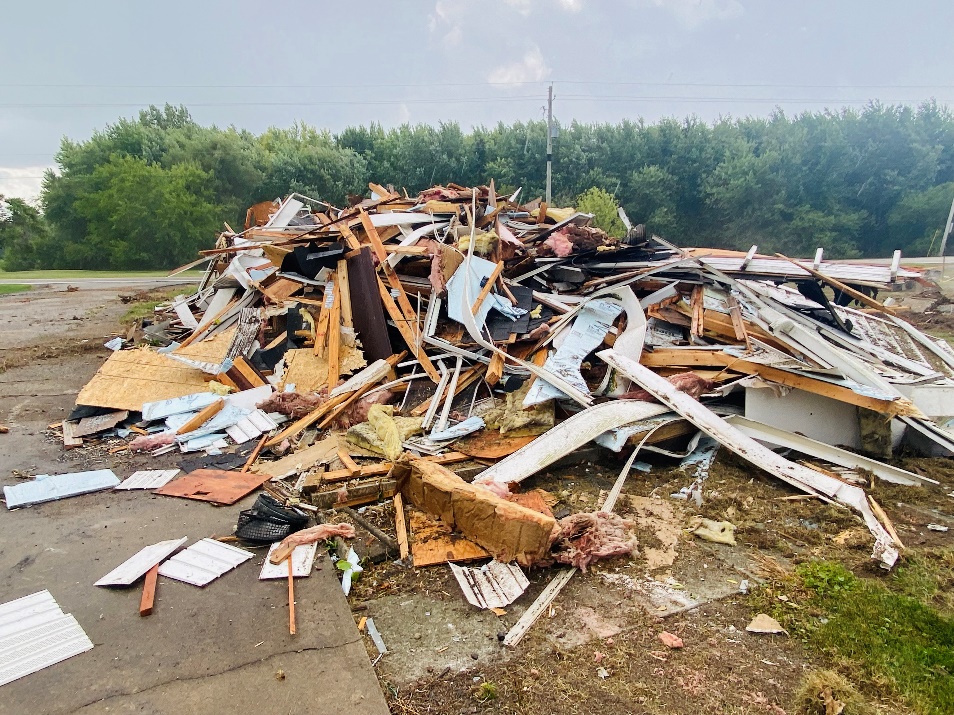 Completed Demolition
33
McMillen Park Tennis Center
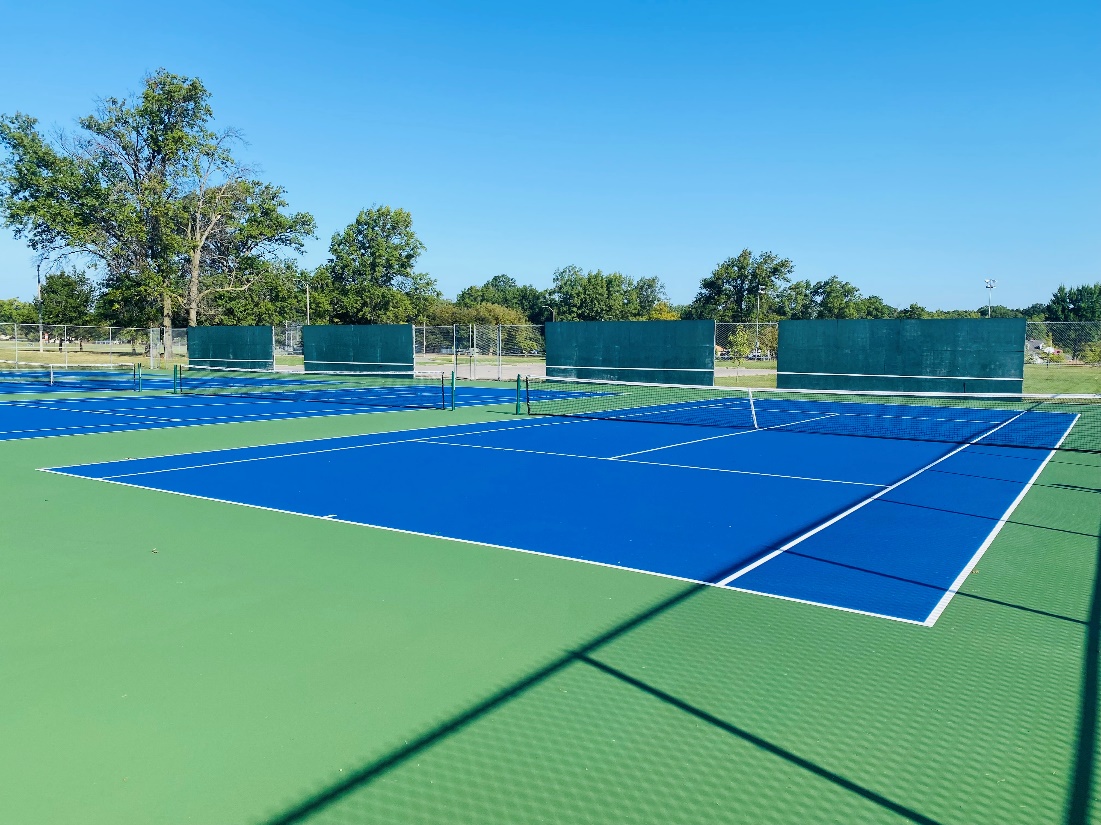 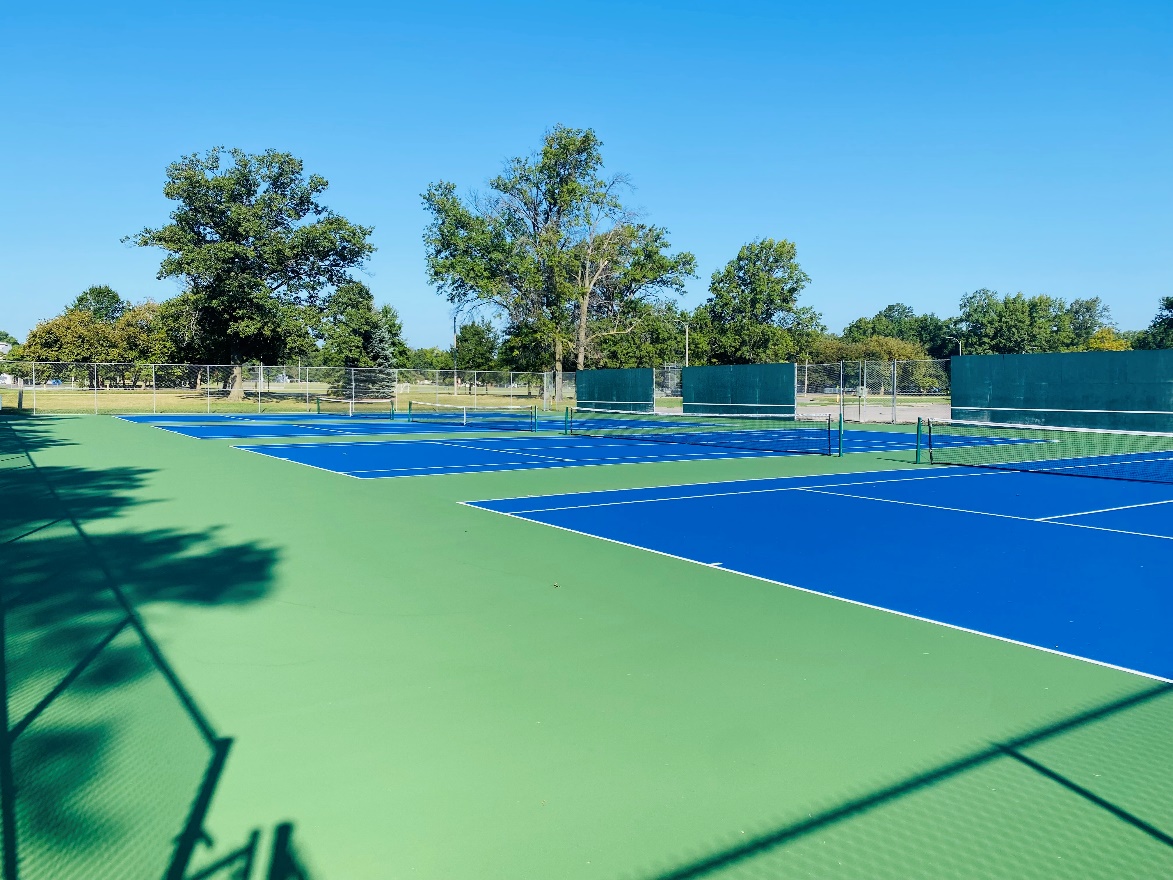 Tennis court resurfacing
34
Botanical Conservatory
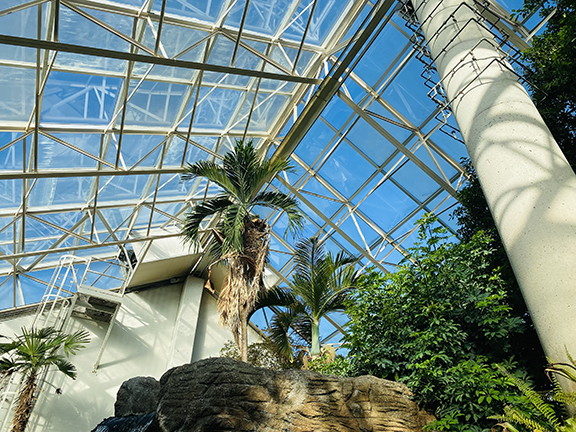 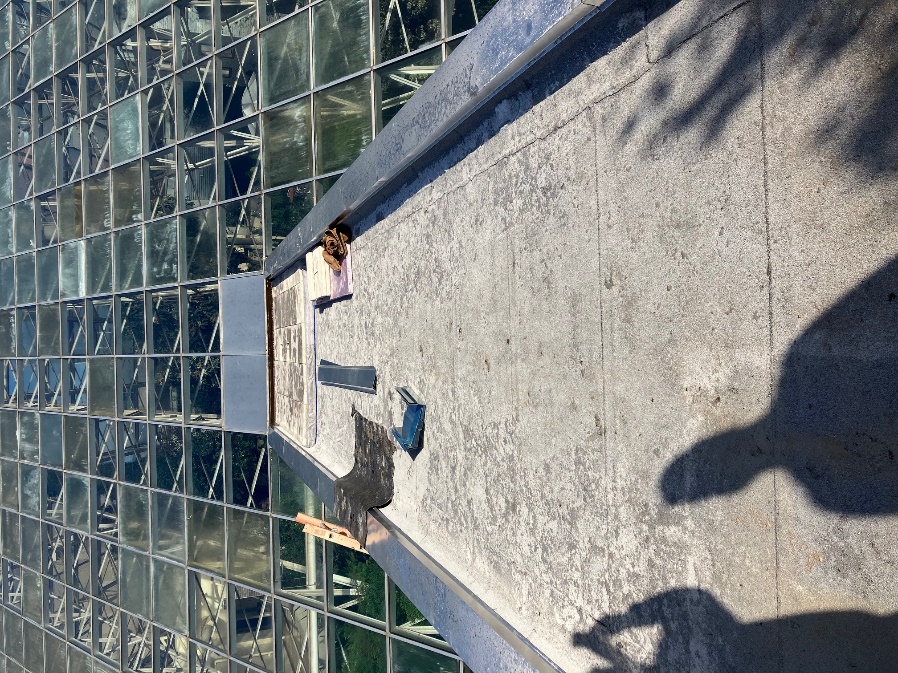 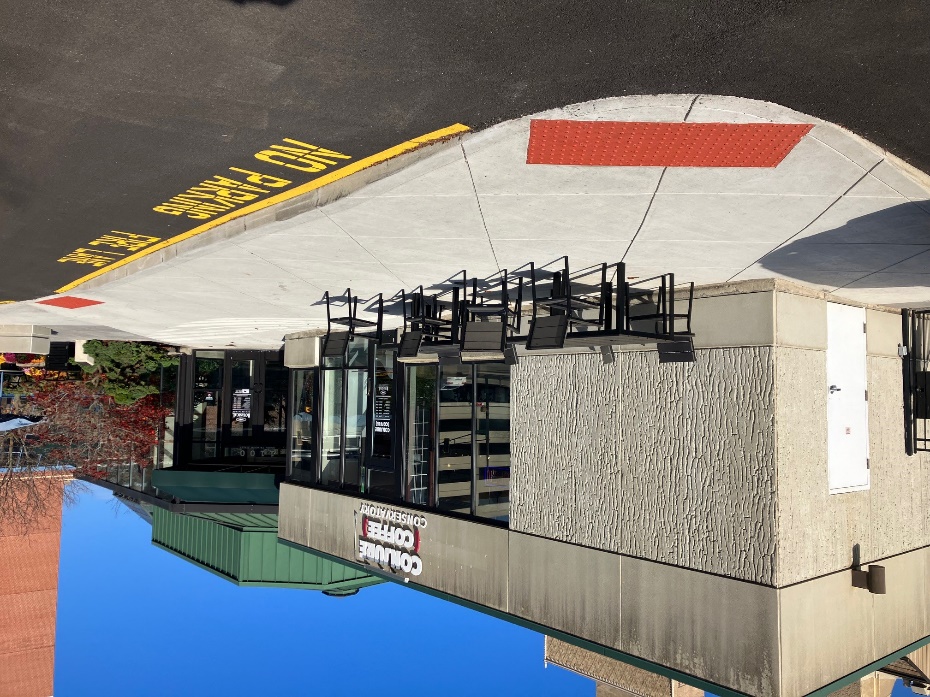 New ceiling glass panels
Roof improvements to house connection corridors
35
New concrete patio at front entrance
St. Marys Streambank
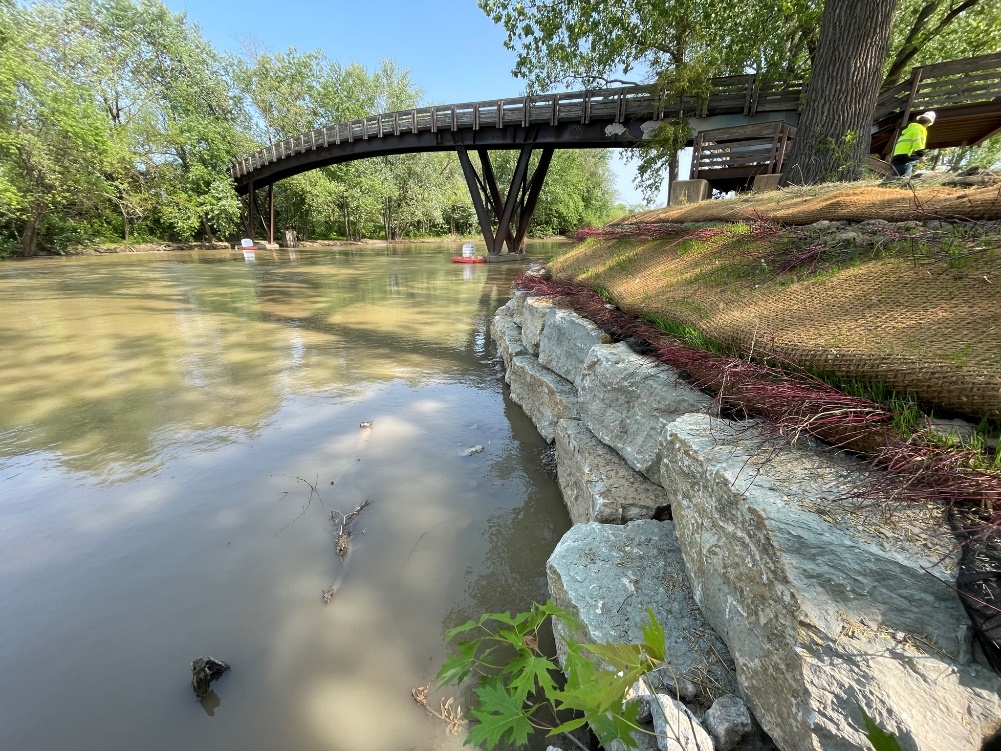 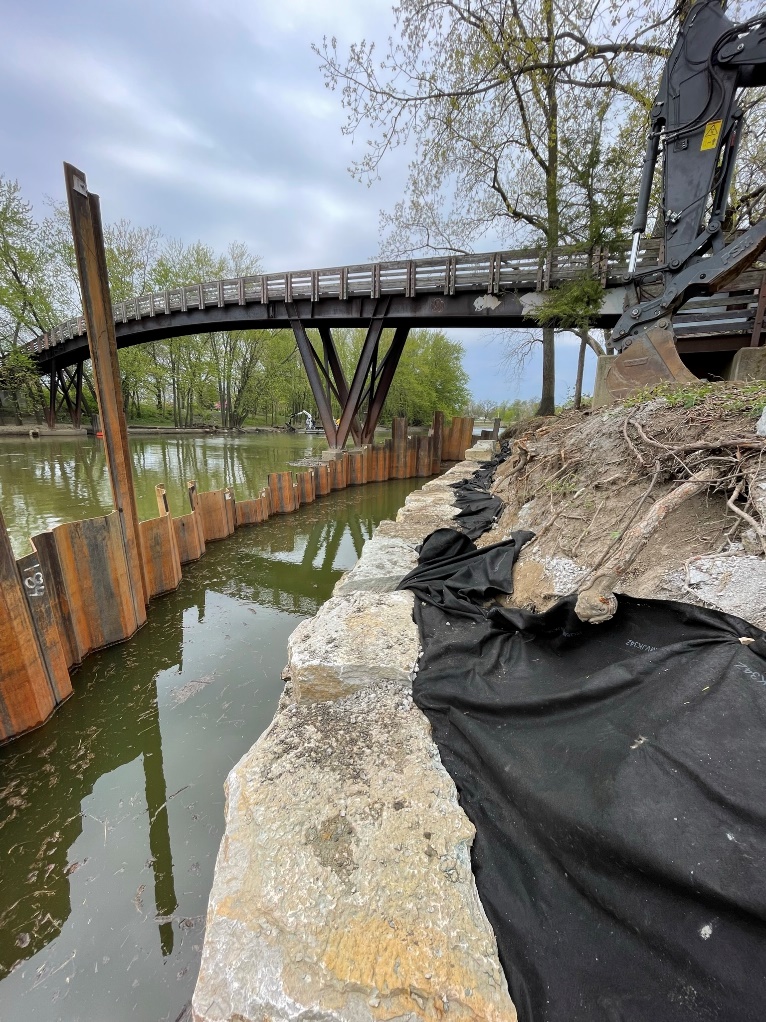 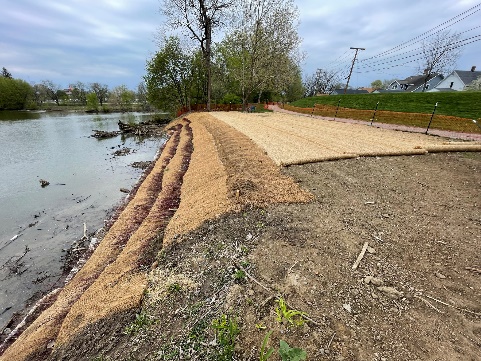 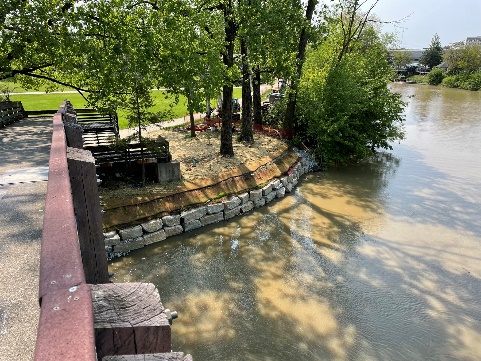 Erosion control improvements
36
Playground Improvements
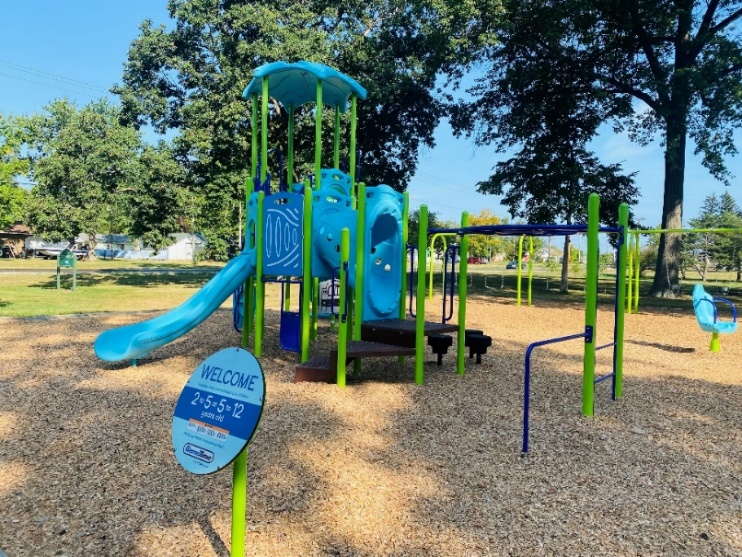 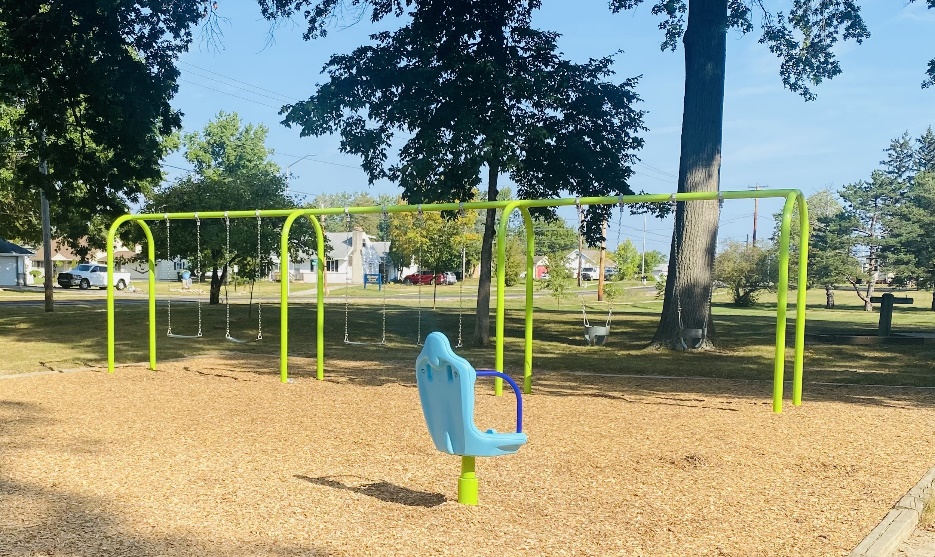 Casselwood Park
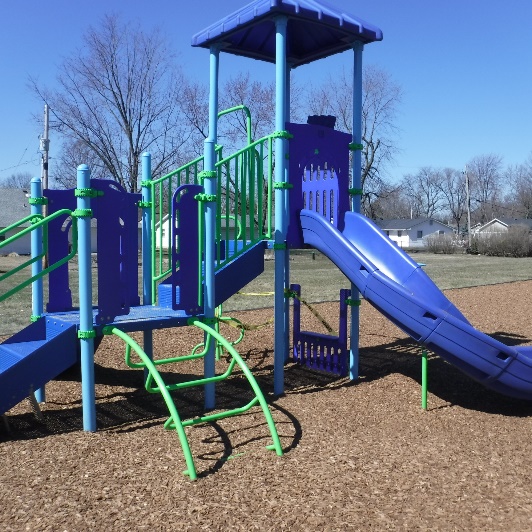 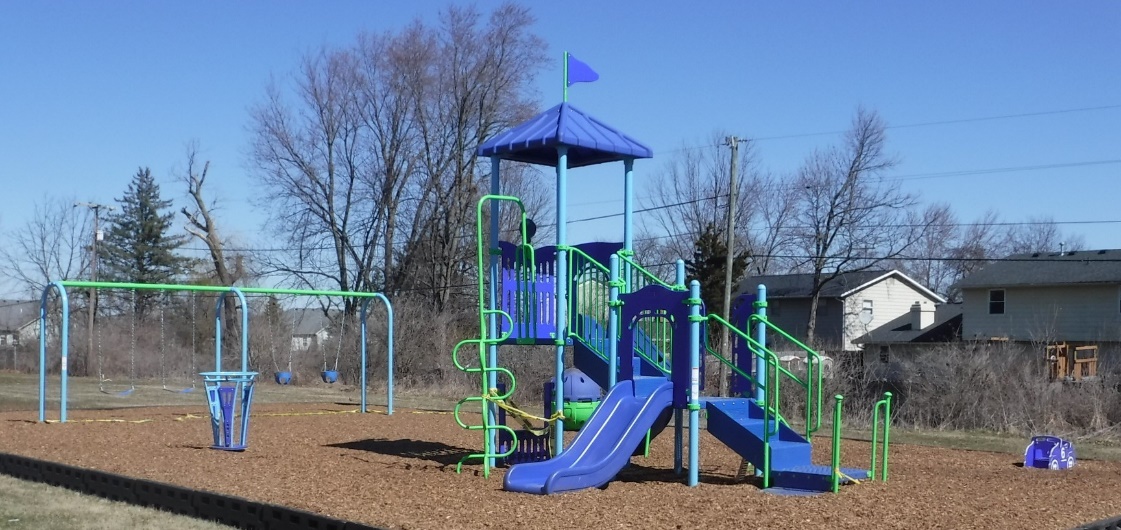 Sheldon Park
37
Future Playgrounds -  $2 million – 10 parks
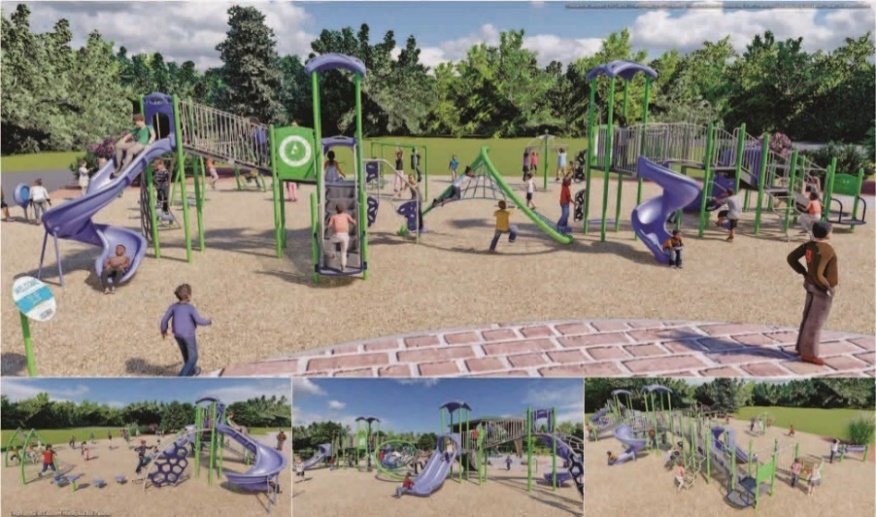 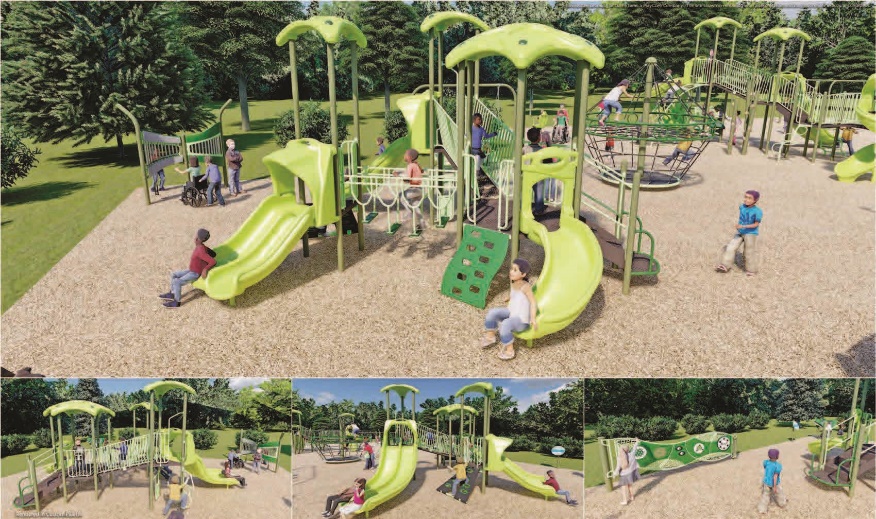 Lawton Park Playground
McMillen Park Playground
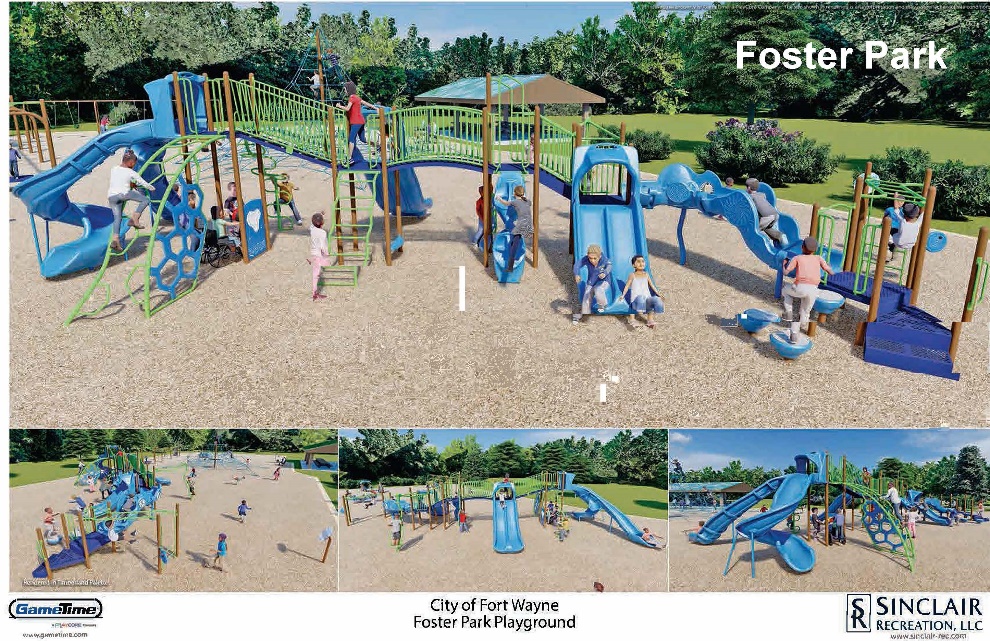 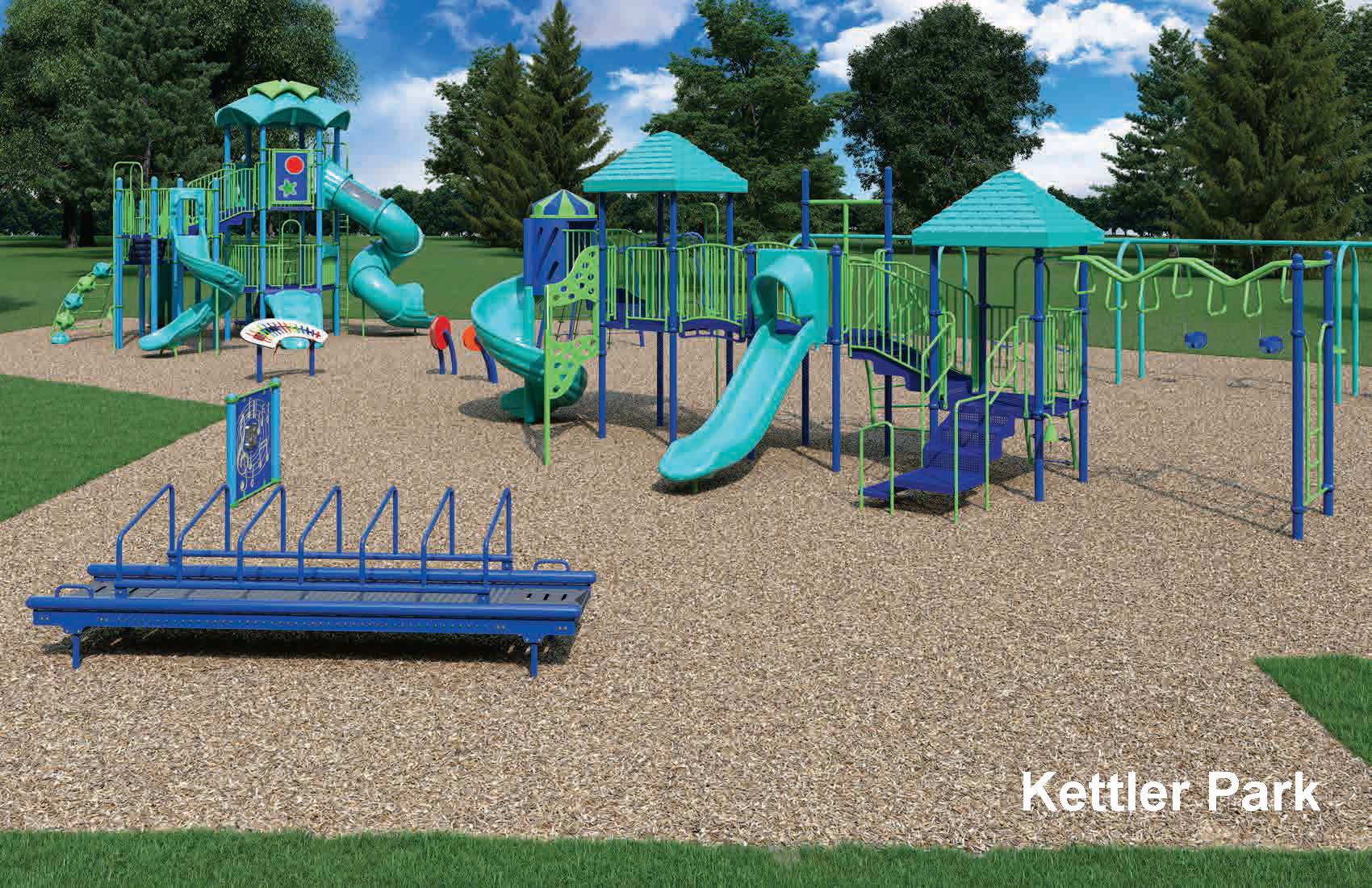 38
Foster Park Playground
Kettler Park Playground
Future Playgrounds
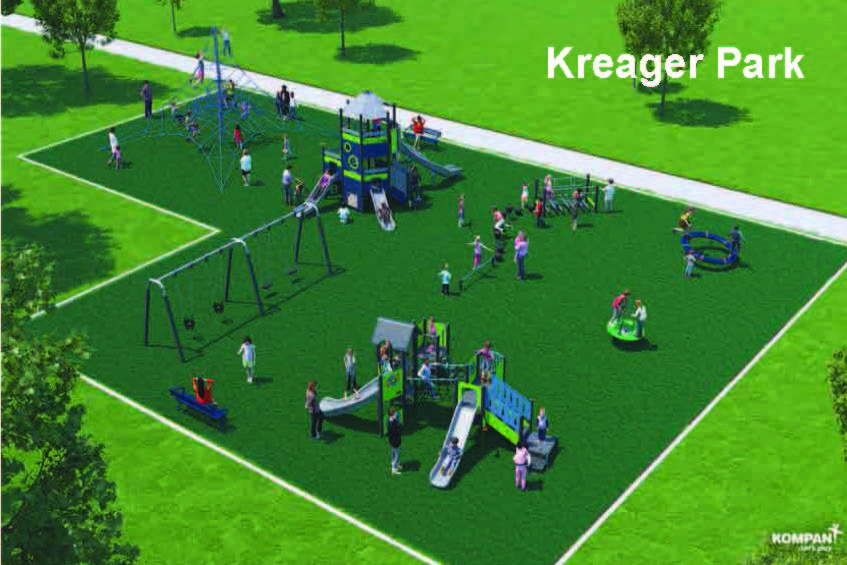 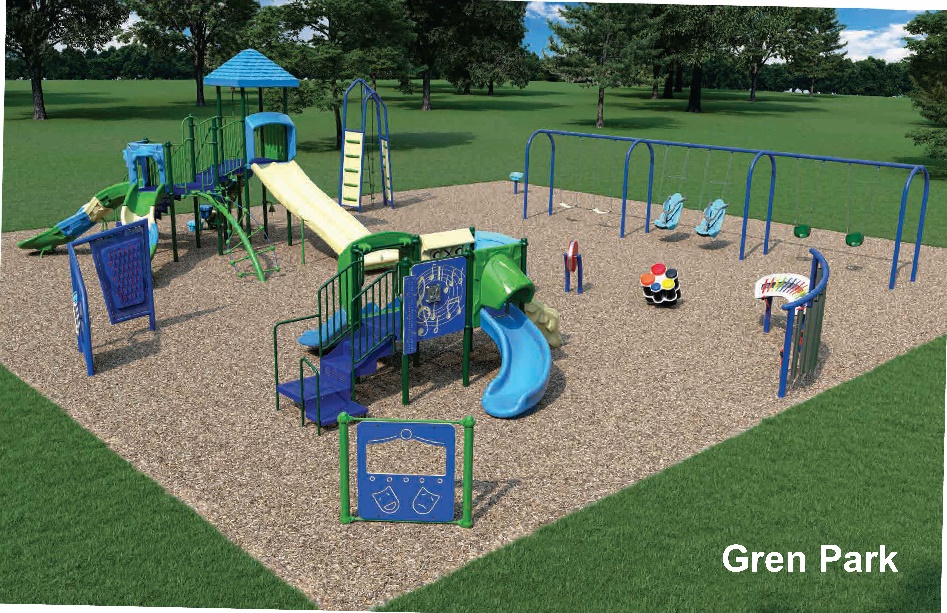 Kreager Park Playground
Gren Park Playground
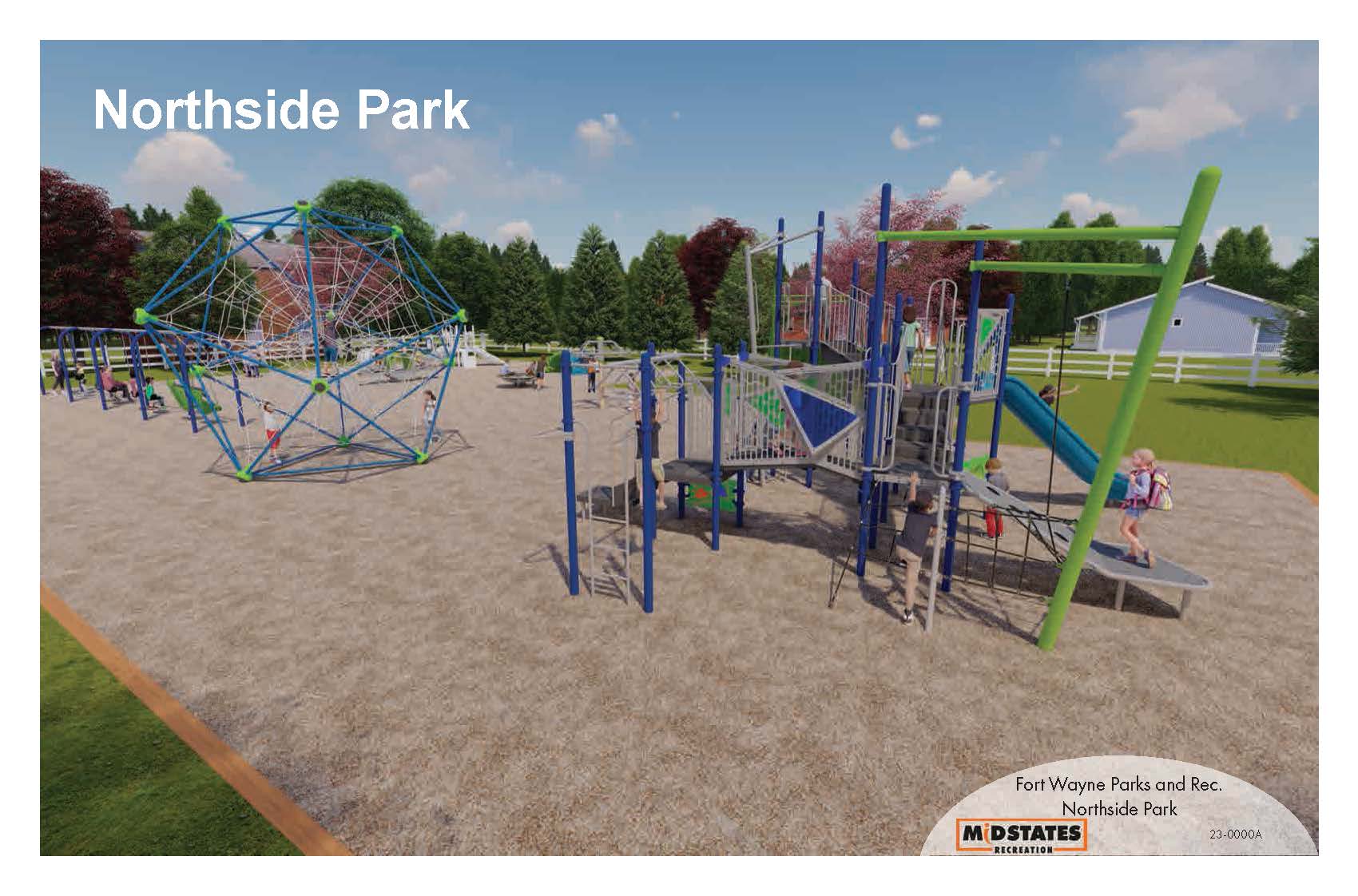 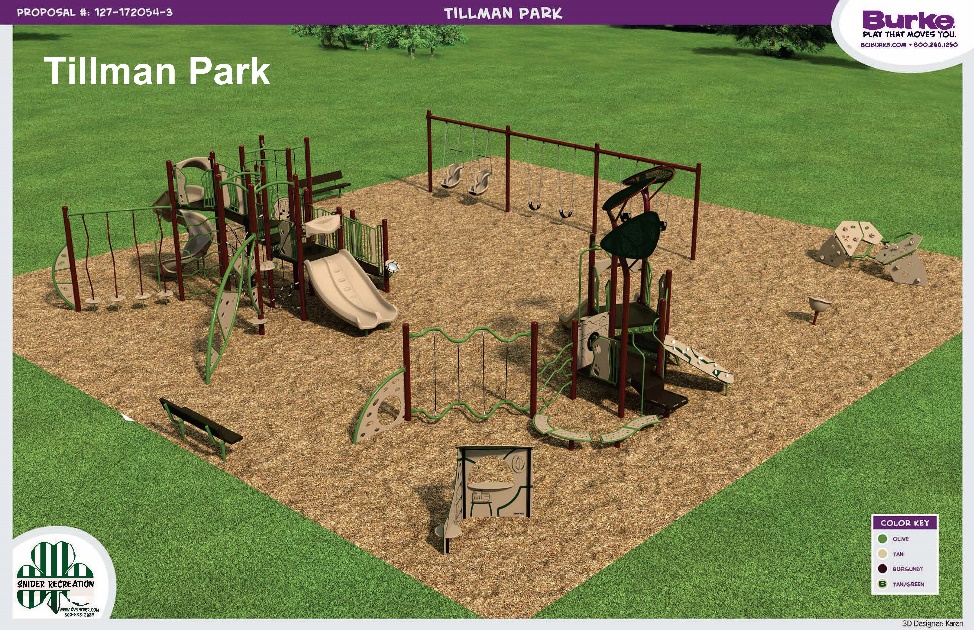 39
Northside Park Playground
Tillman Park Playground
Future Playgrounds
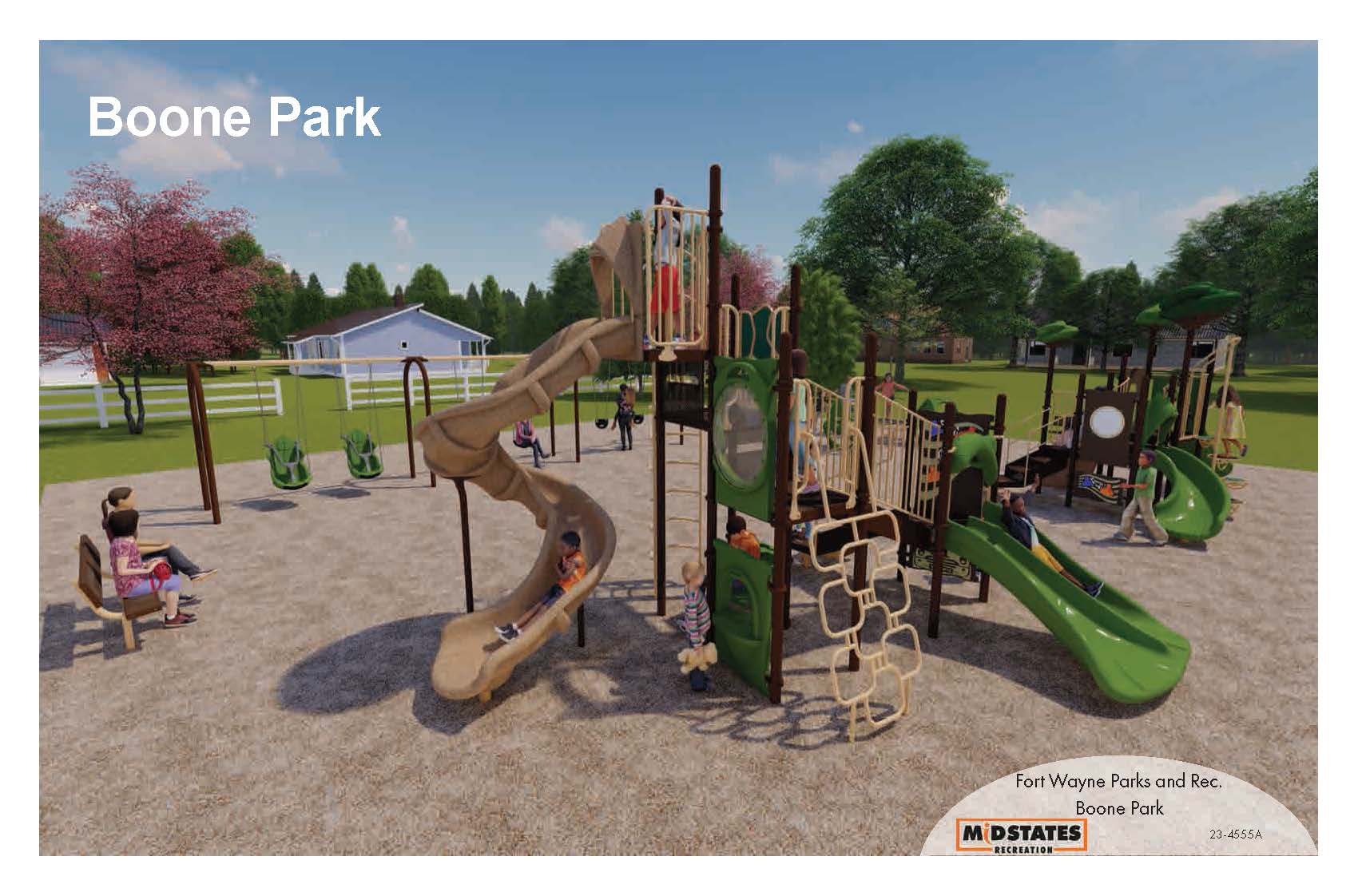 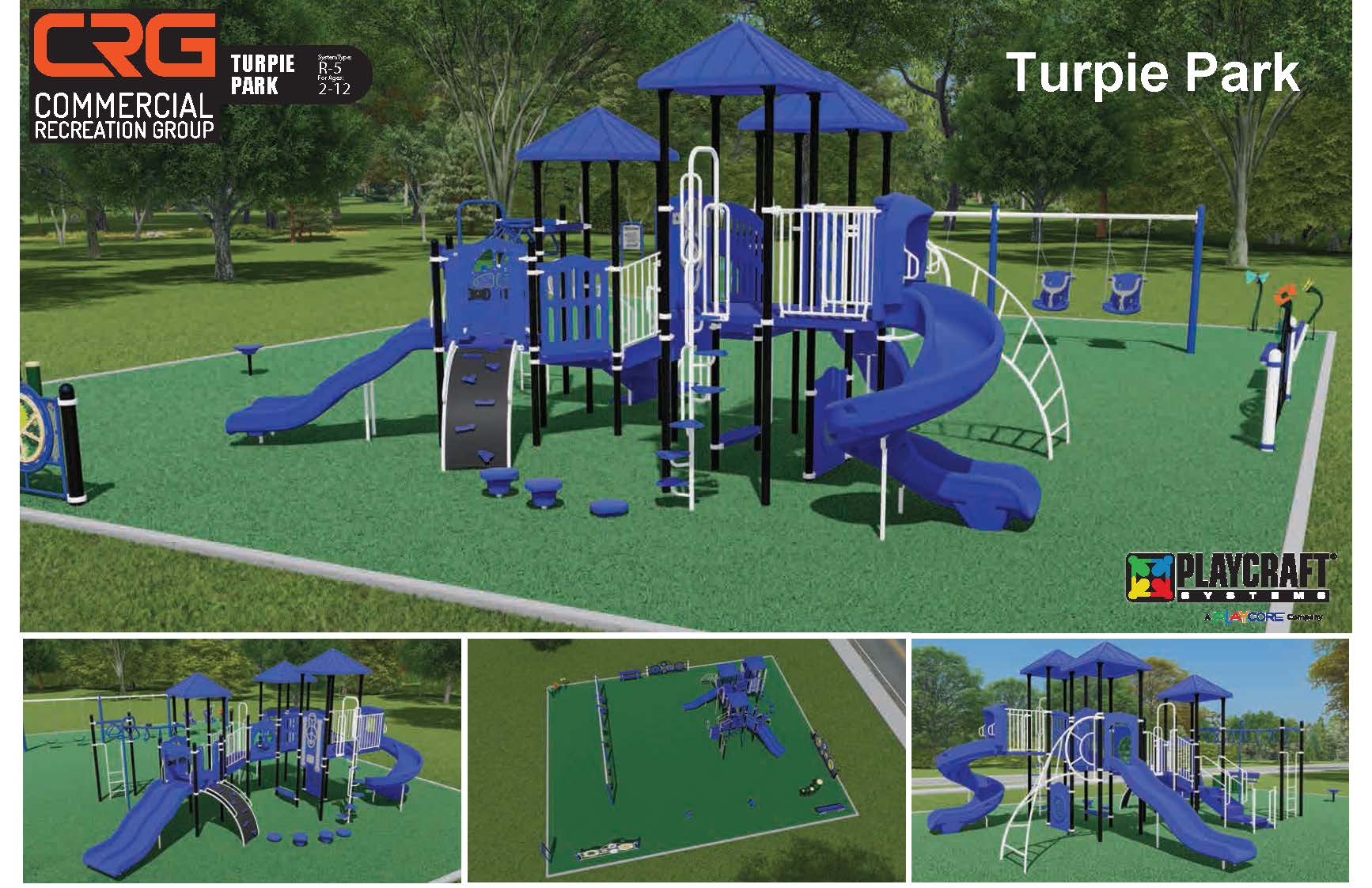 Boone Park Playground
Turpie Park Playground
40
Headwaters Park Fountain Improvement Project
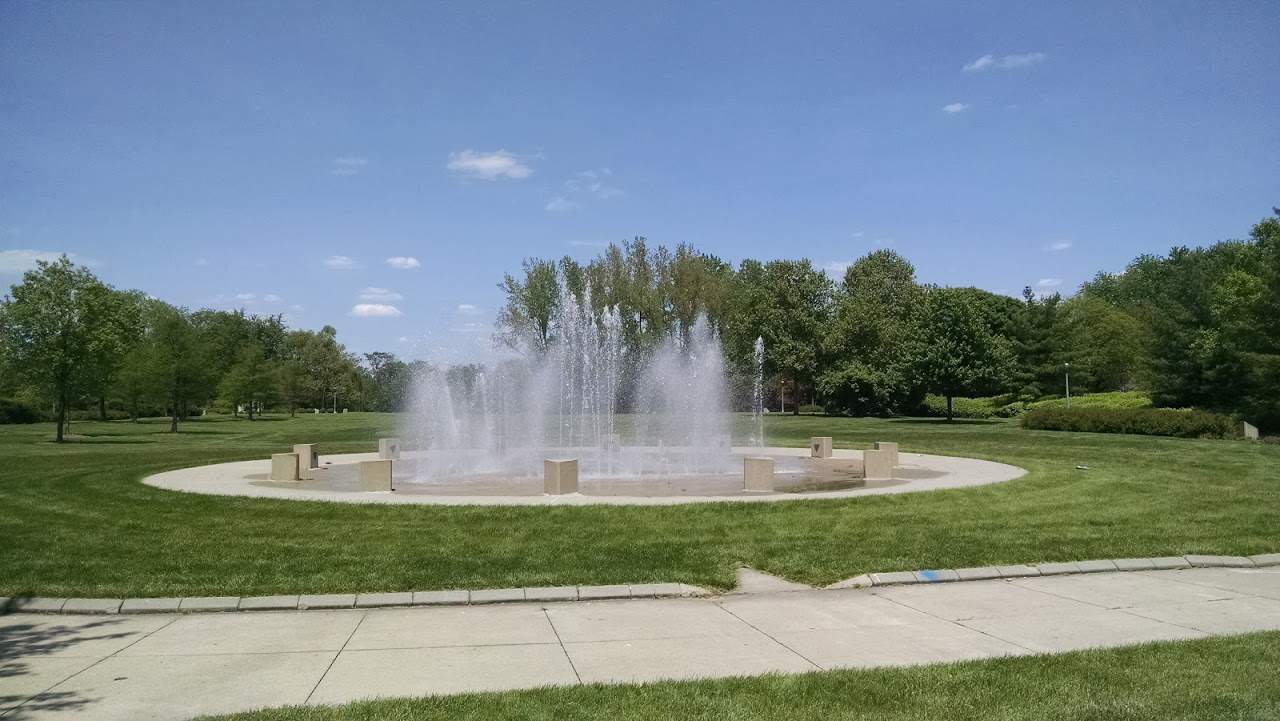 41
More to come in 2024
42
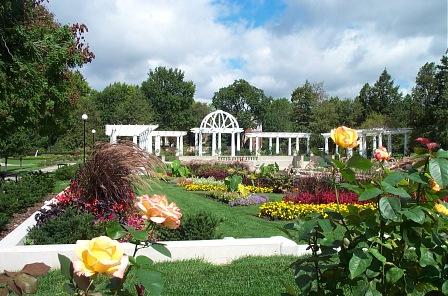 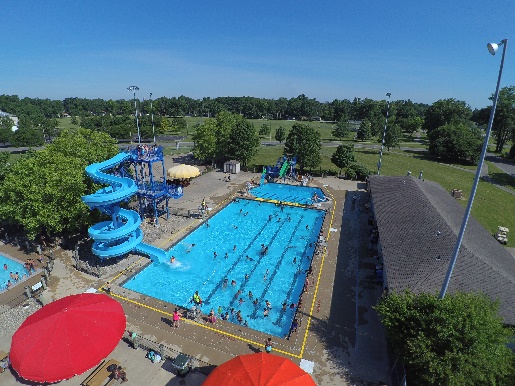 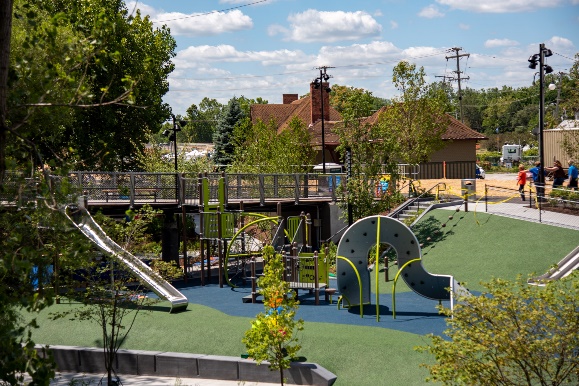 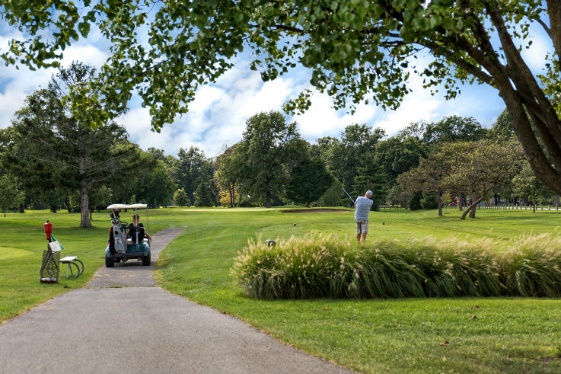 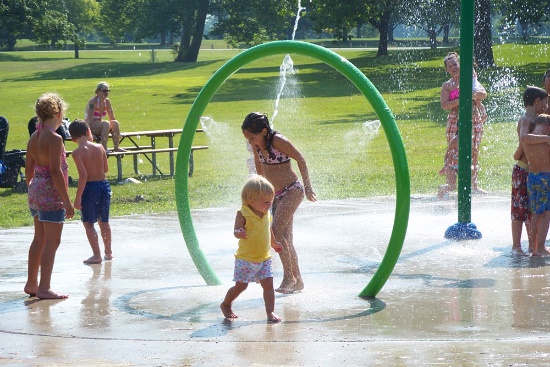 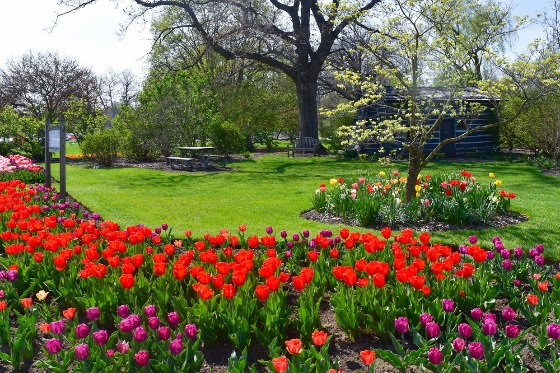 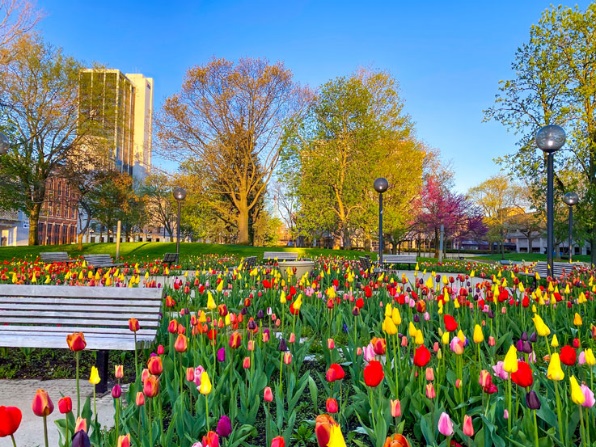 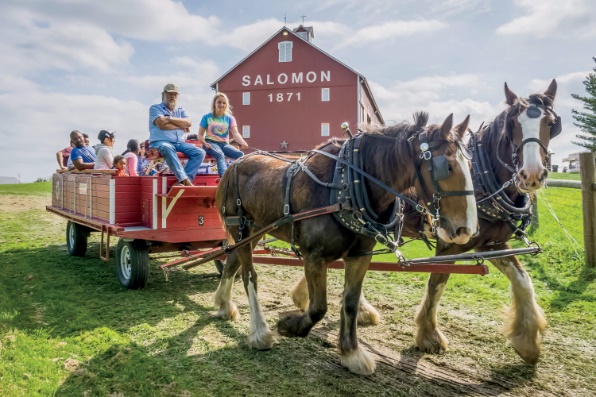 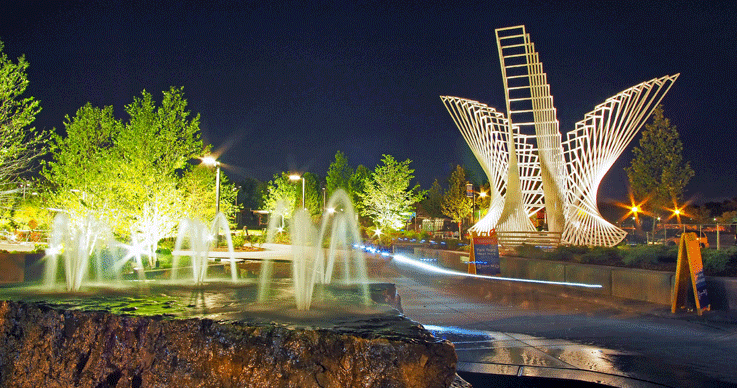 Thank You
43